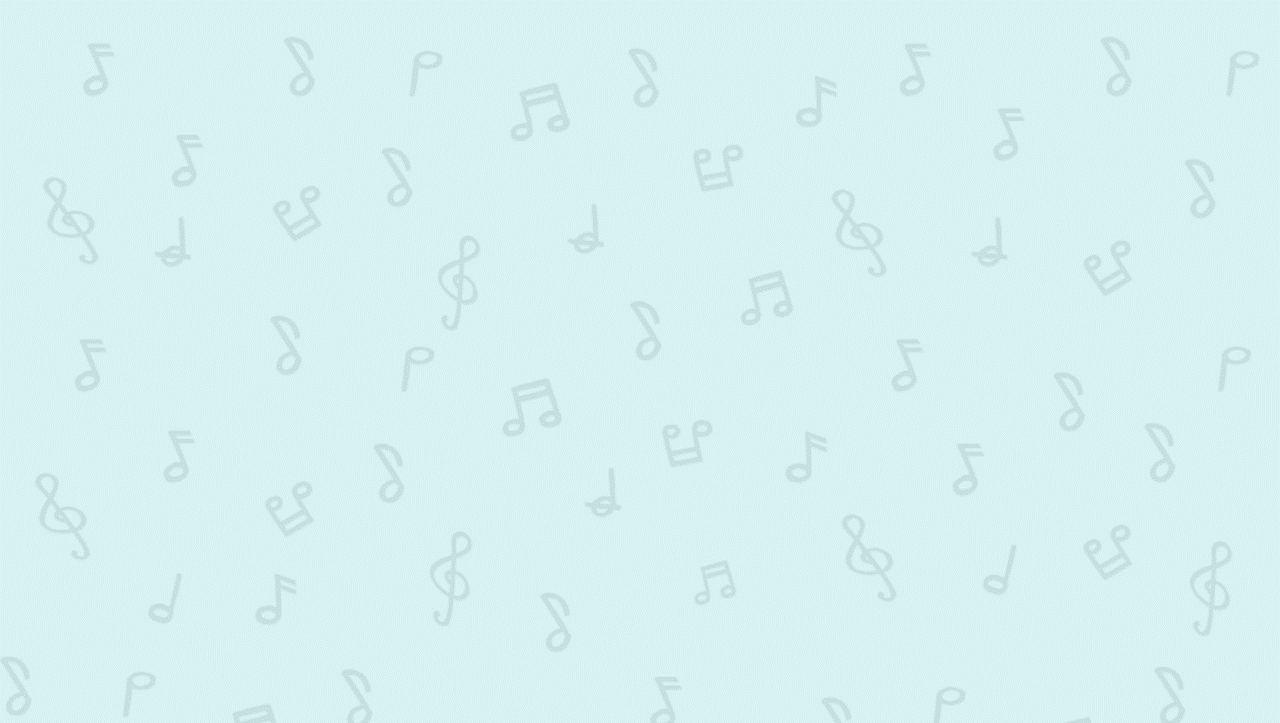 二下 第 7 課
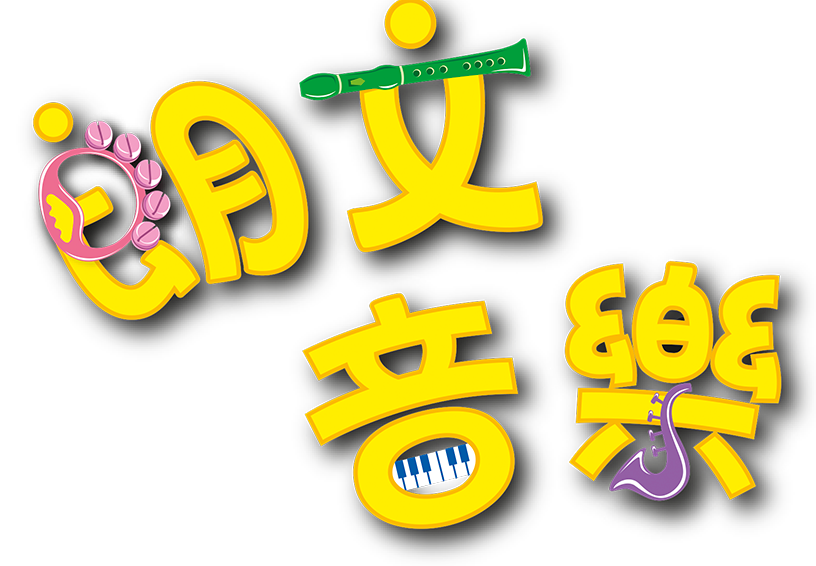 教學簡報
創作答句
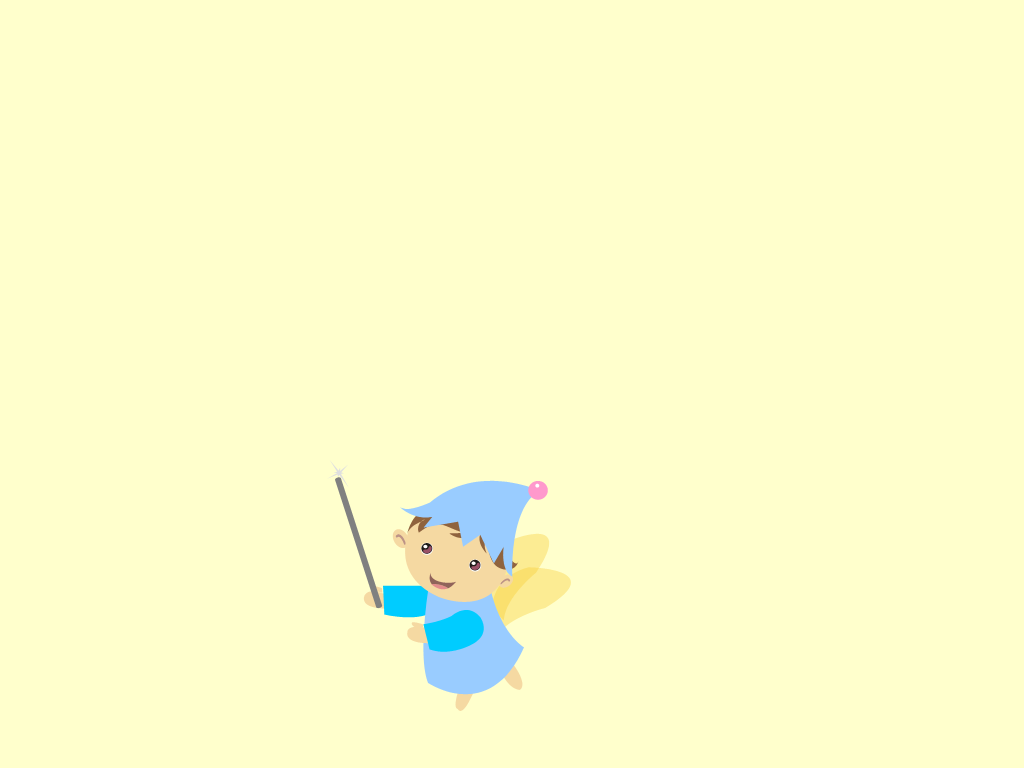 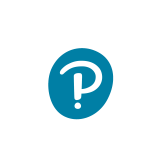 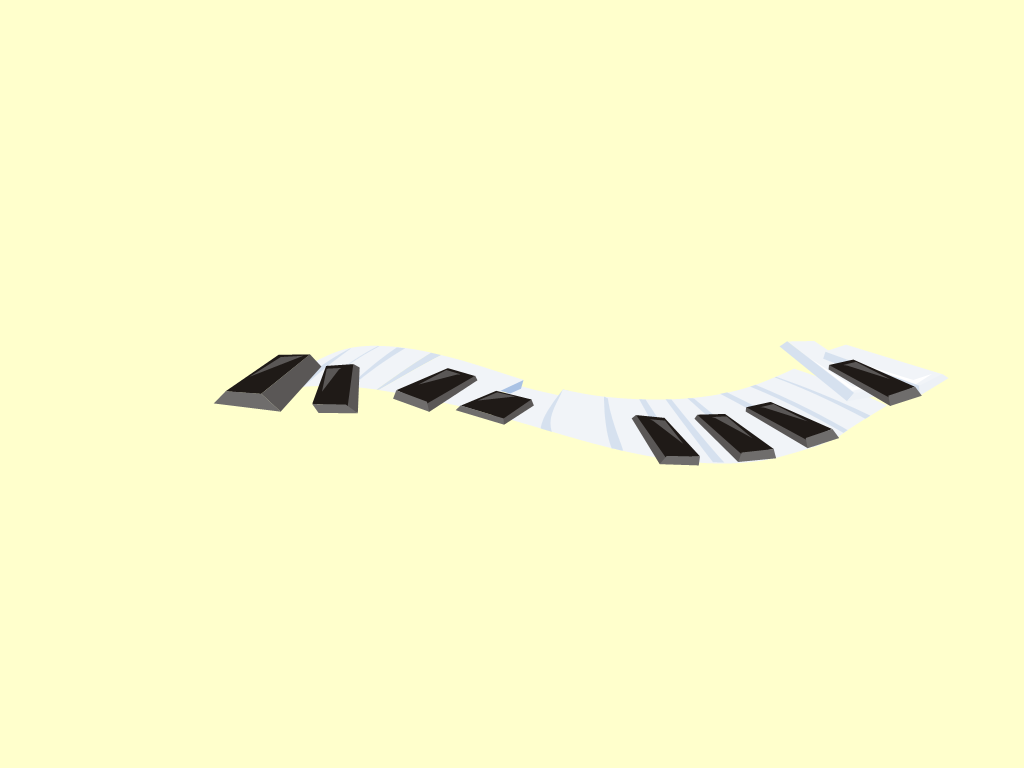 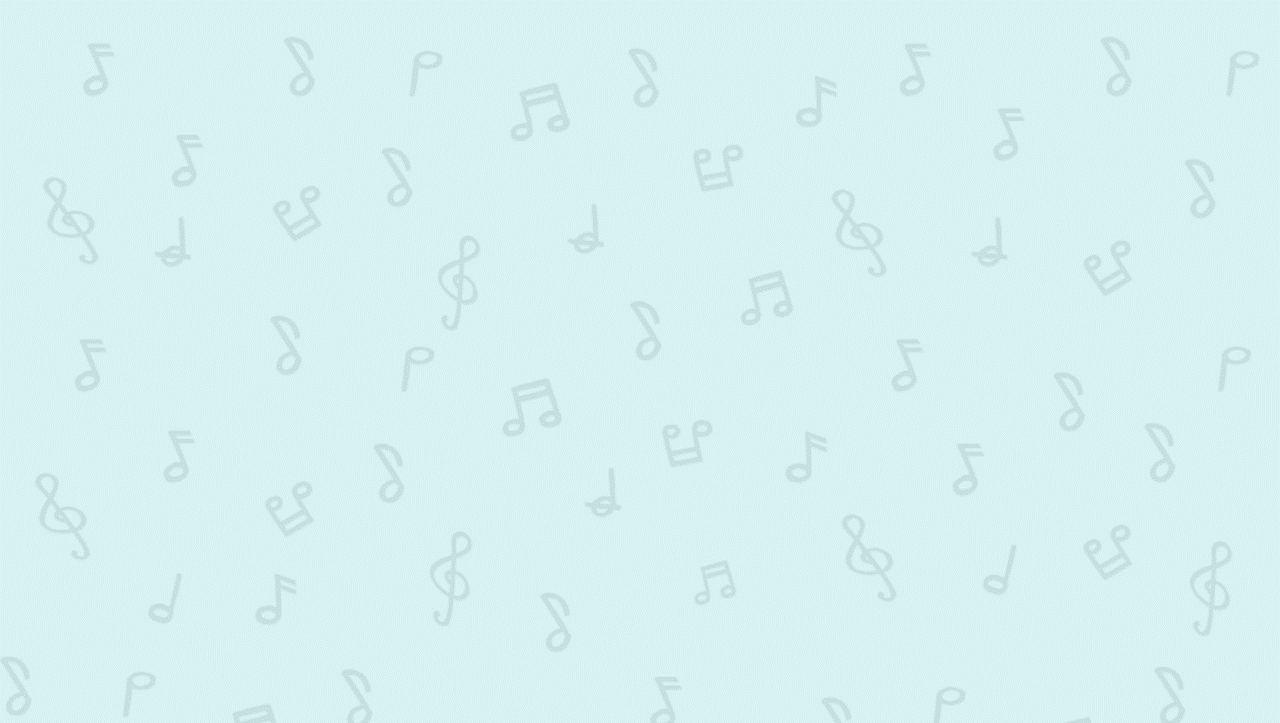 學習重點
利用問句的節奏和旋律，學習創作簡單的答句
分組根據問句，為答句創作節奏、旋律及歌詞，然後把作品演唱出來。
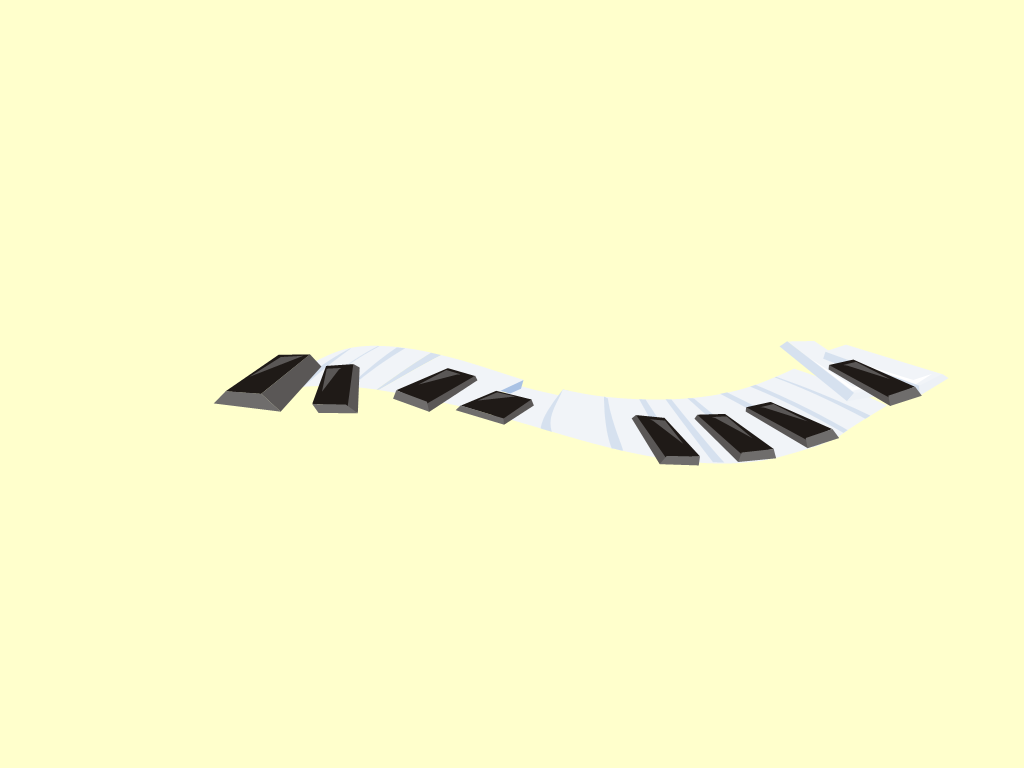 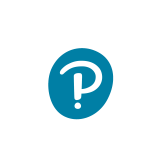 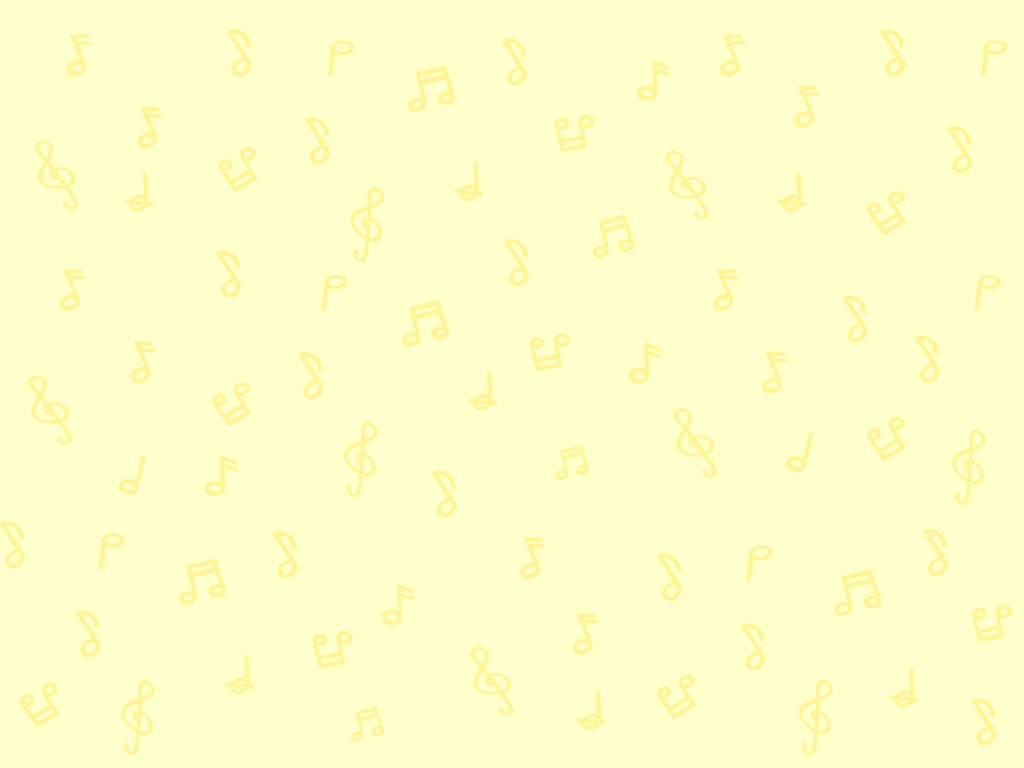 請打開課本頁34至35。
第7課頁34至35
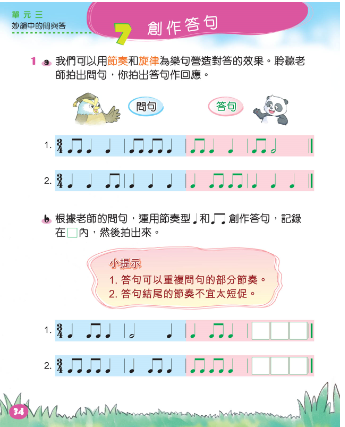 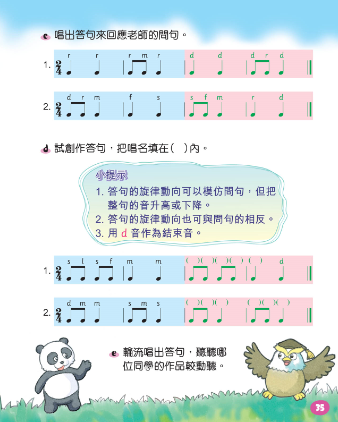 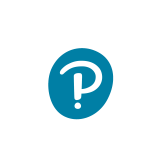 請以節奏口訣把以下節奏句讀出來。
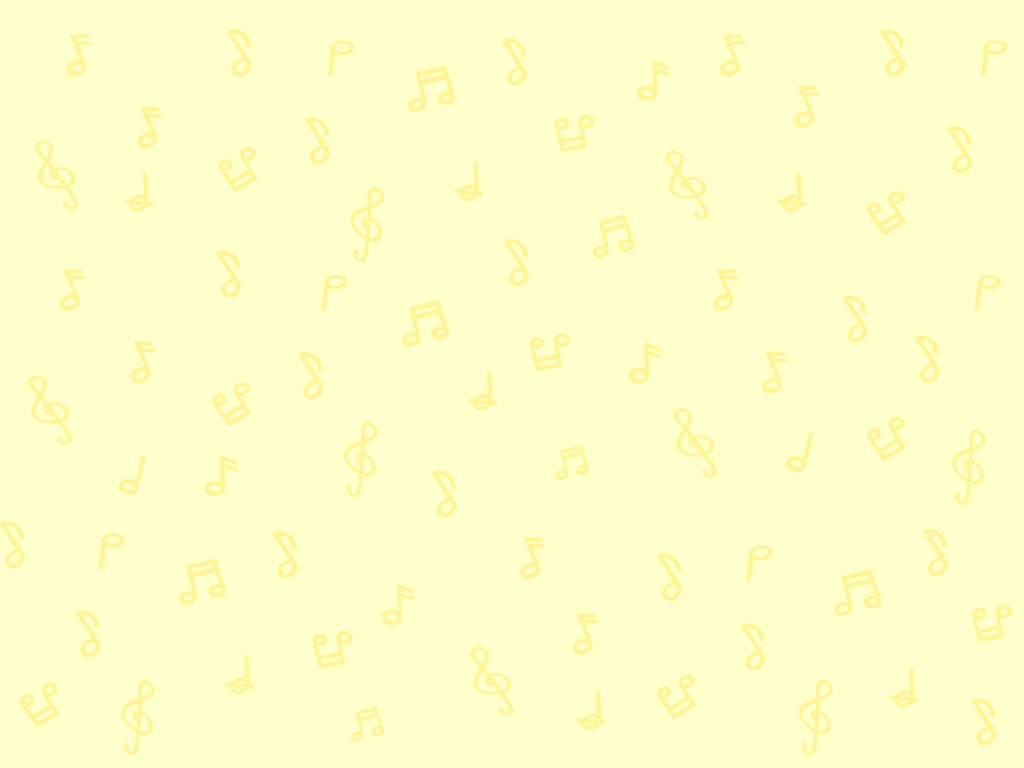 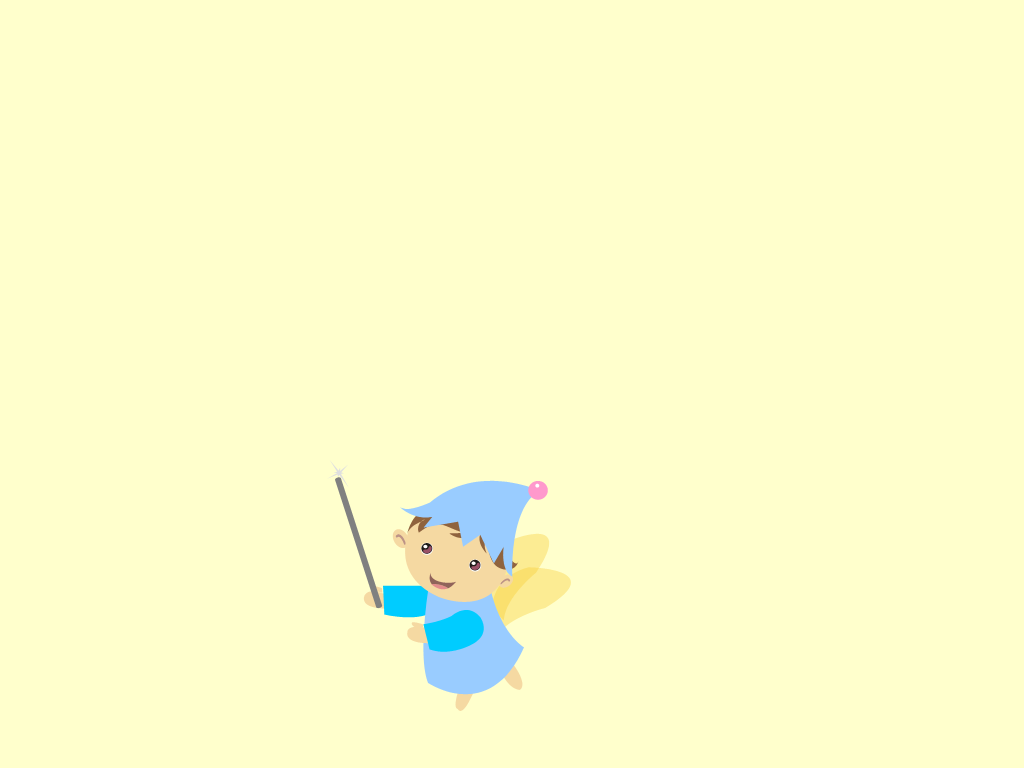 温習各種節奏型
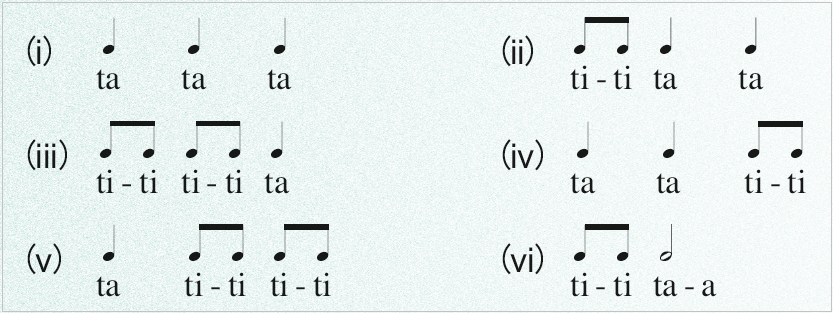 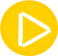 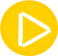 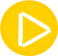 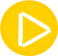 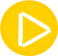 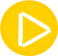 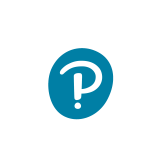 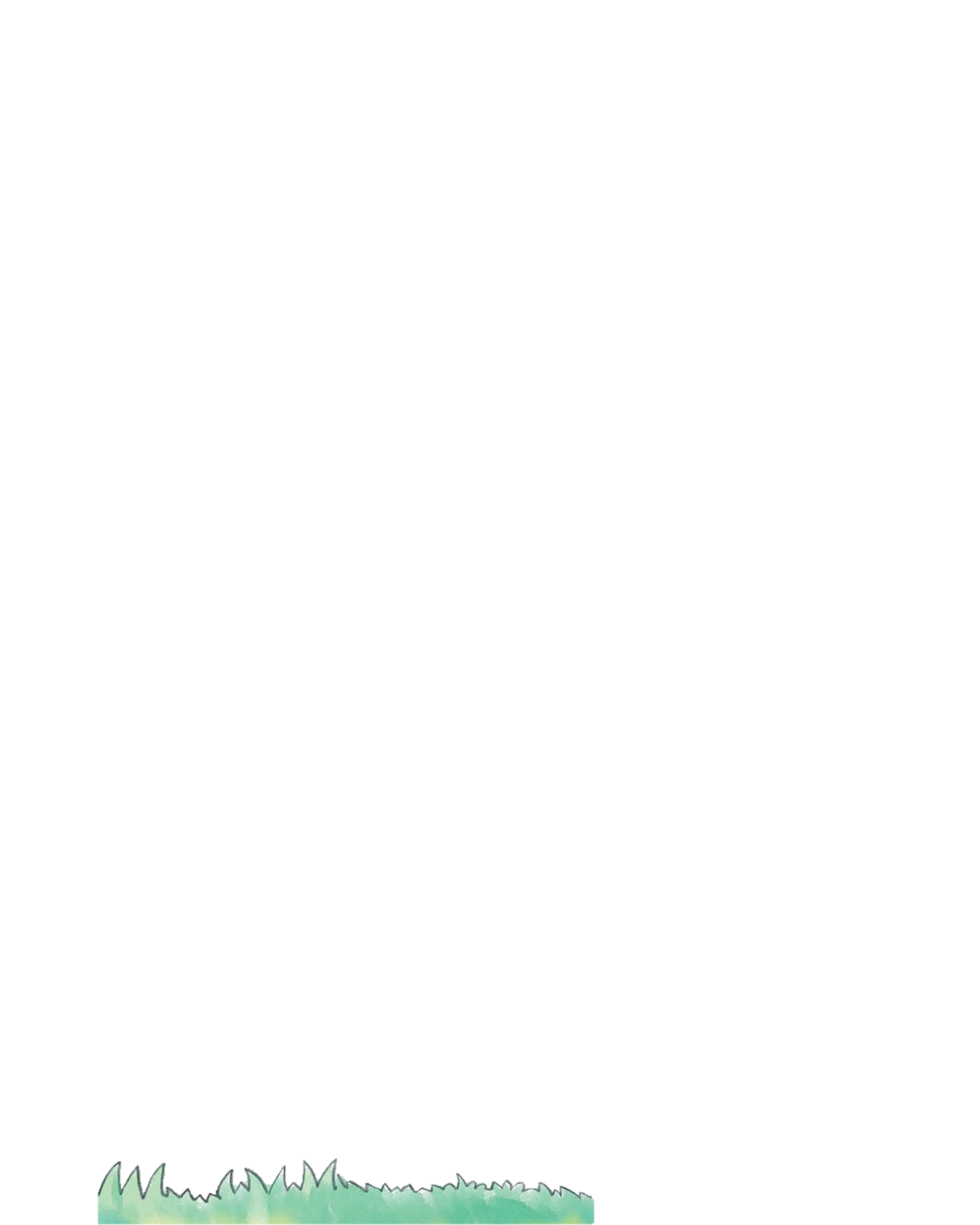 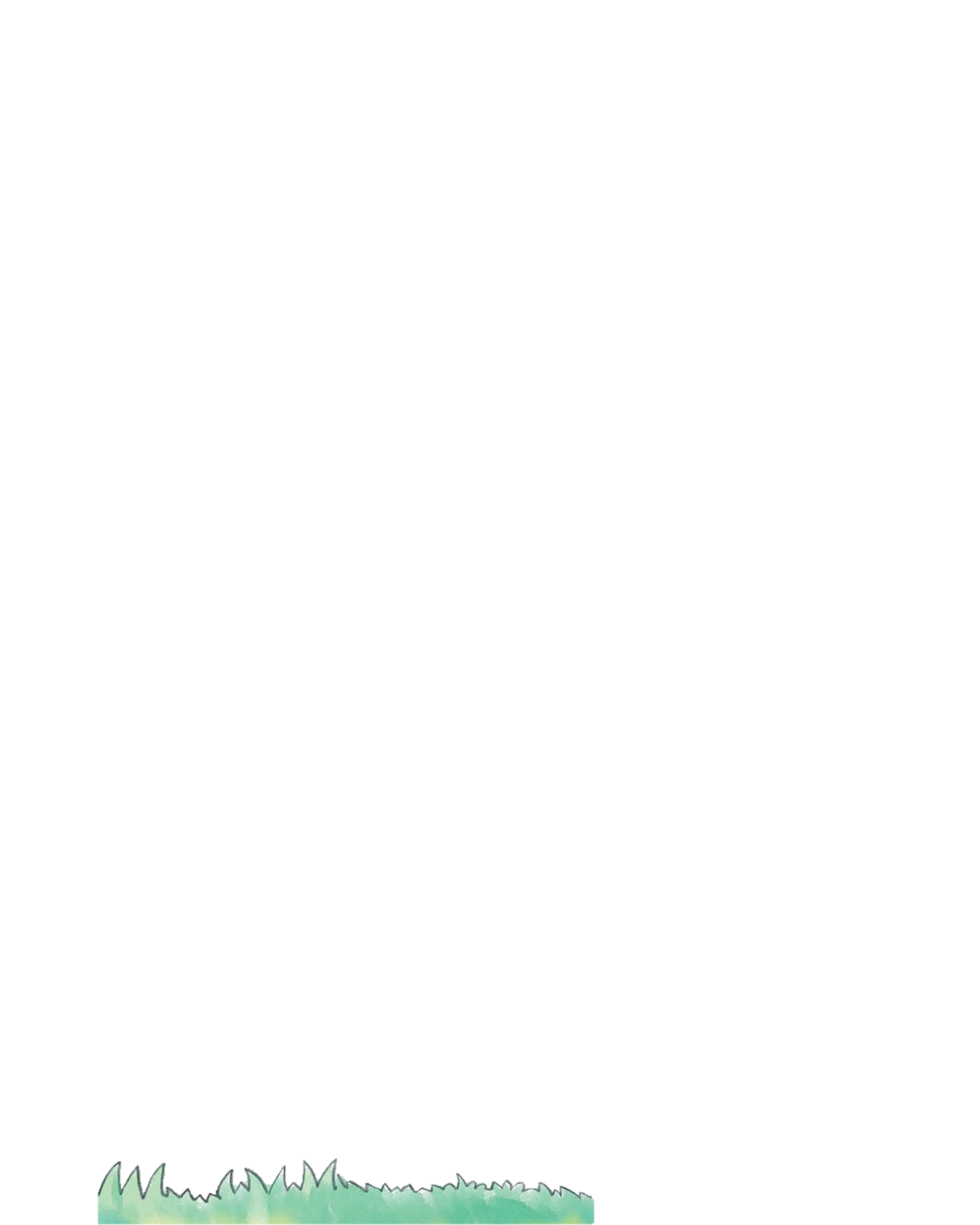 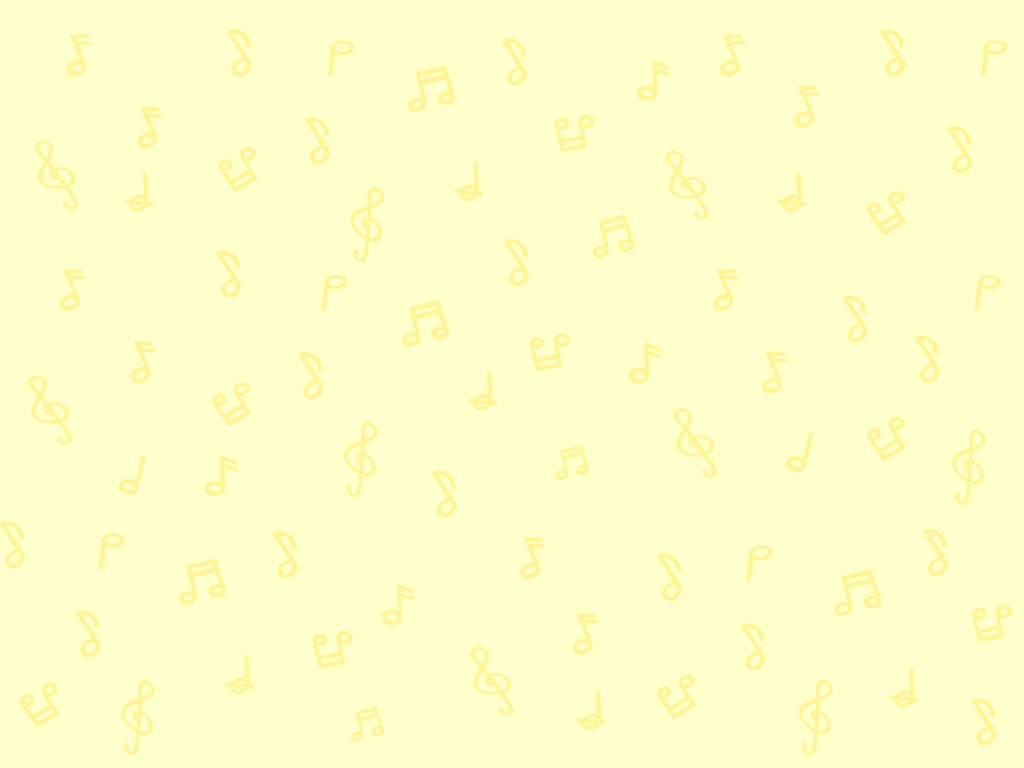 我們可以用節奏和旋律為樂句營造對答的效果。聆聽老師拍出問句，你拍出答句作回應。
問答句的節奏
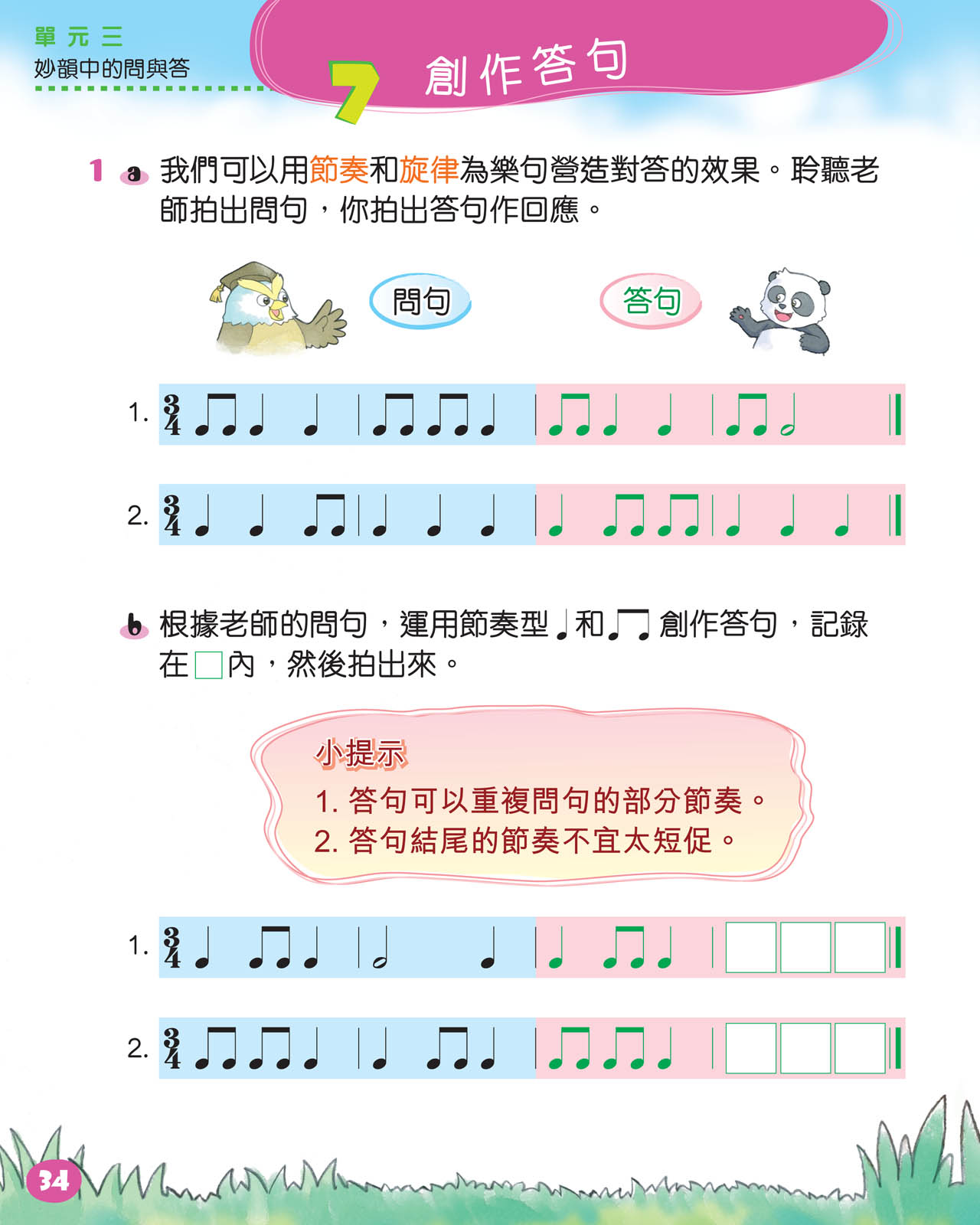 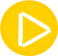 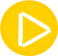 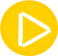 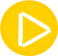 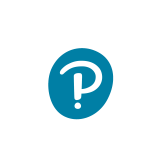 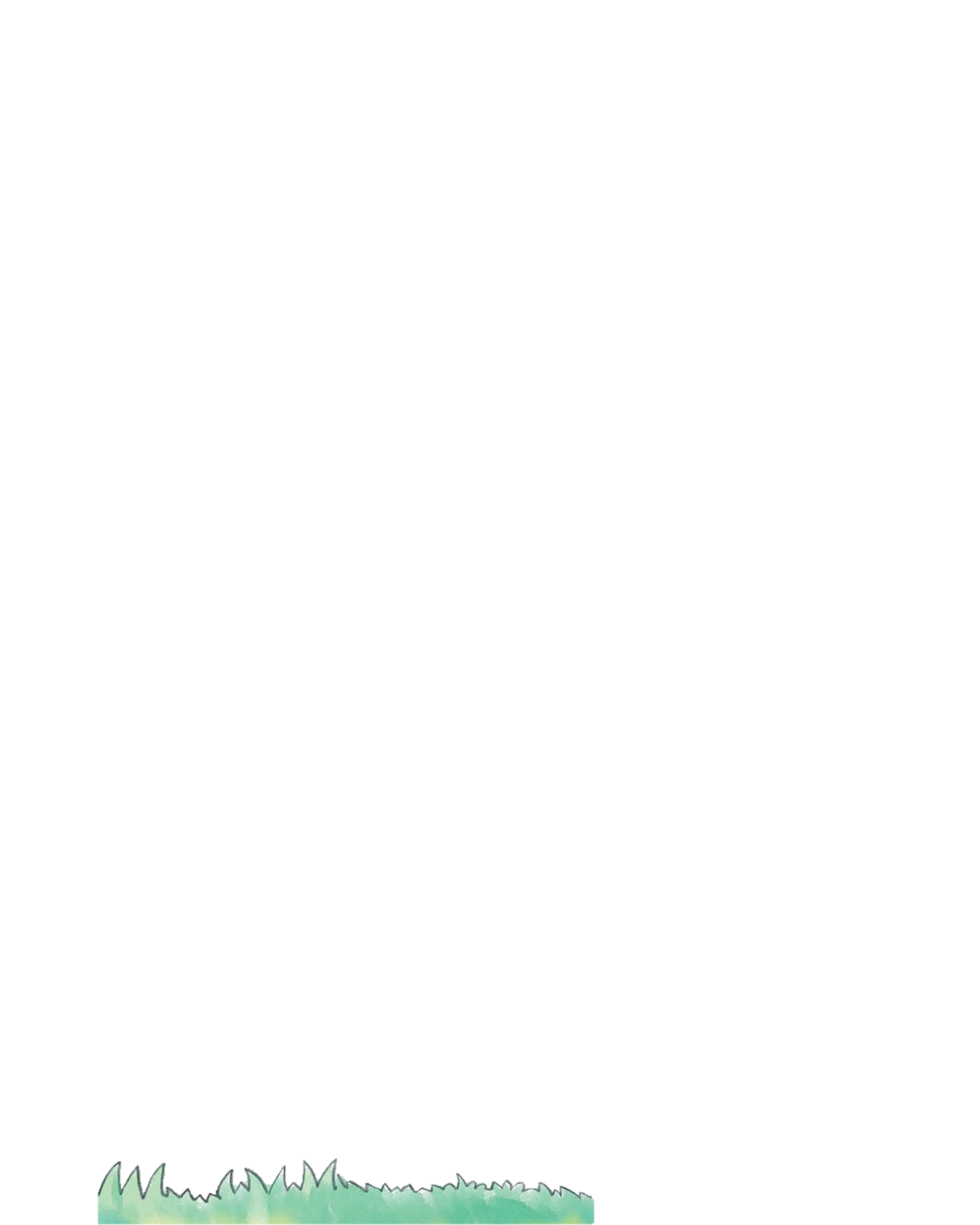 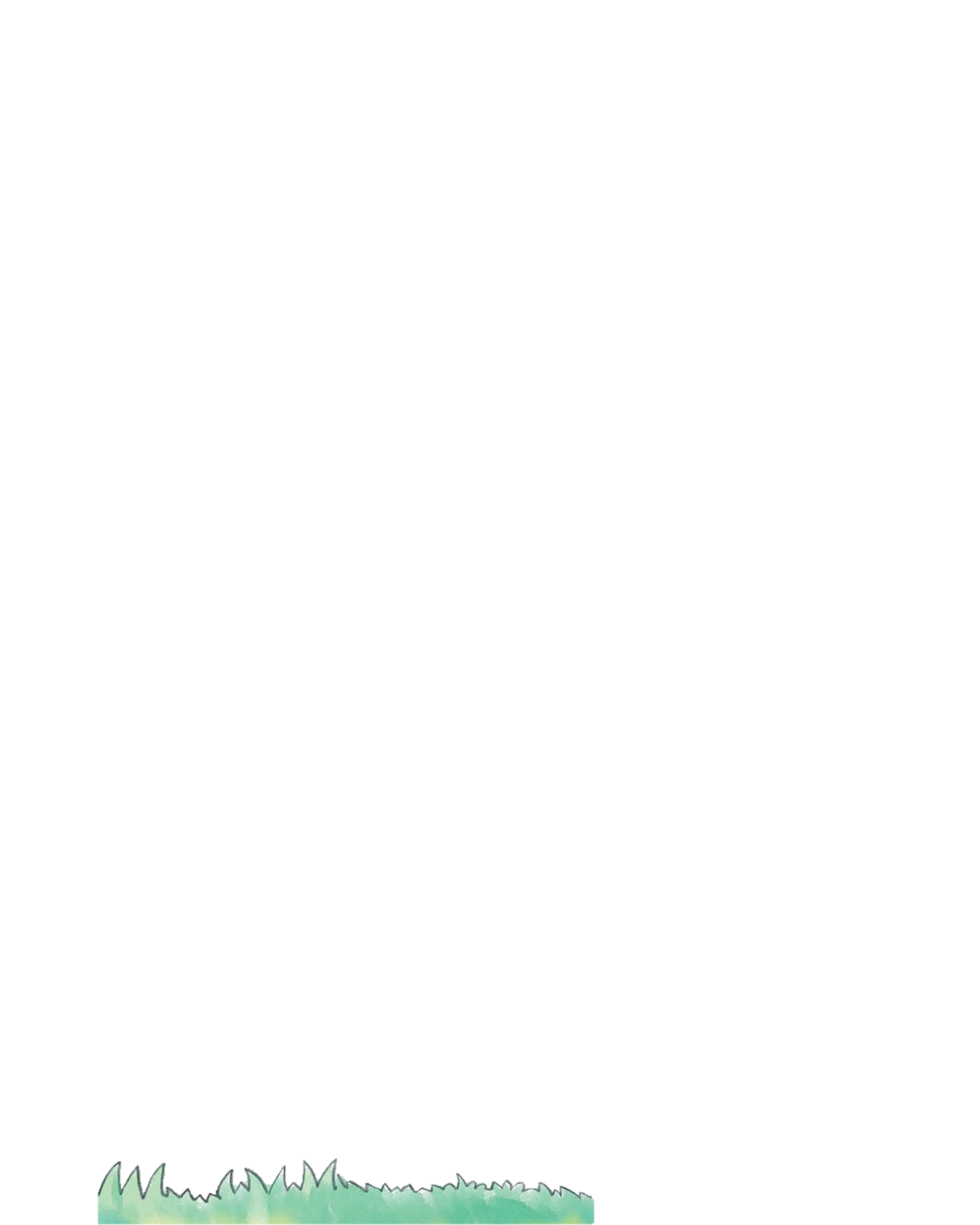 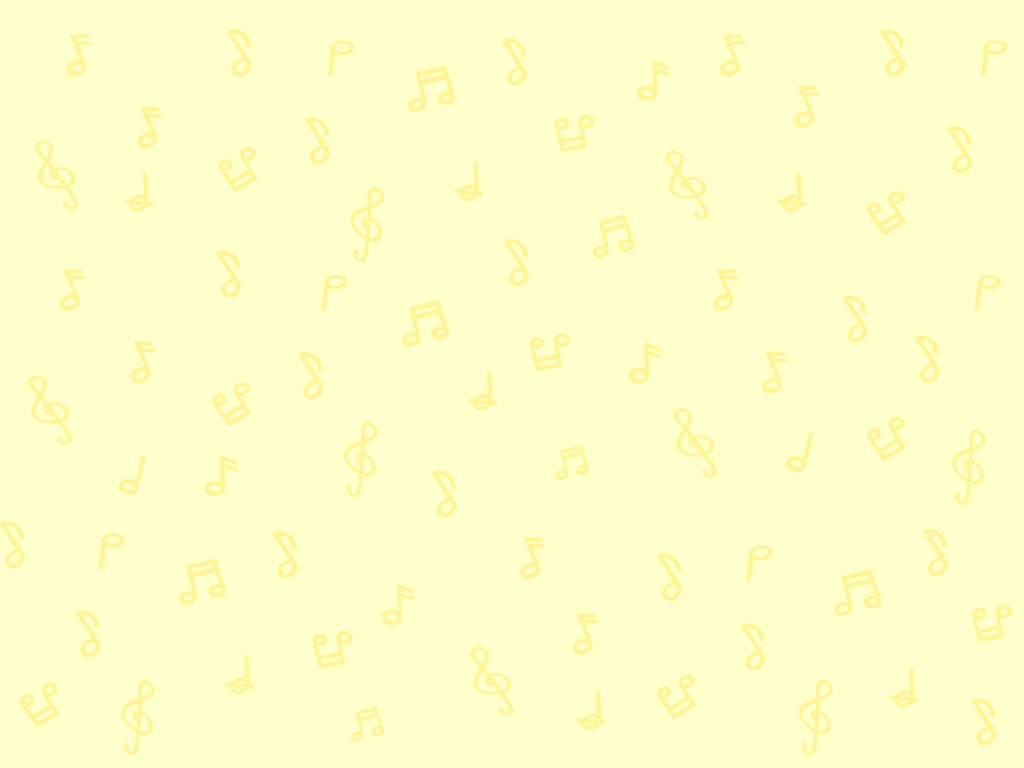 問答句的節奏
現在分為兩組，一組拍問句，一組拍答句。
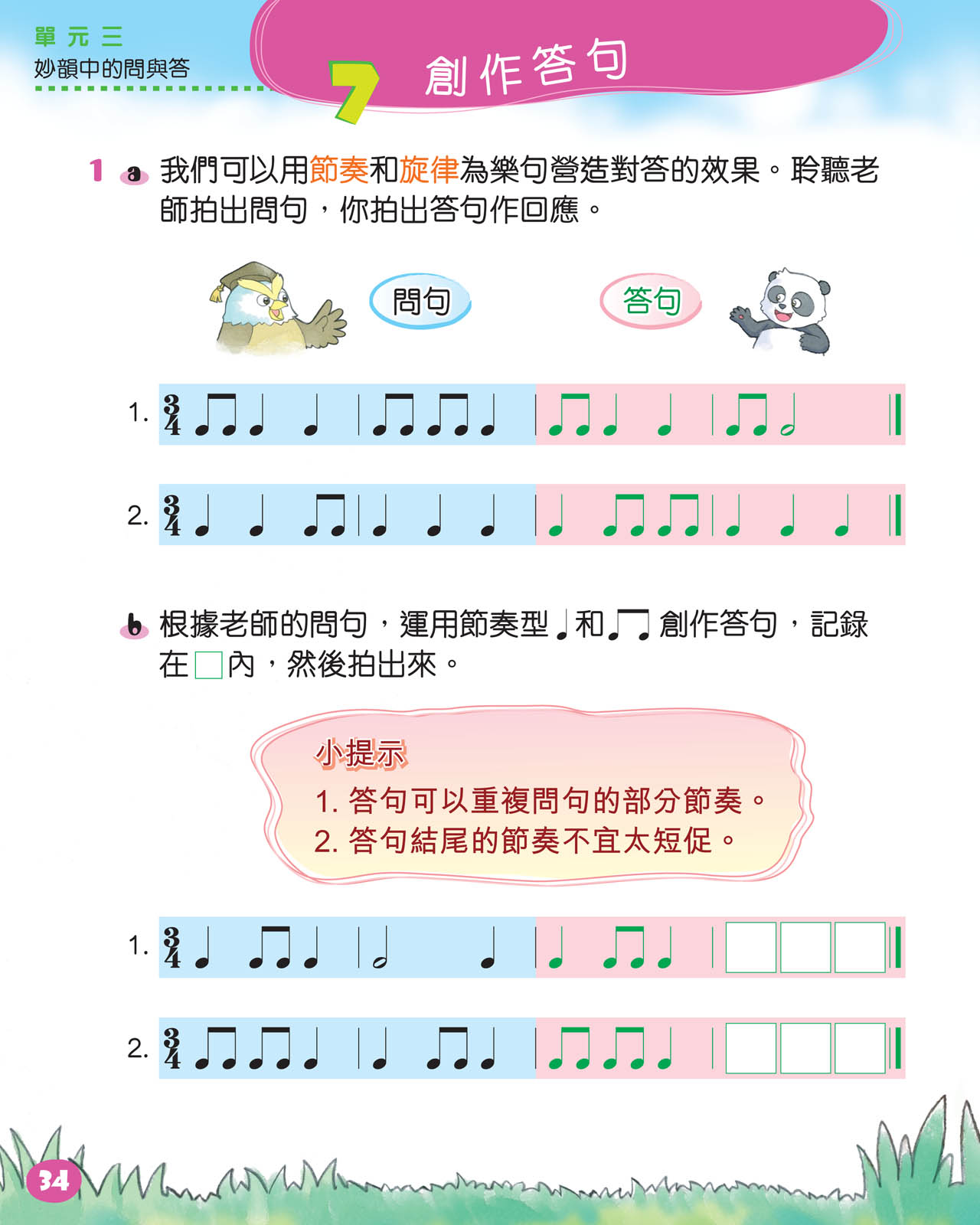 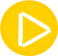 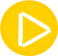 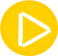 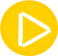 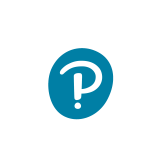 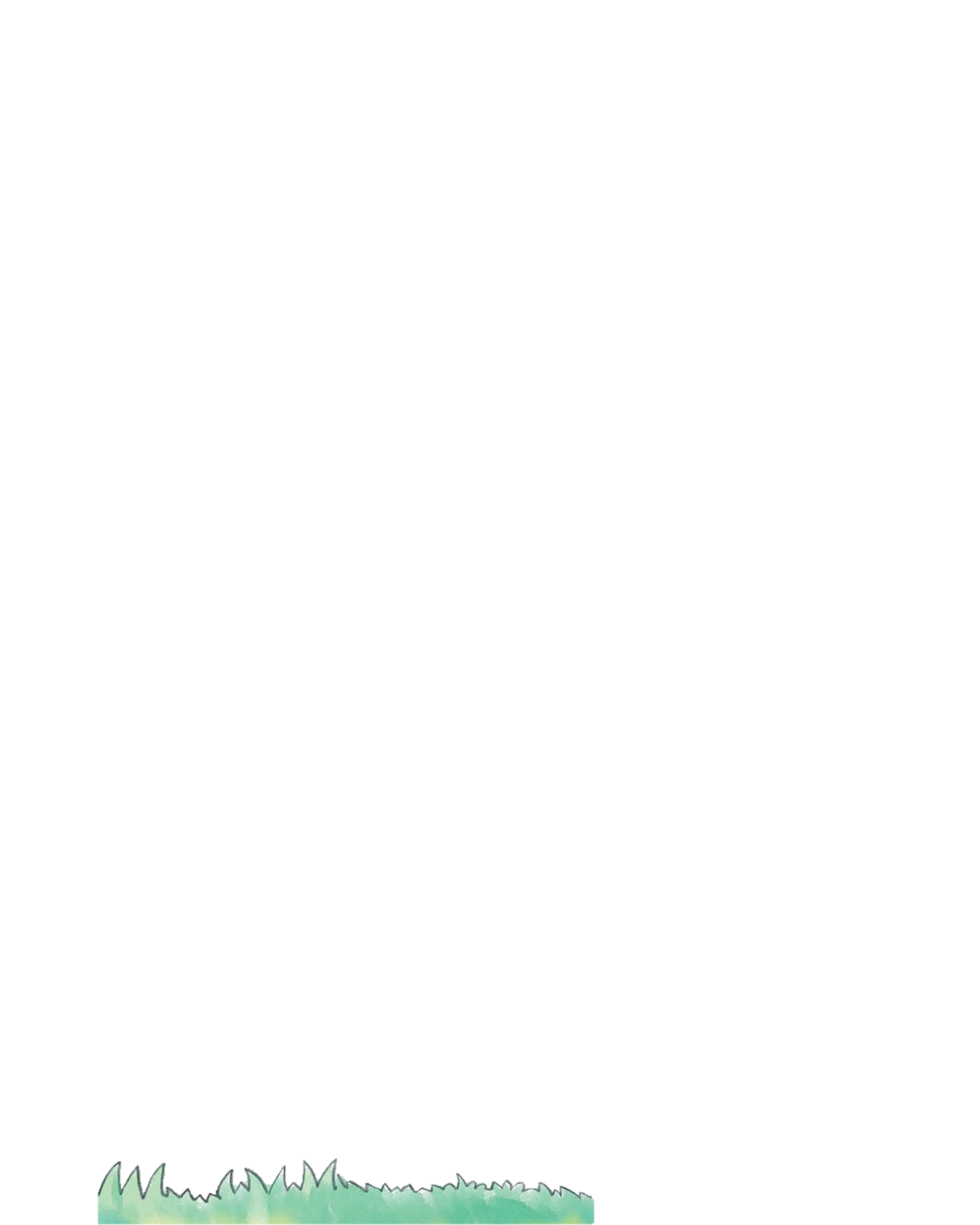 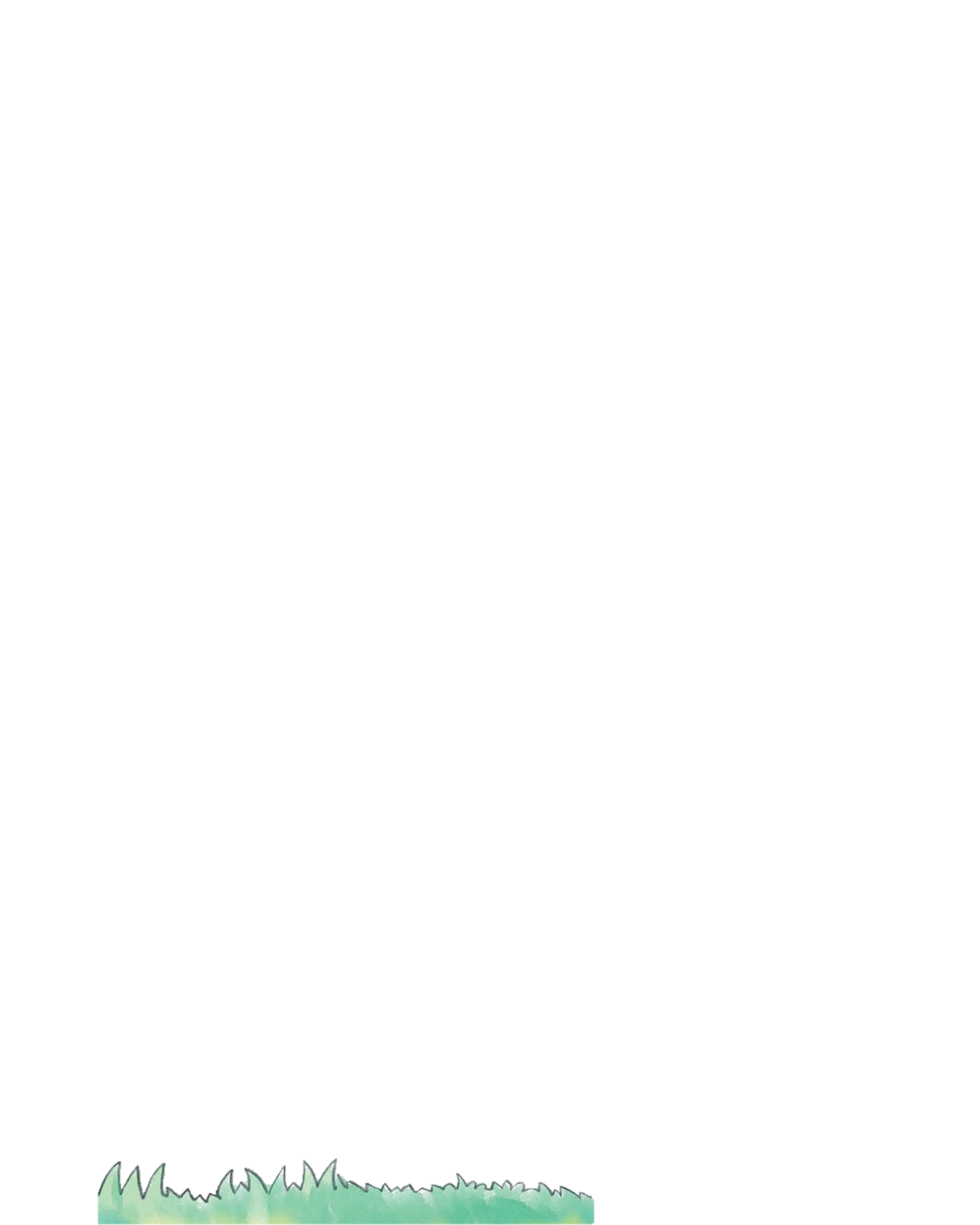 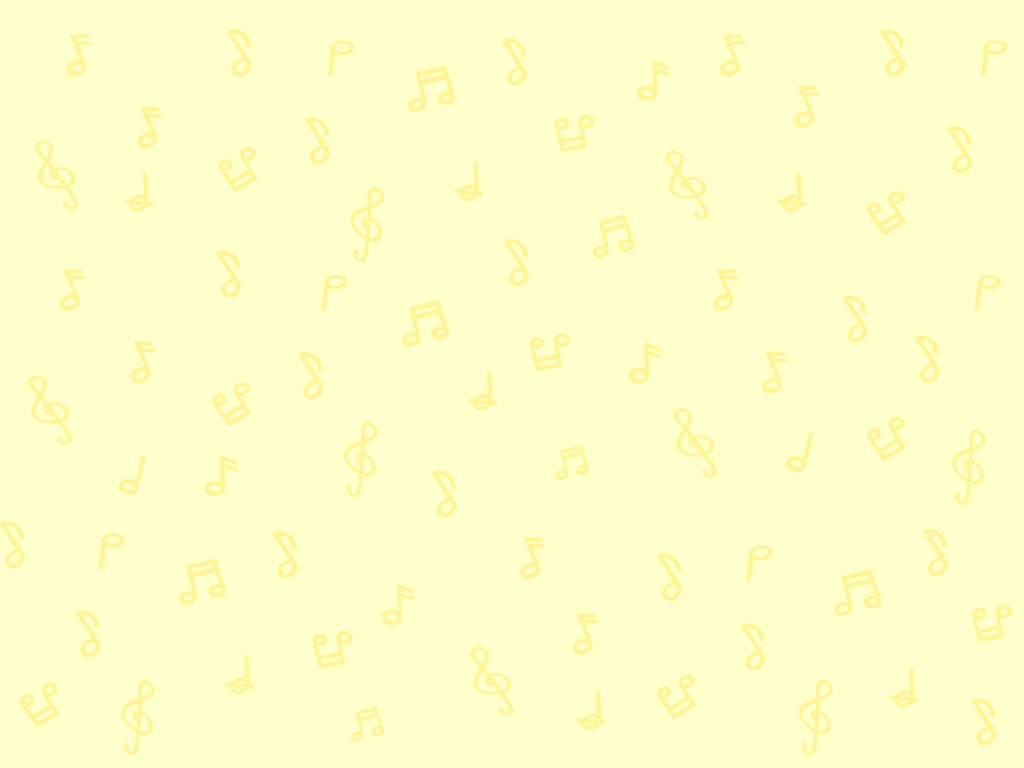 創作答句
按照以下的小提示，運用節奏型    和       創作答句，記錄在課本上。
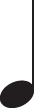 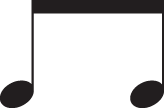 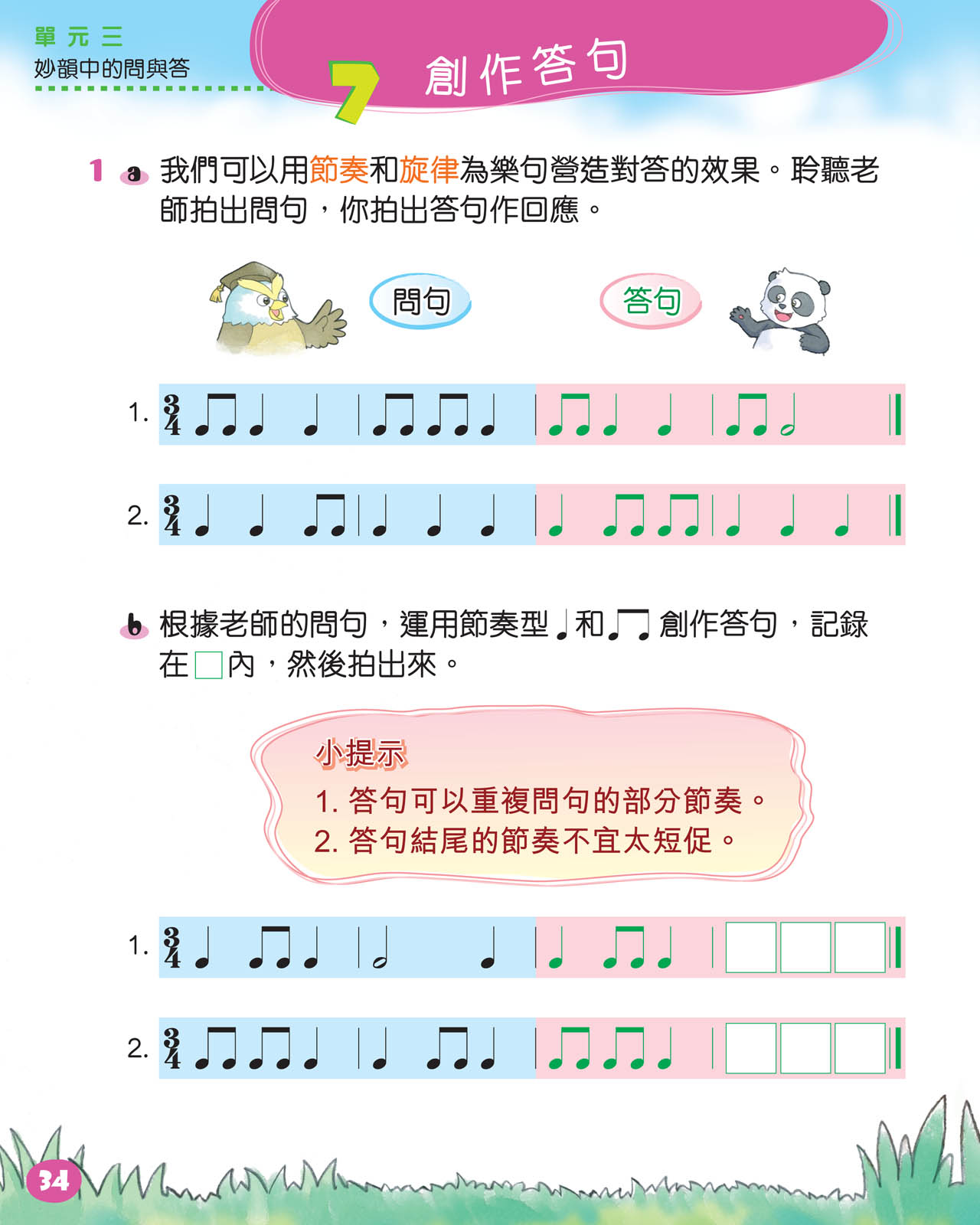 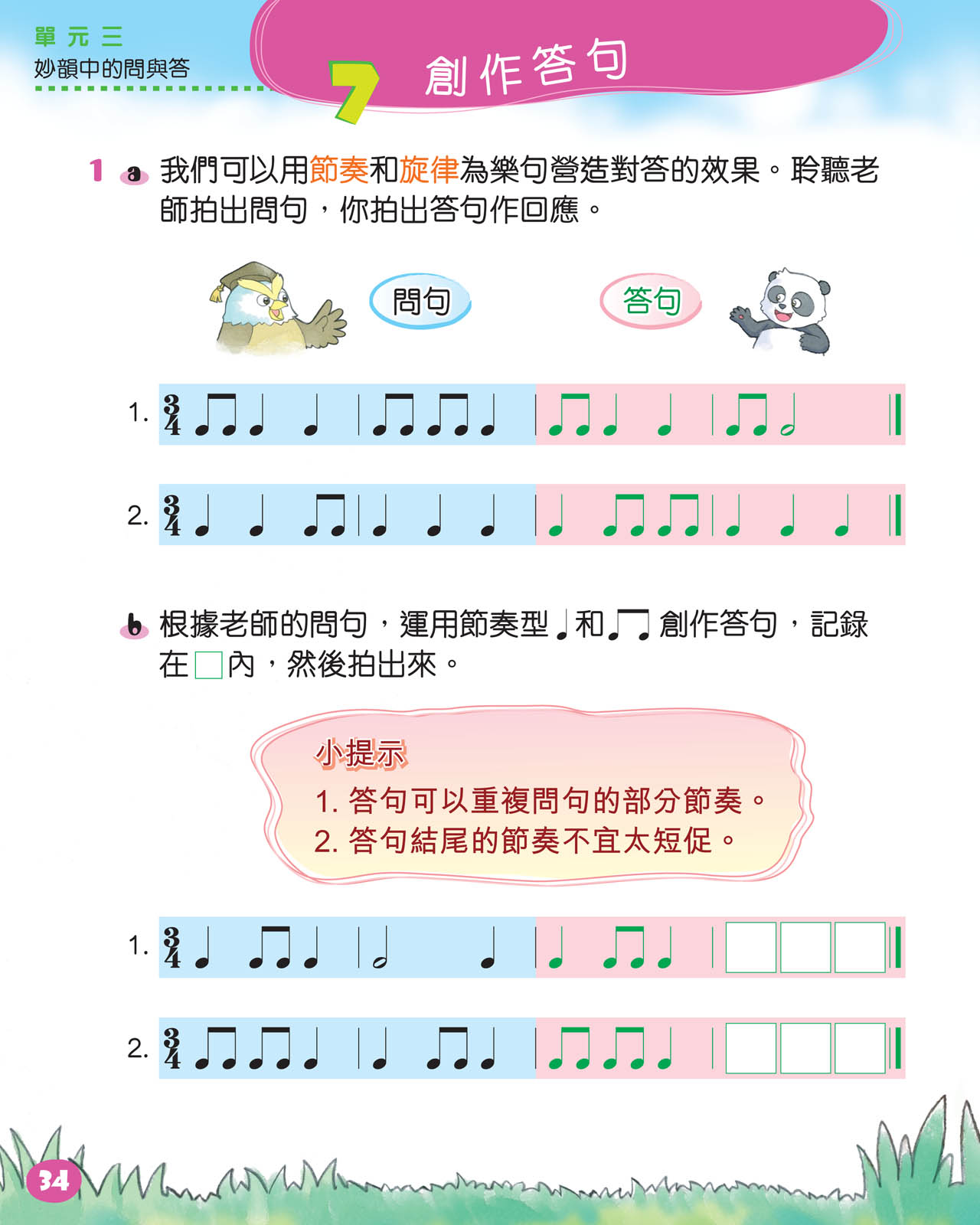 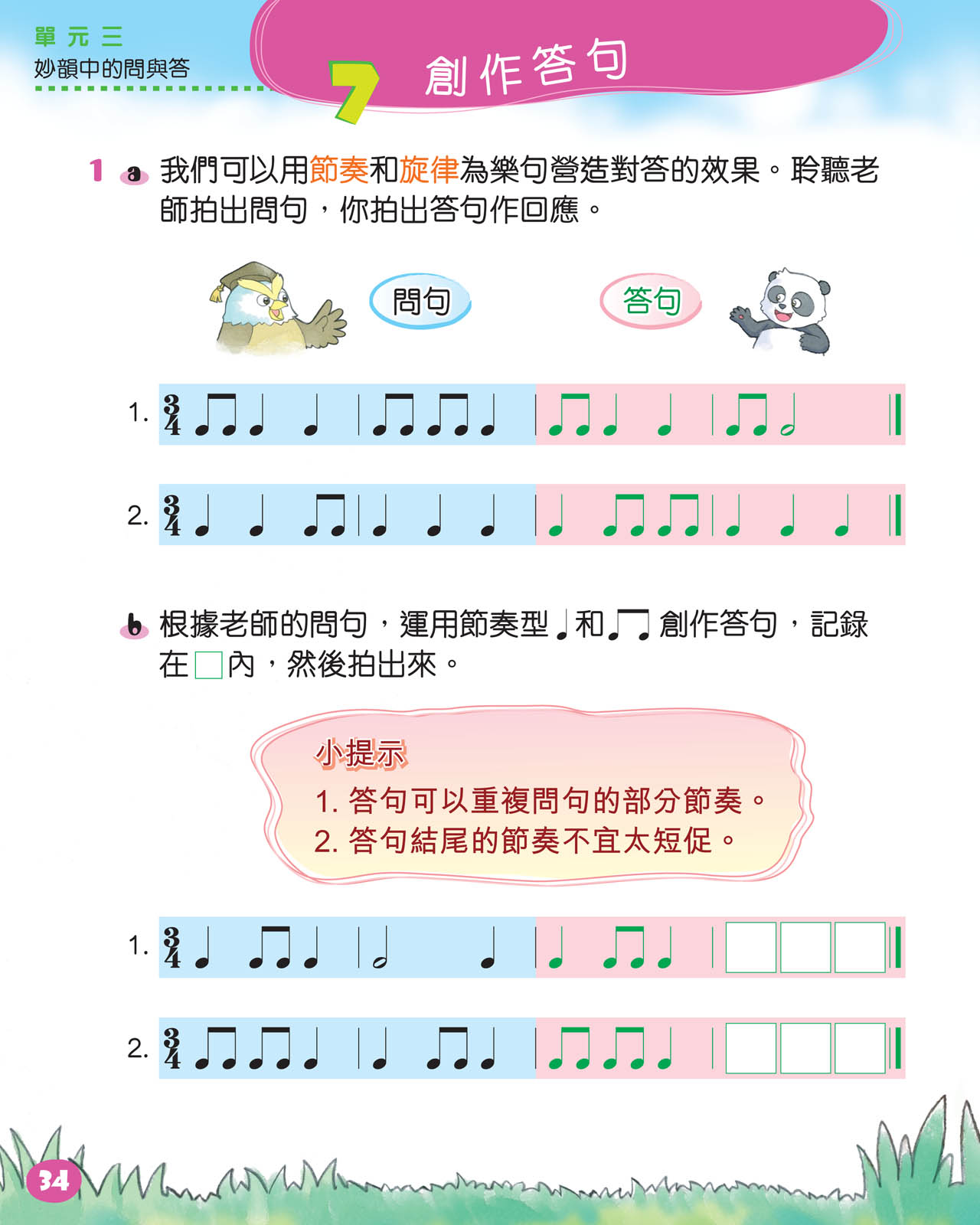 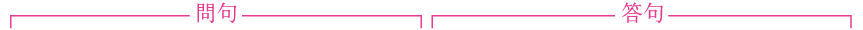 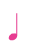 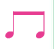 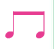 參考答案
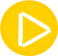 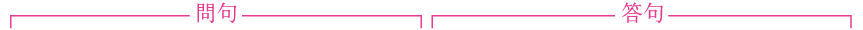 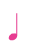 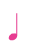 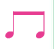 參考答案
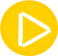 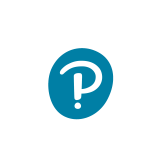 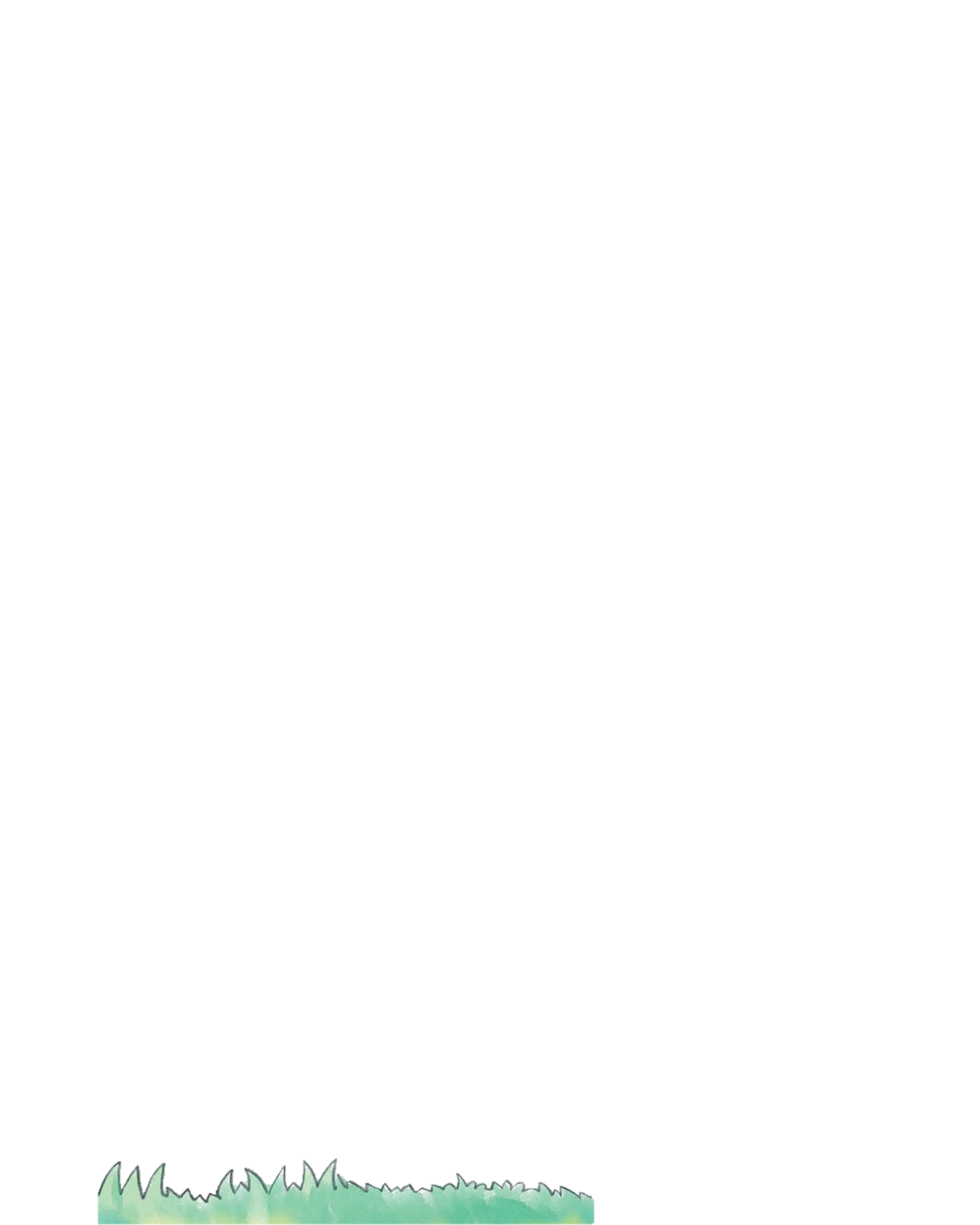 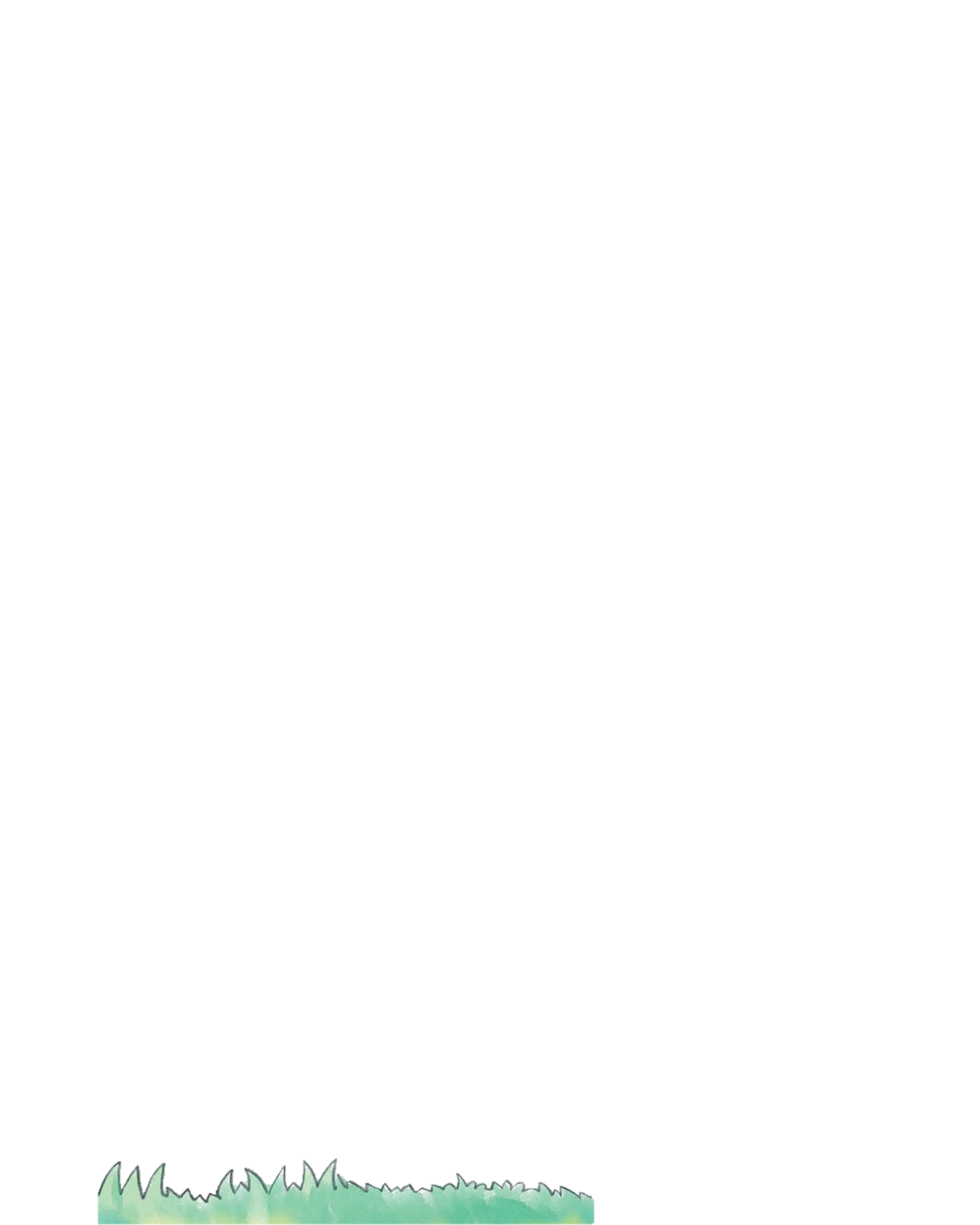 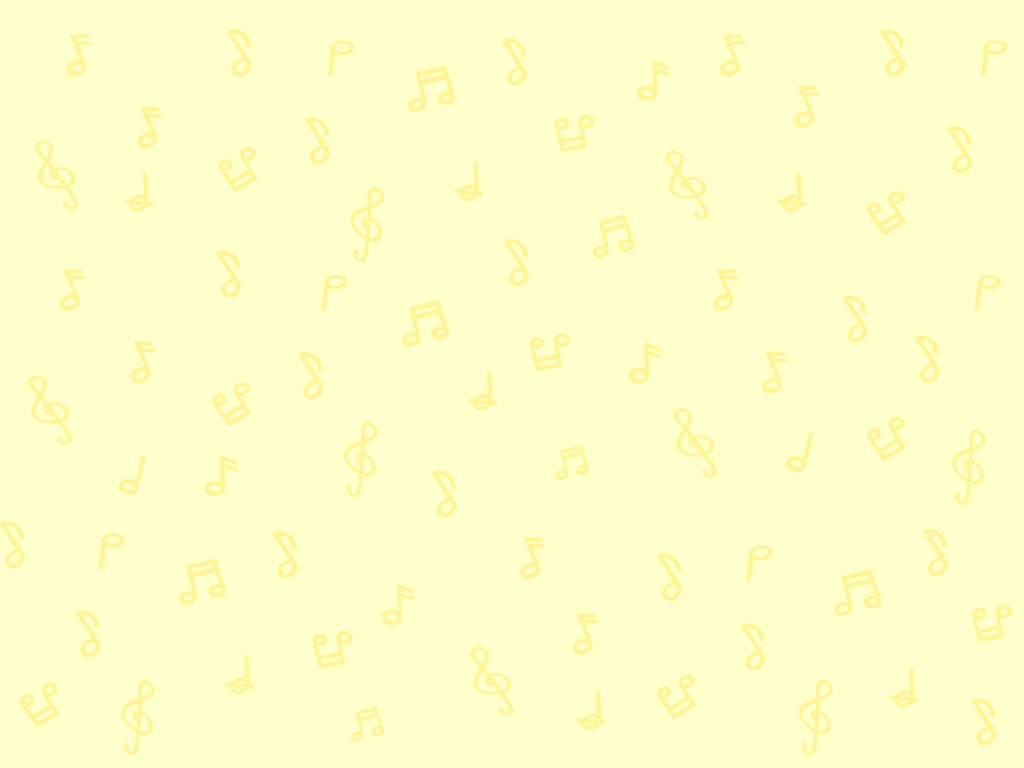 創作答句
現在全班分為兩組，一組拍出問句，另一組的其中一位同學拍出自創的答句，然後兩組角色互調。
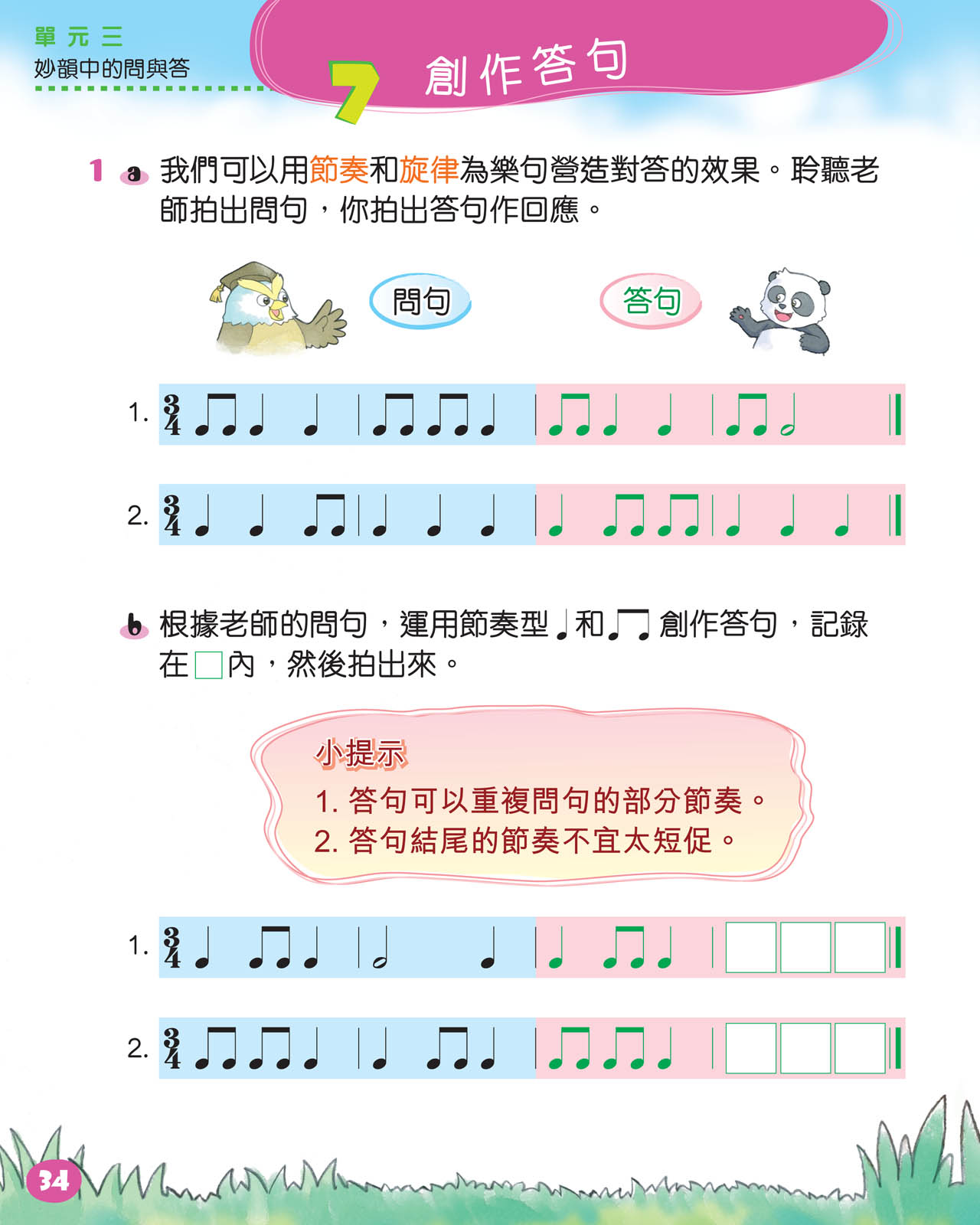 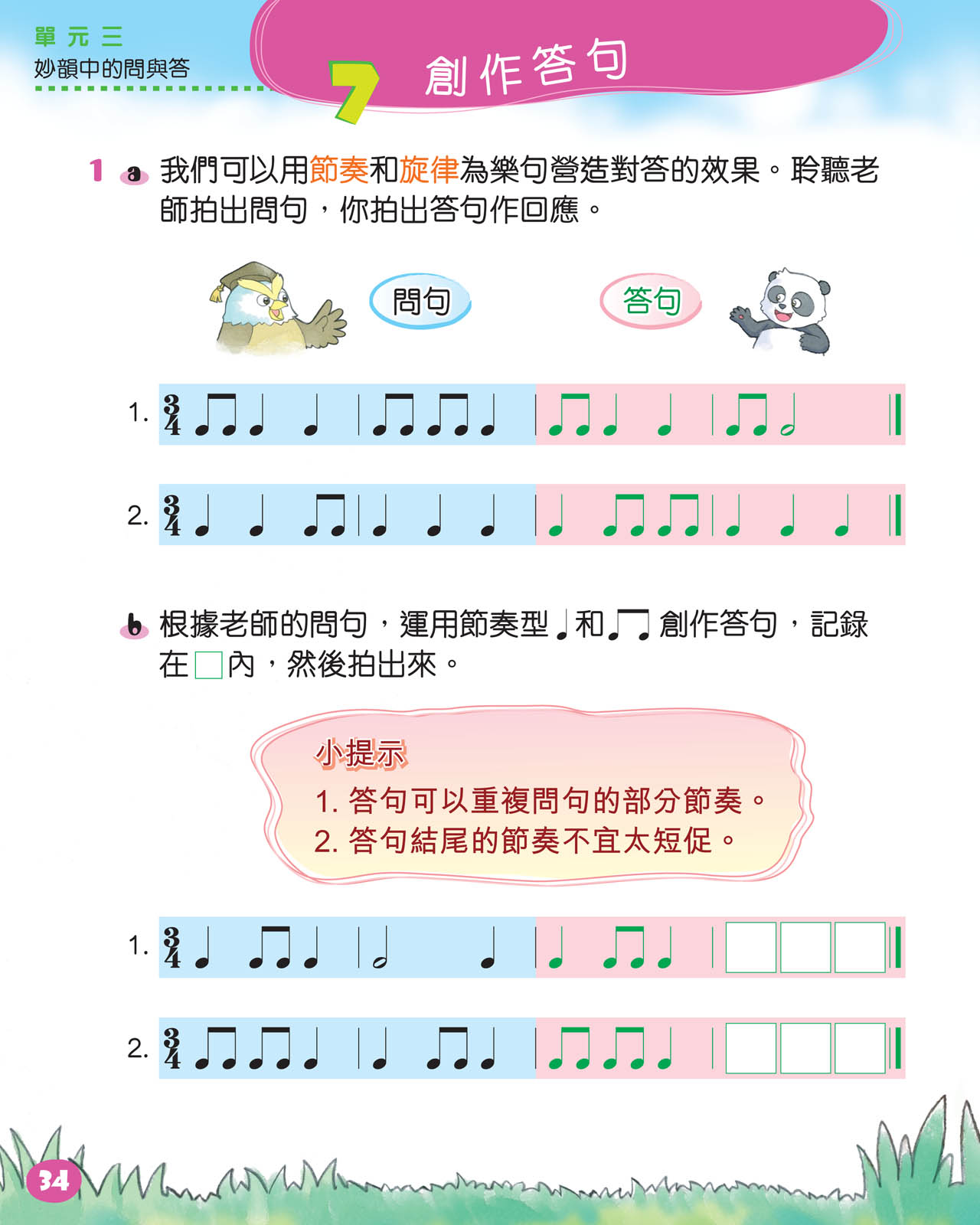 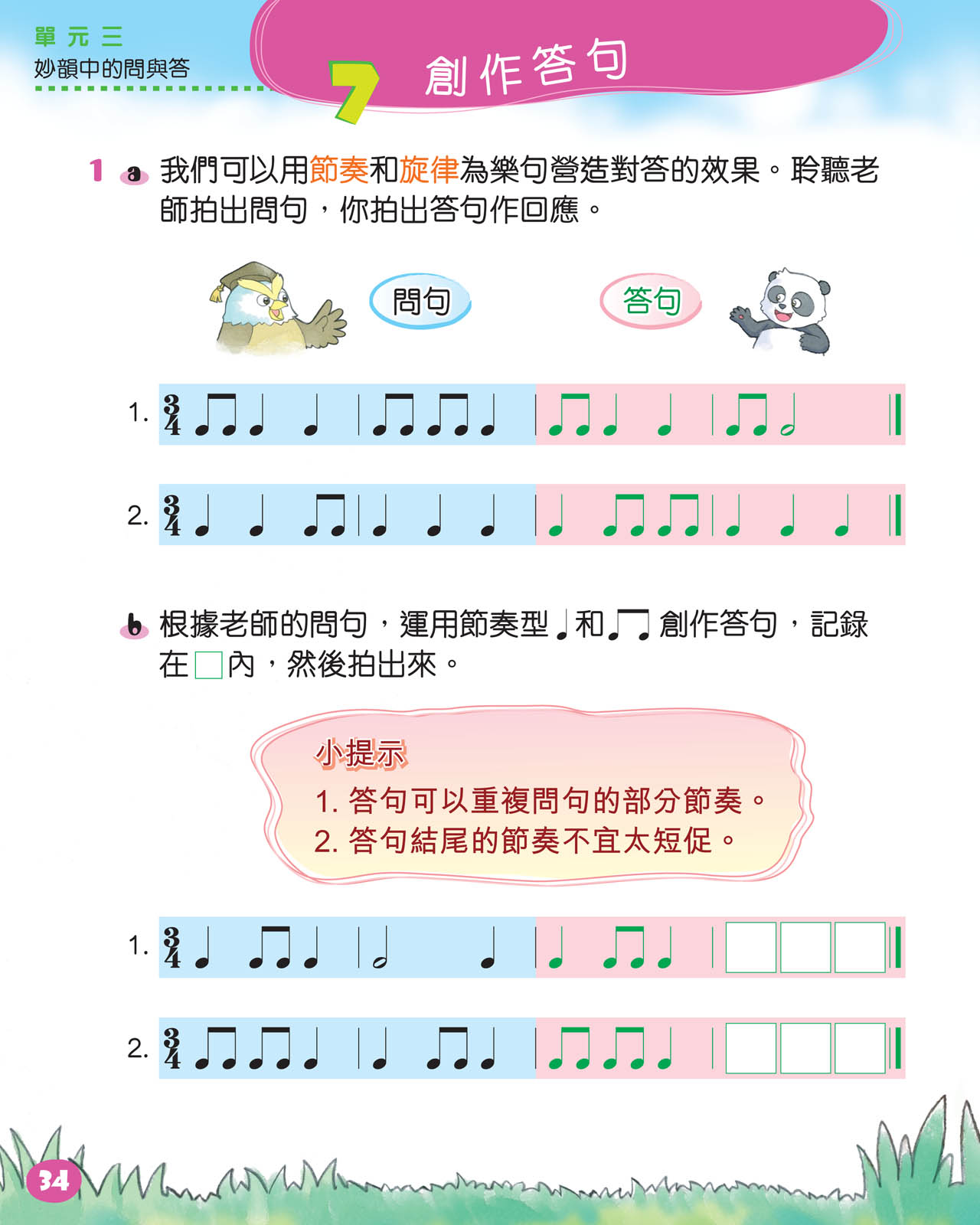 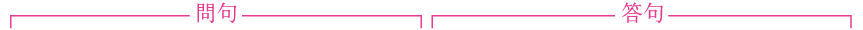 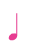 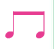 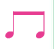 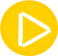 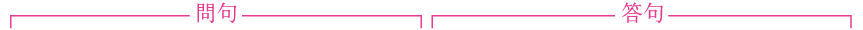 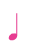 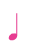 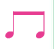 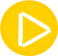 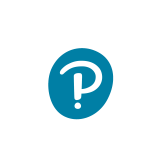 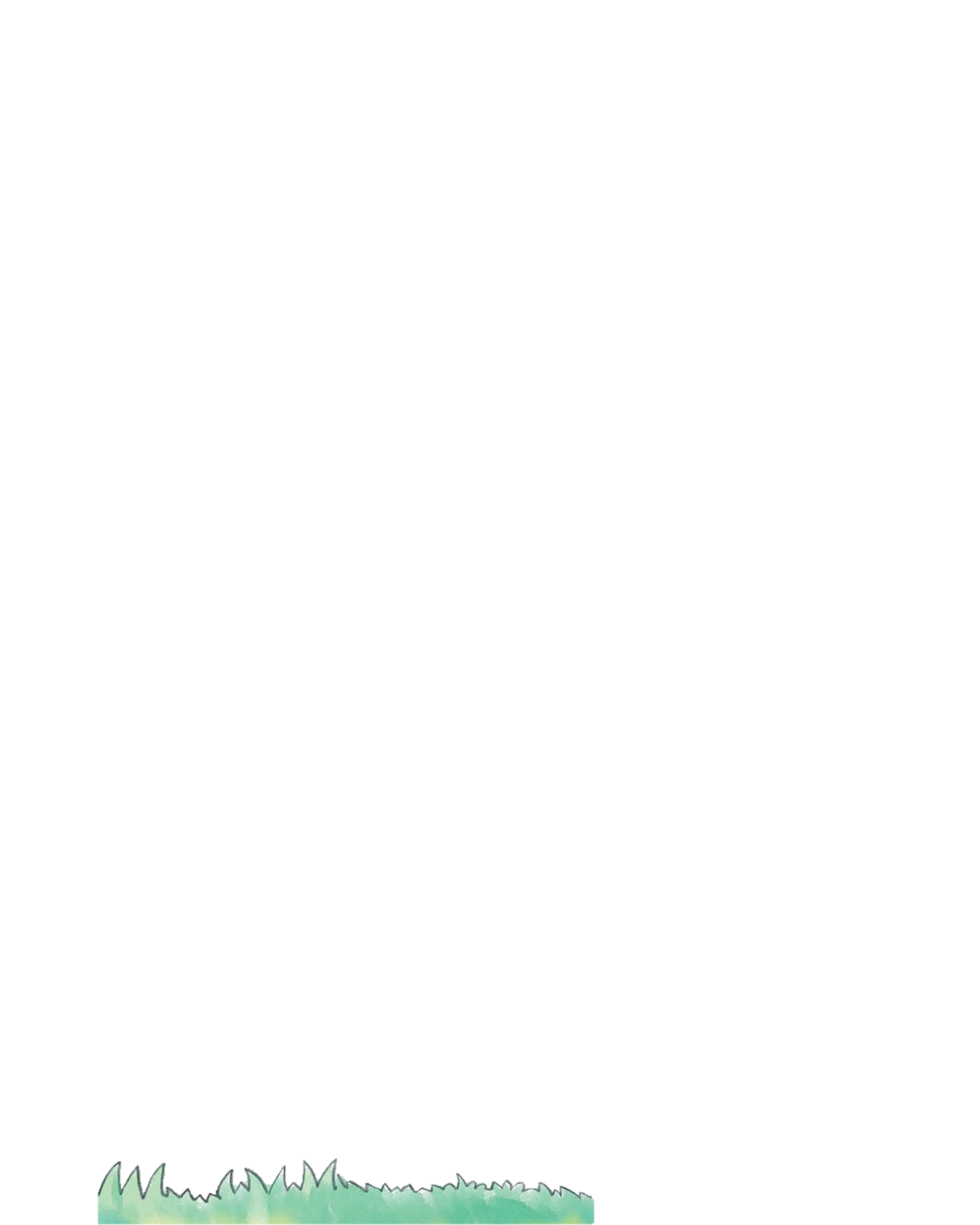 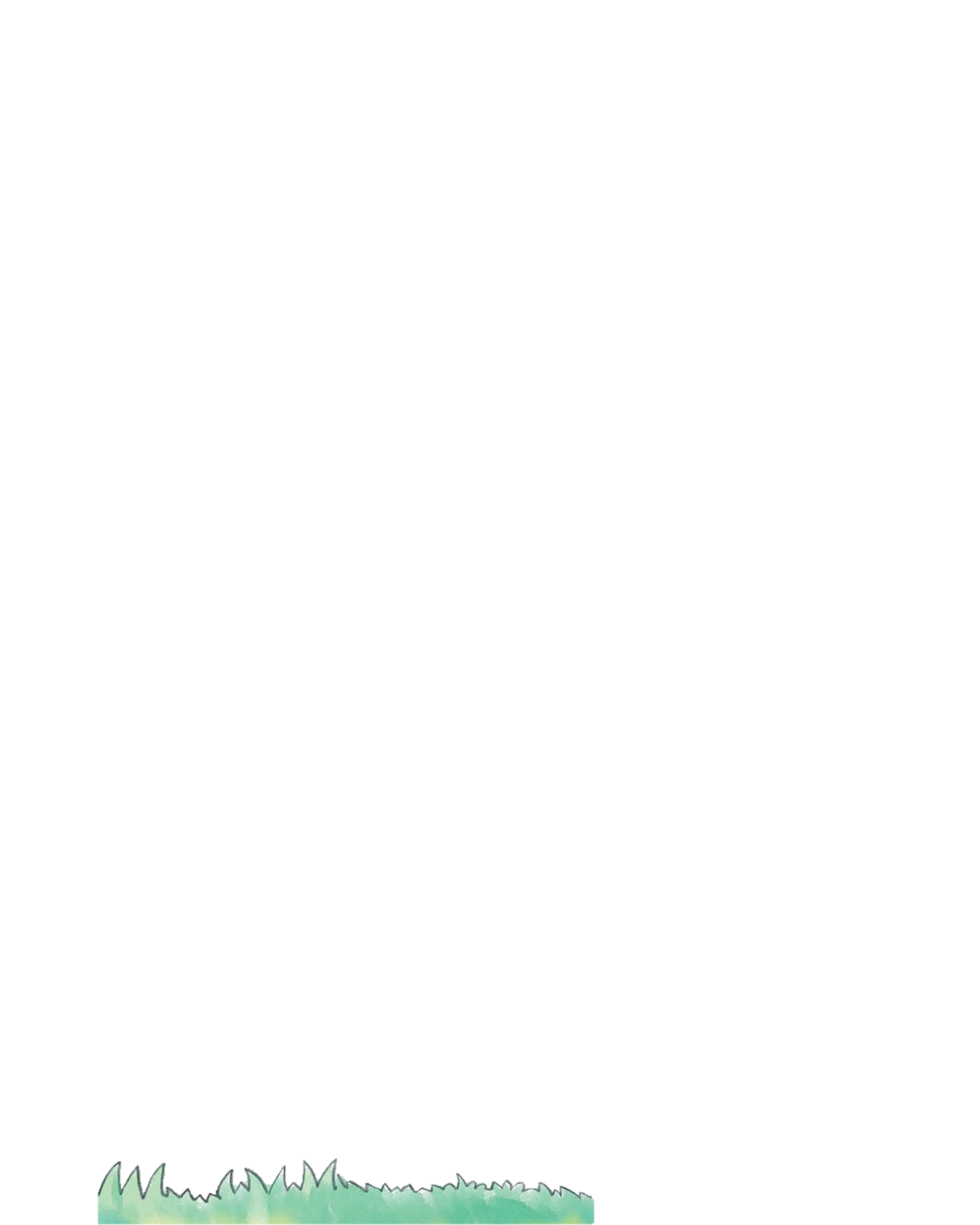 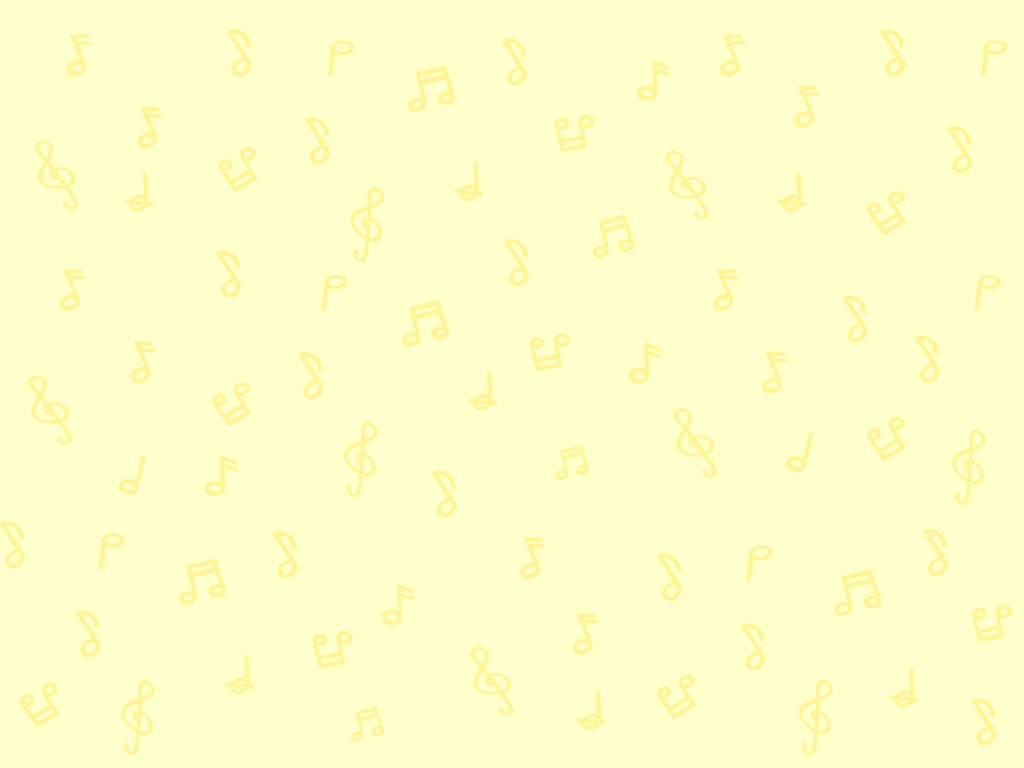 唱出問答句
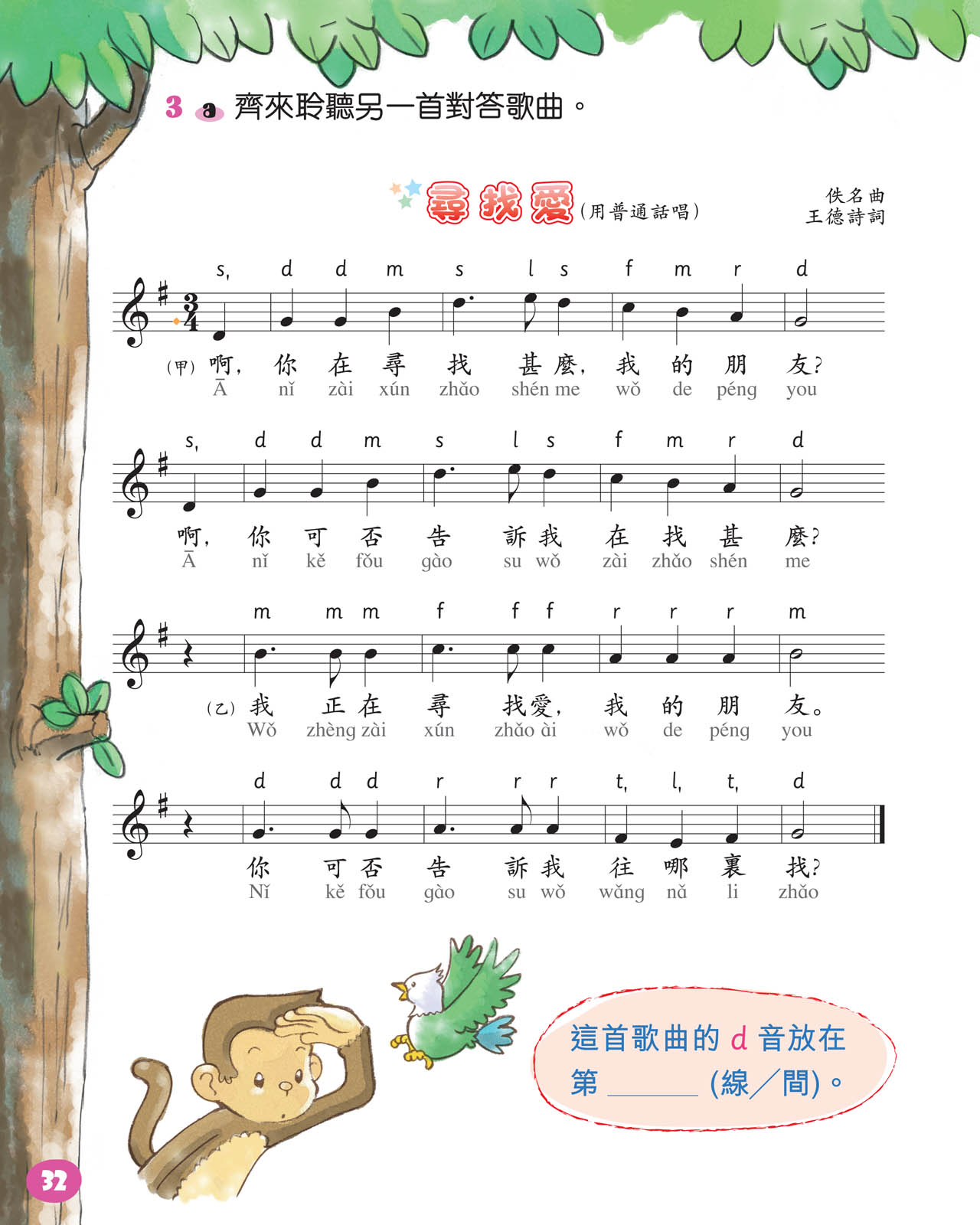 請同學唱出答句來回應老師的問句。
大家可以一邊做手號，一邊唱唱名。
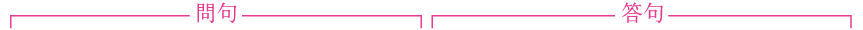 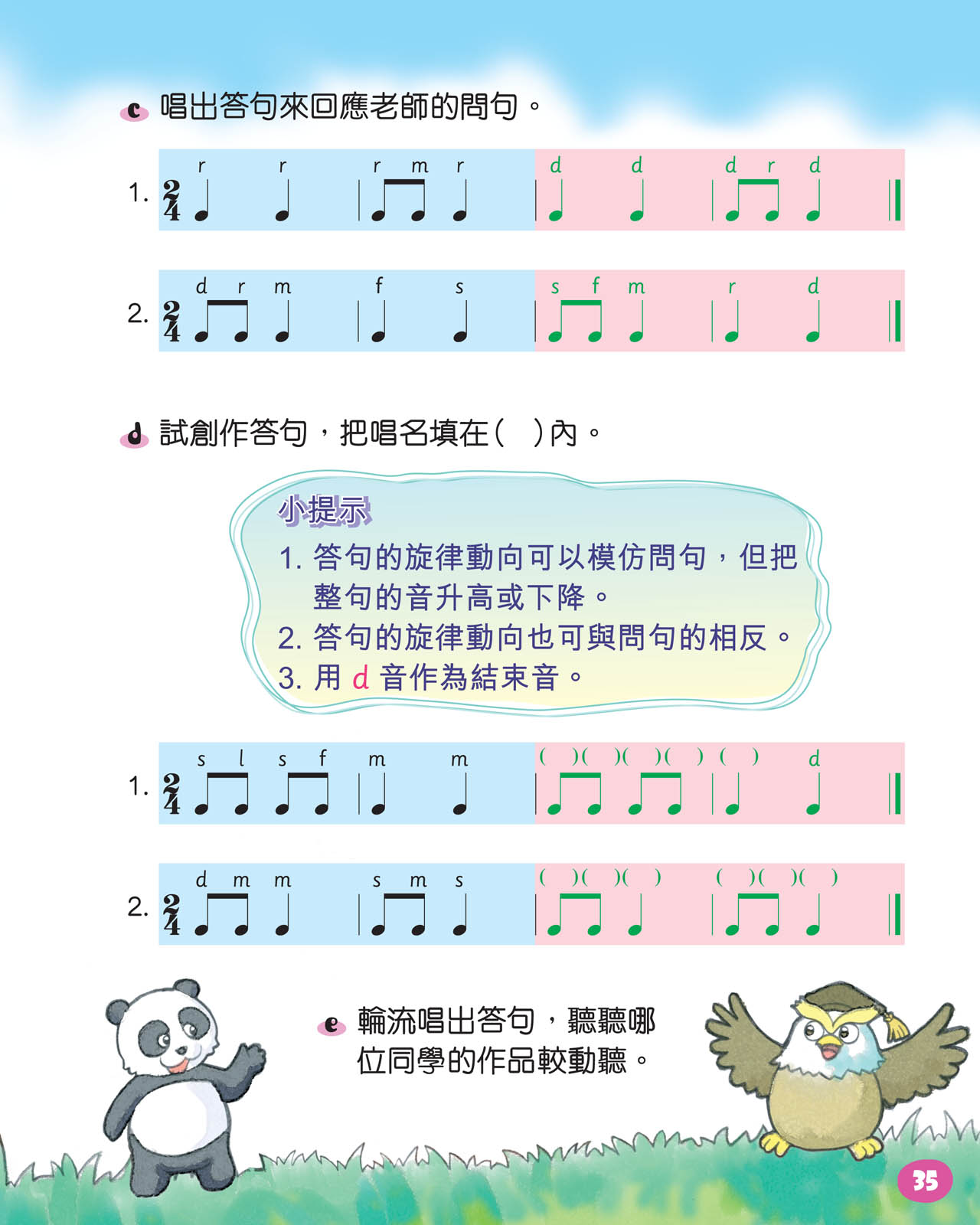 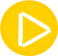 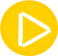 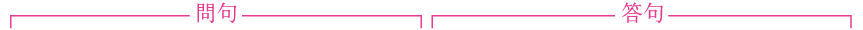 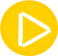 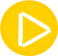 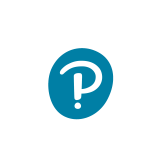 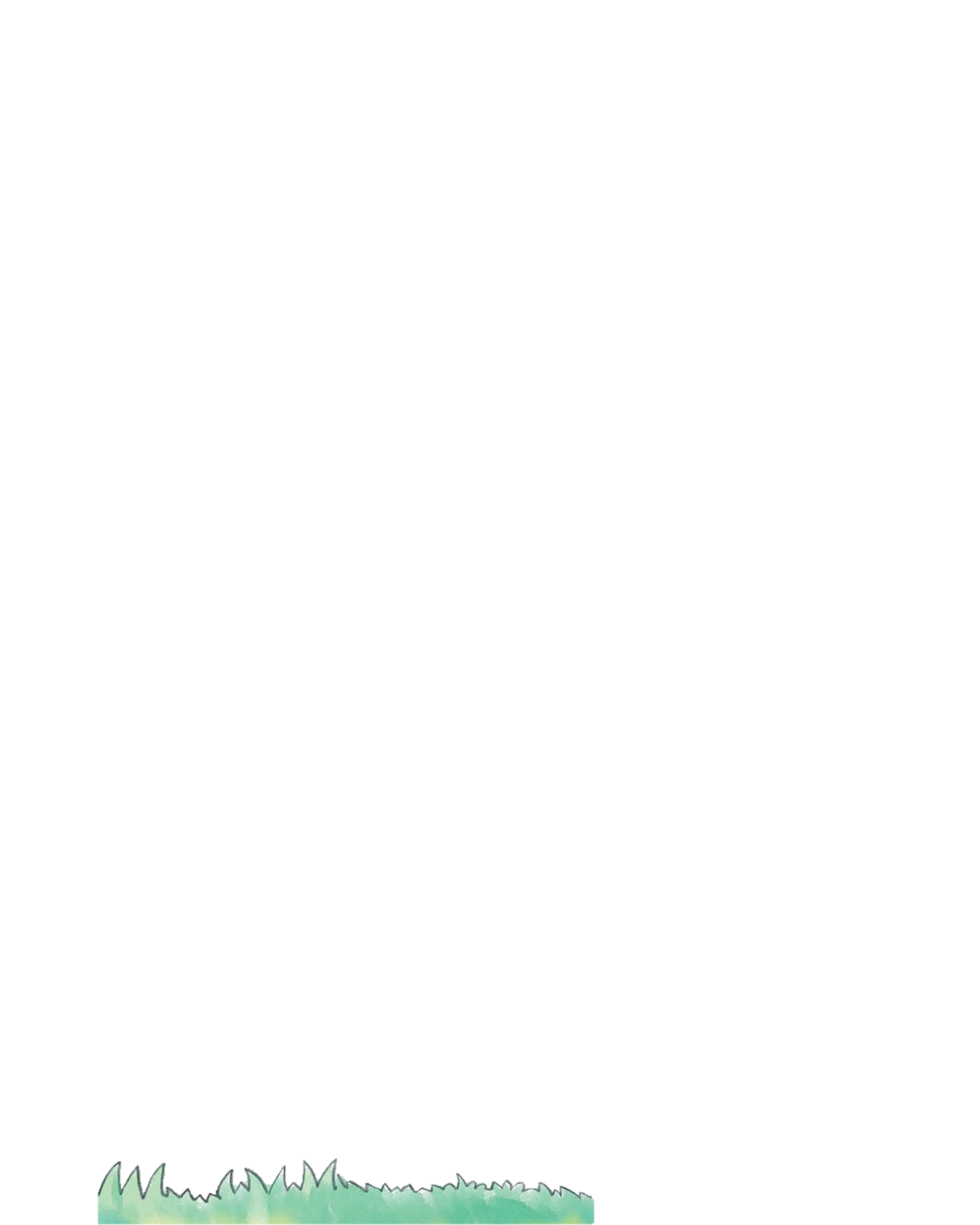 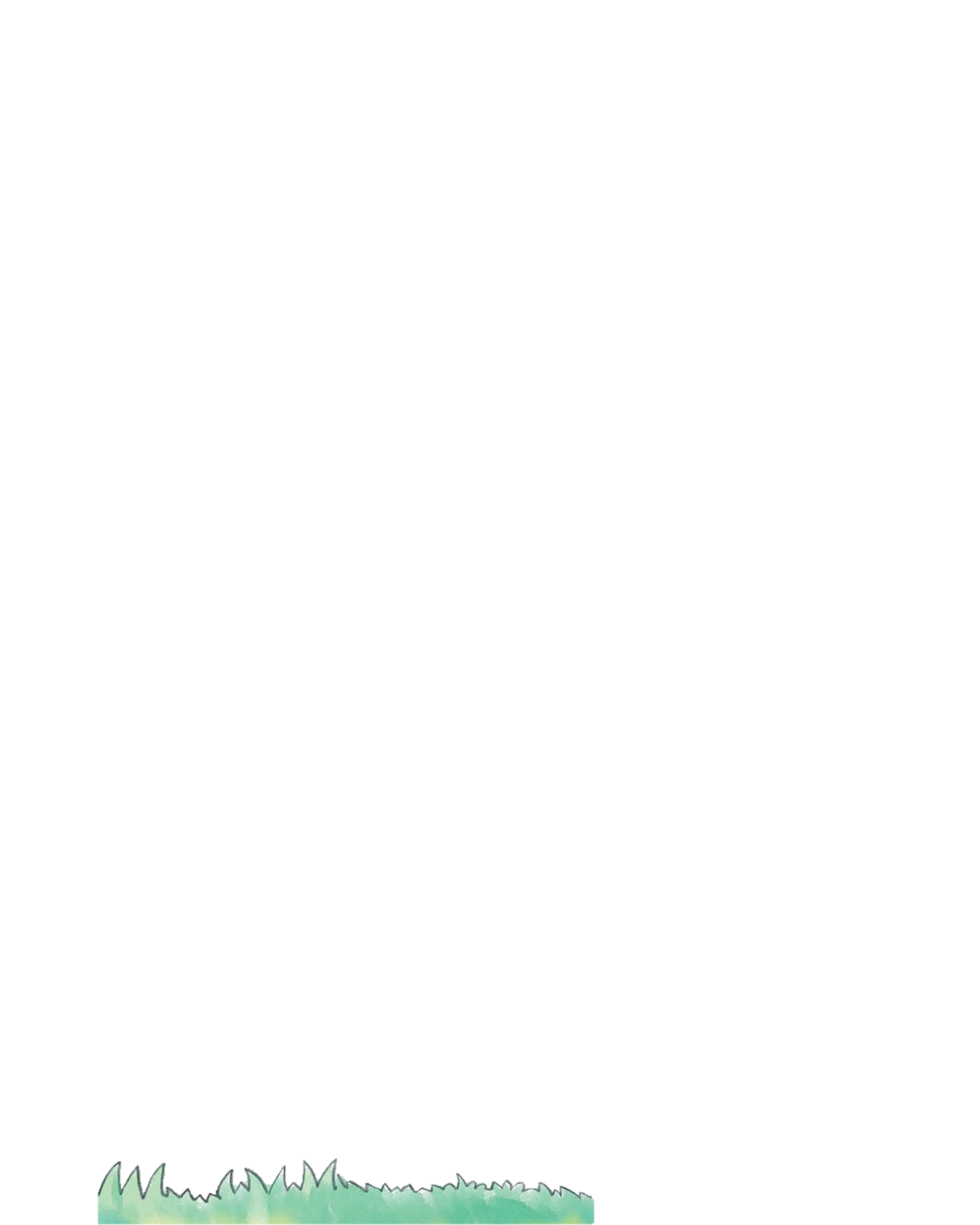 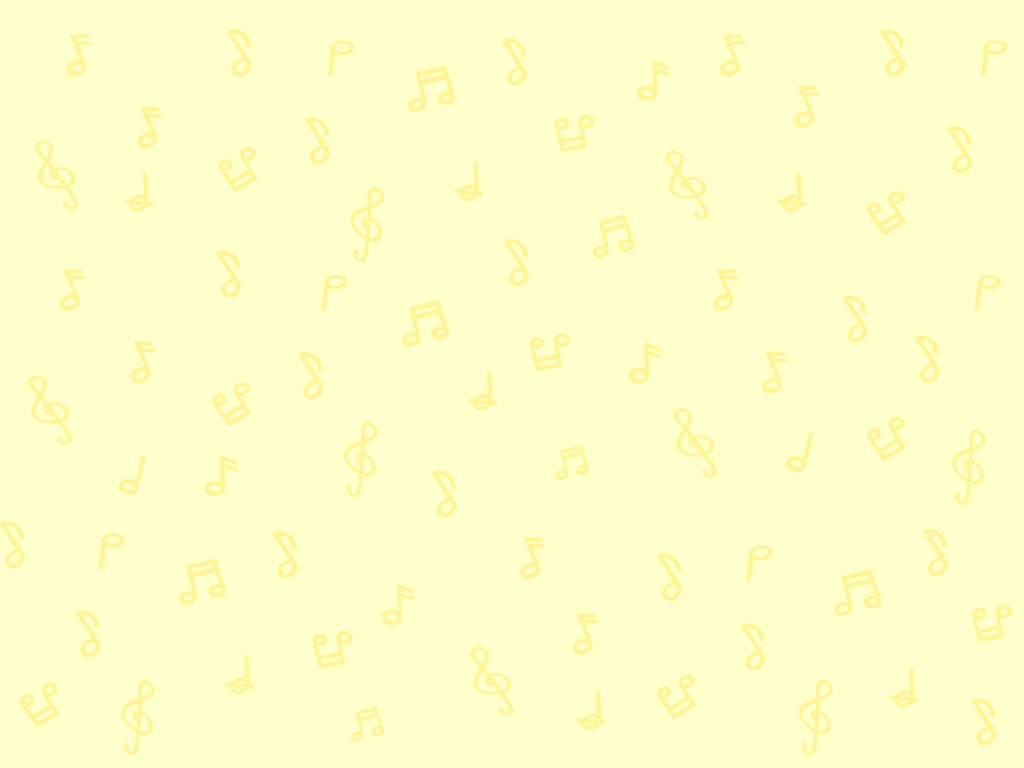 問答句的特色
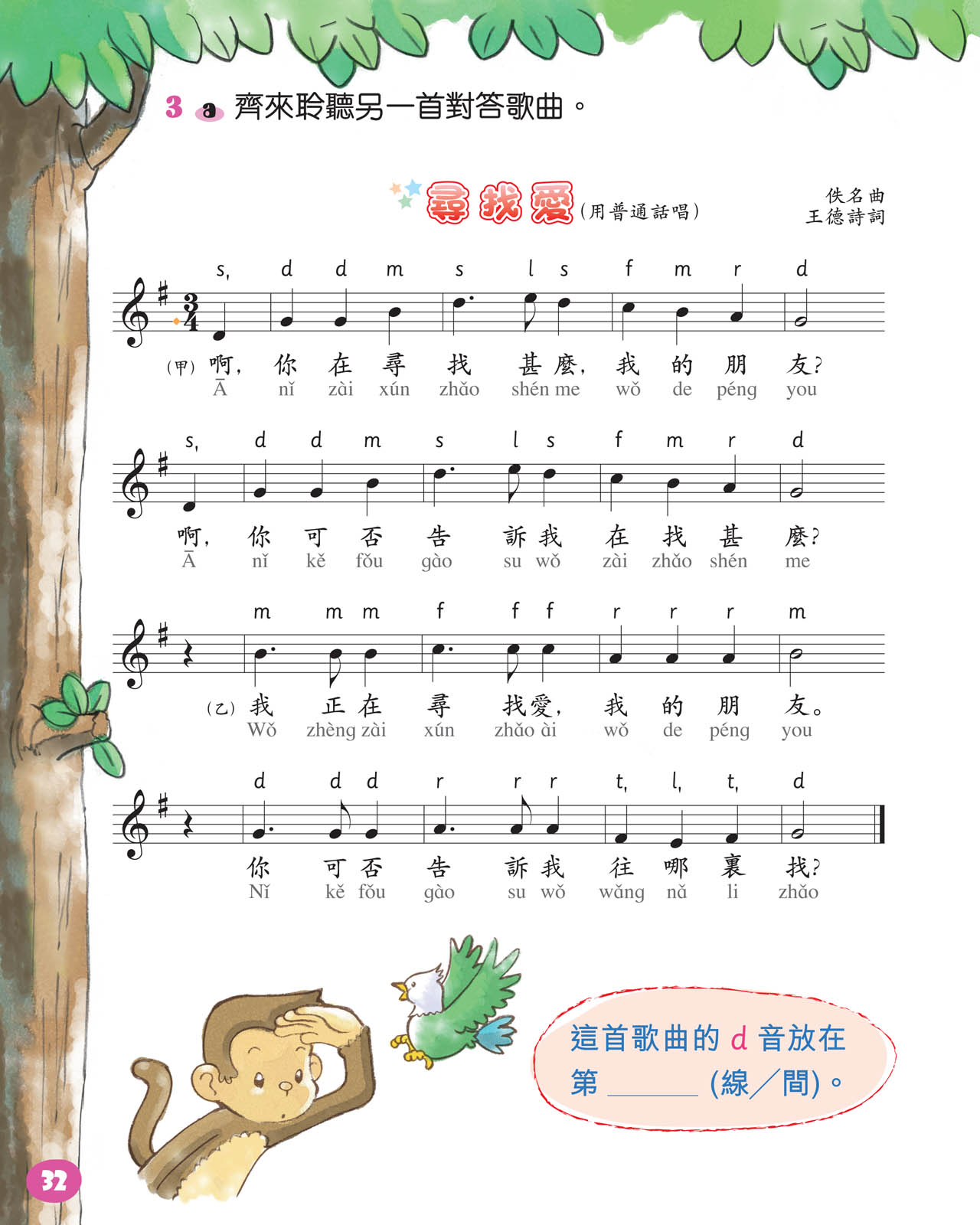 説説兩題問答句的特色。
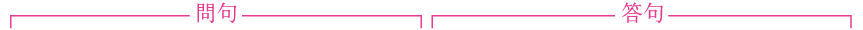 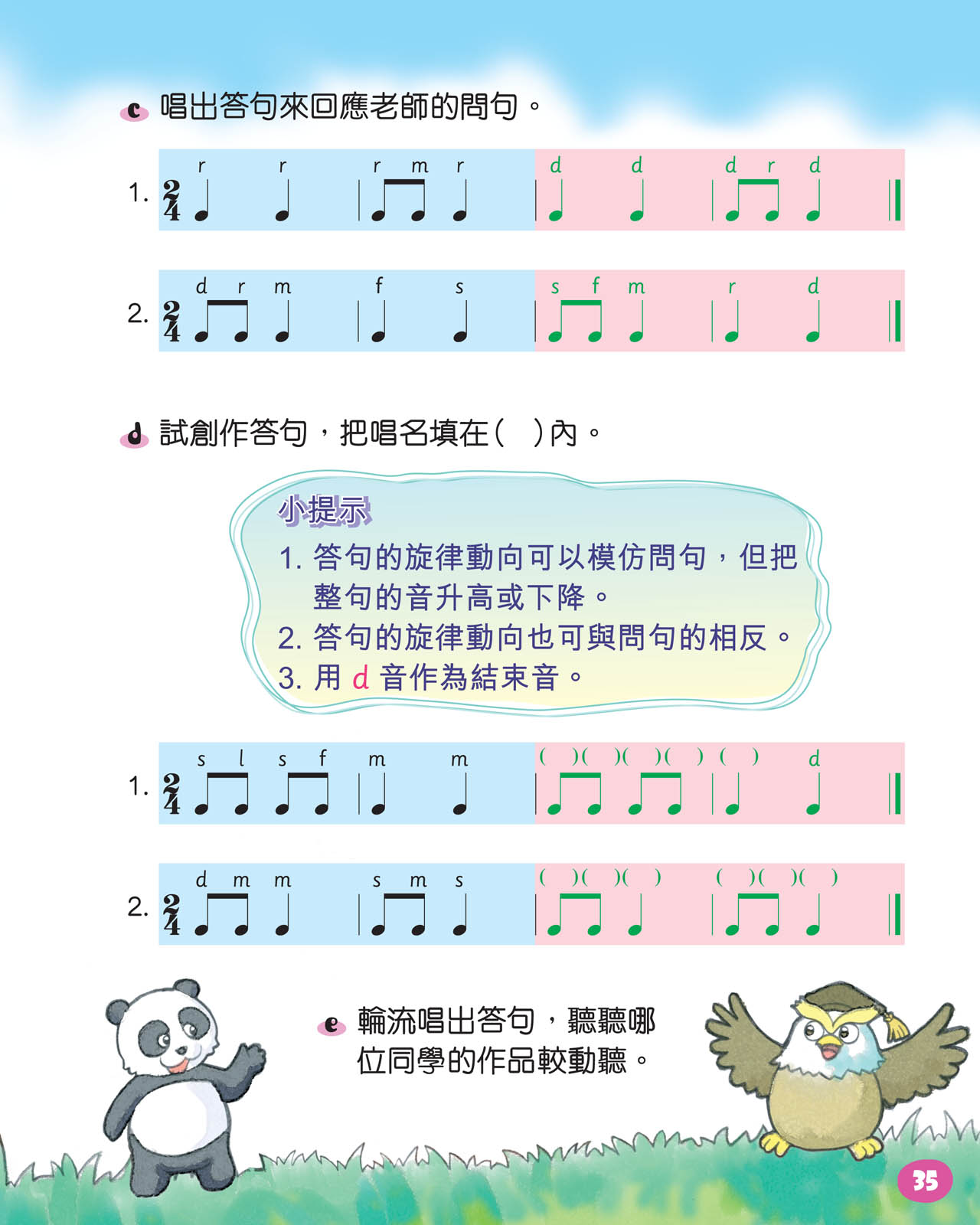 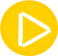 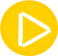 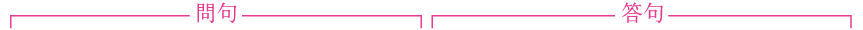 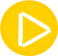 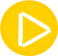 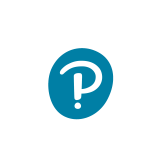 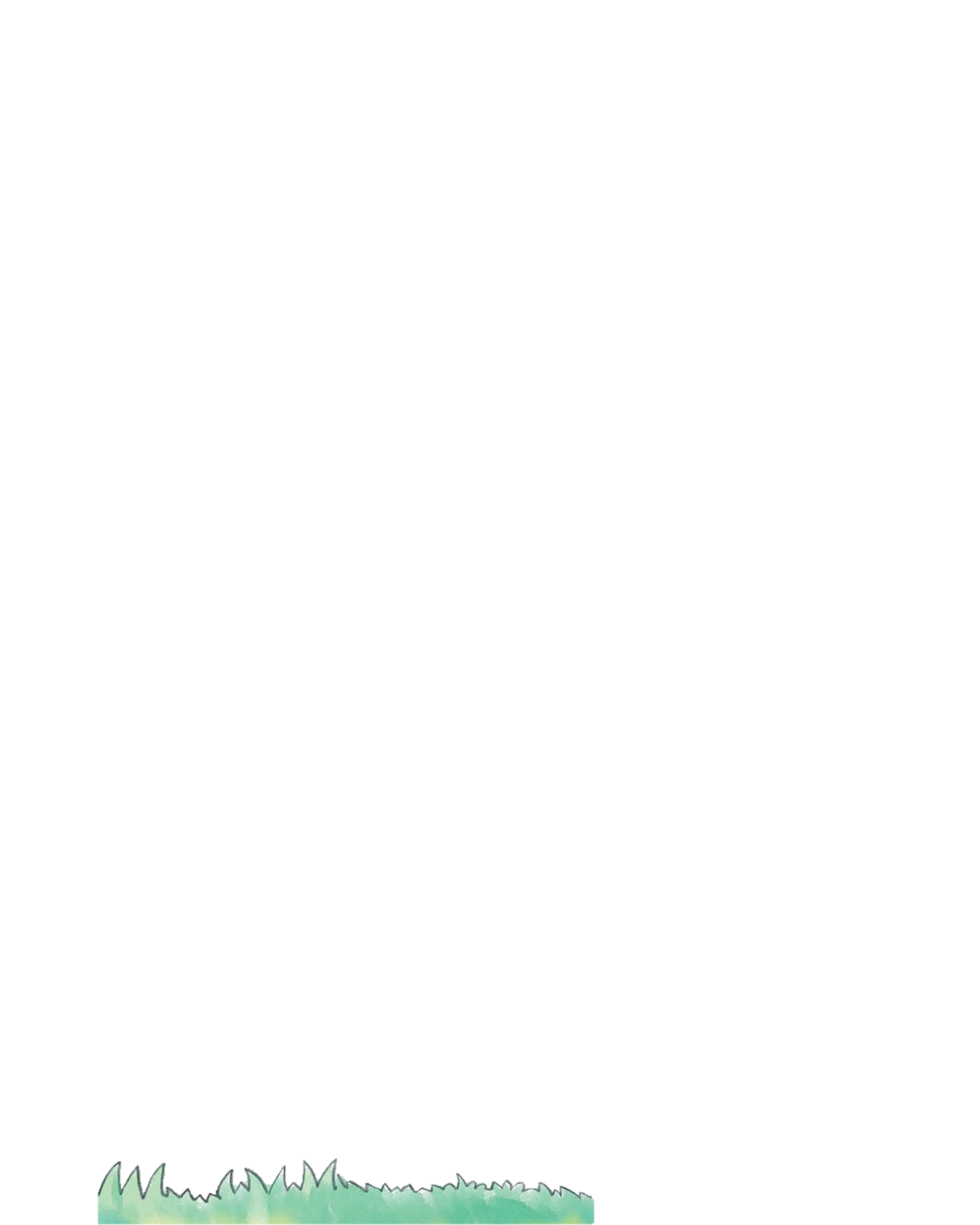 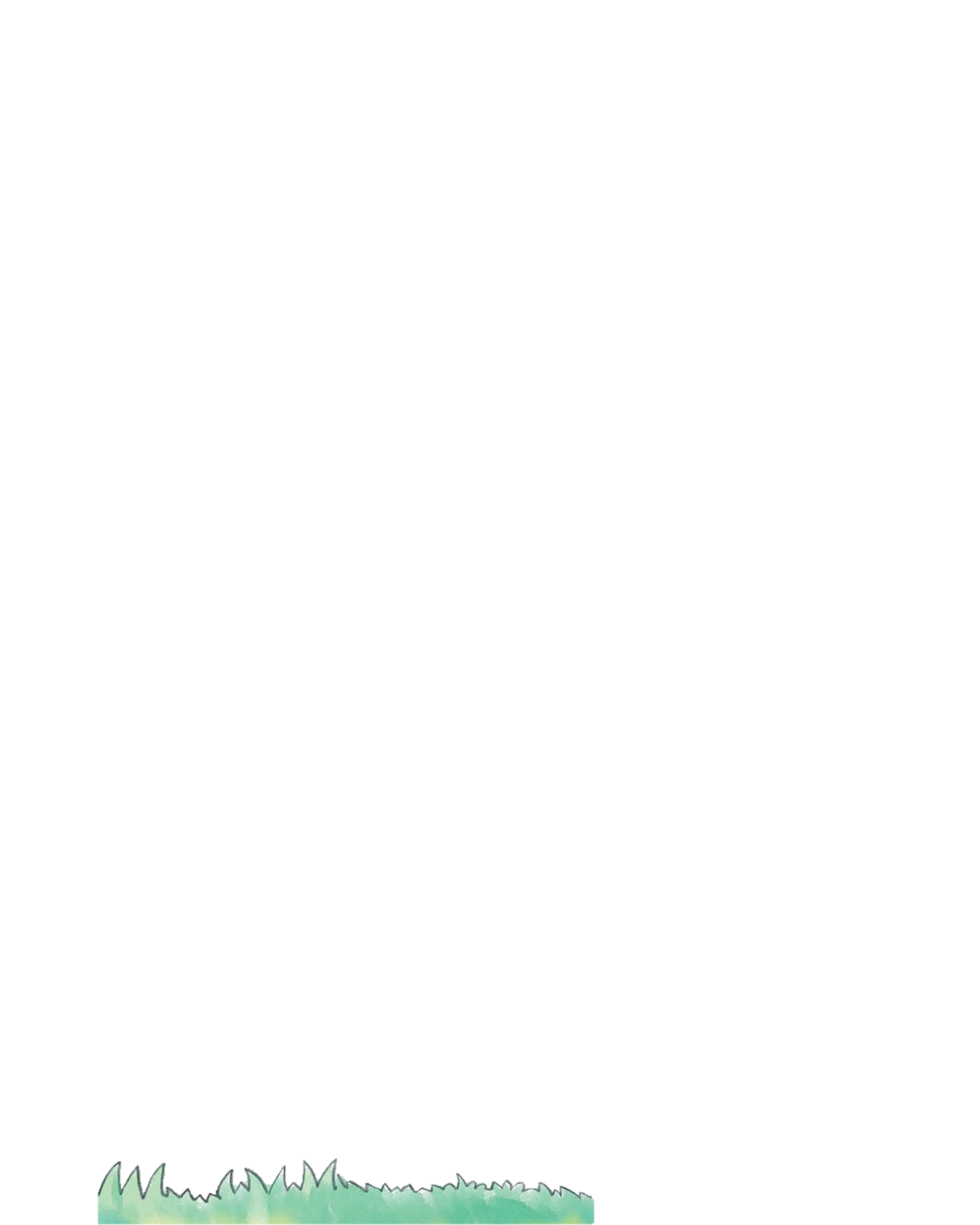 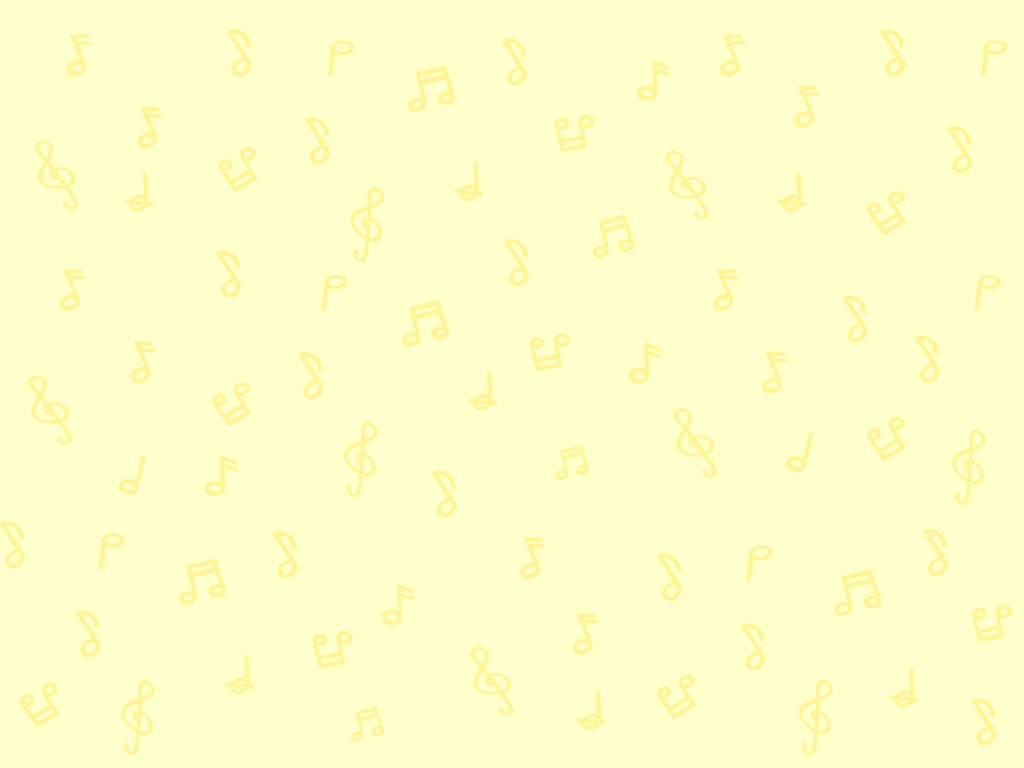 問答句的特色
題 1 的答句模仿問句，但整句旋律降低了一個音。
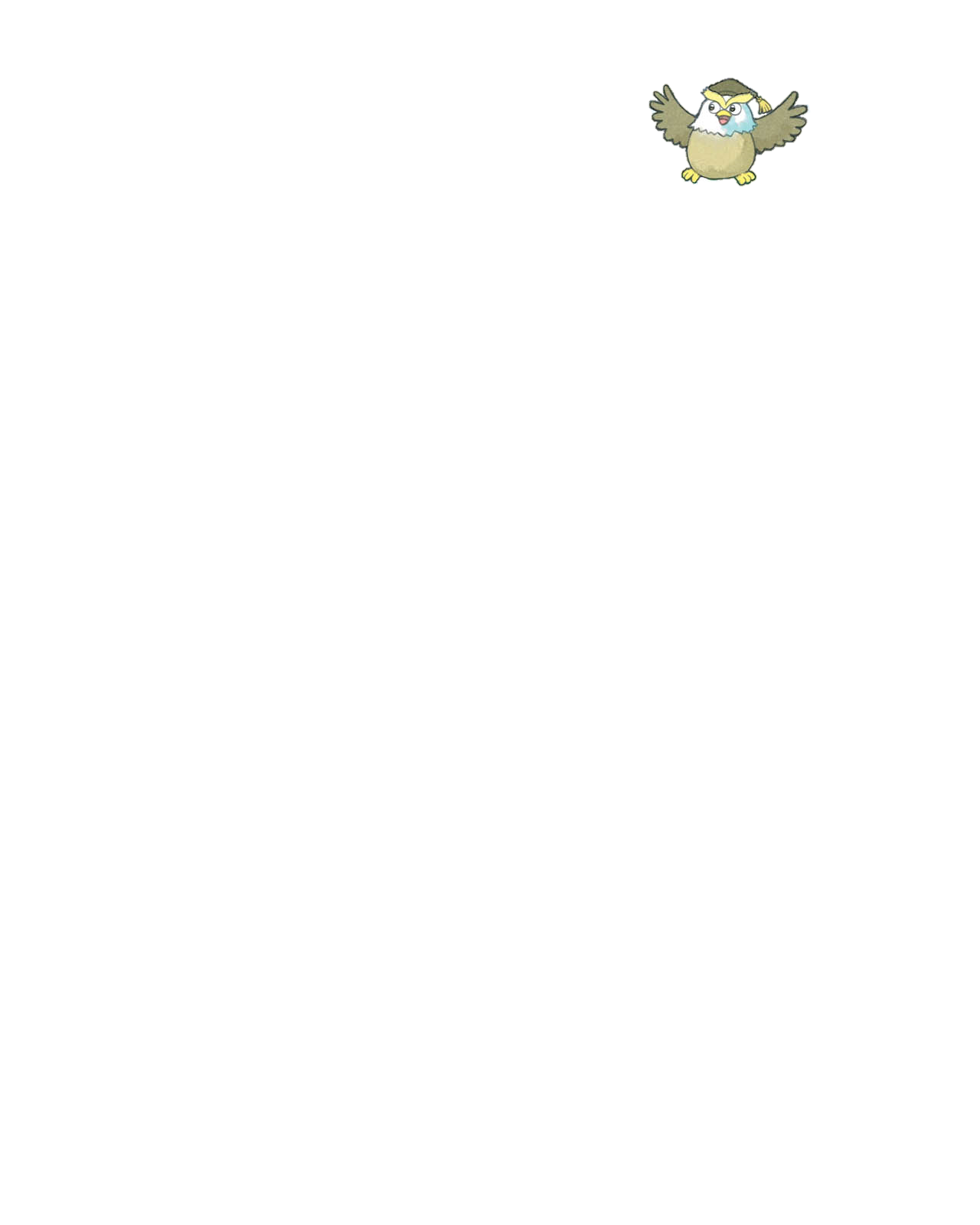 題 2 的答句的旋律動向與問句的相反。
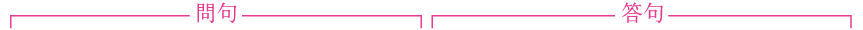 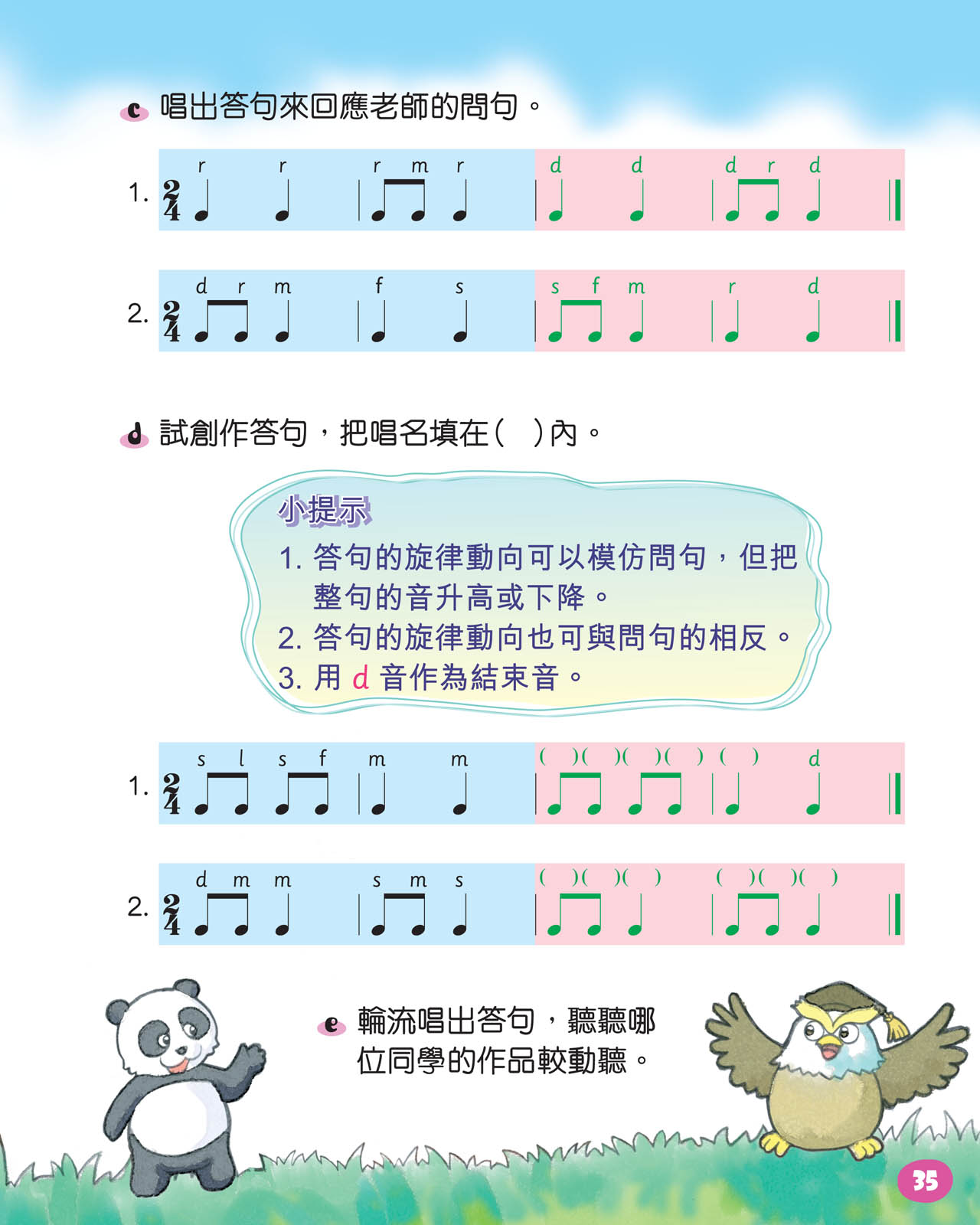 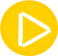 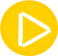 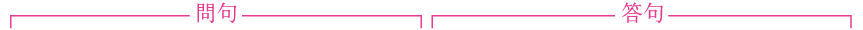 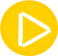 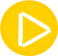 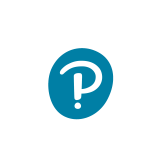 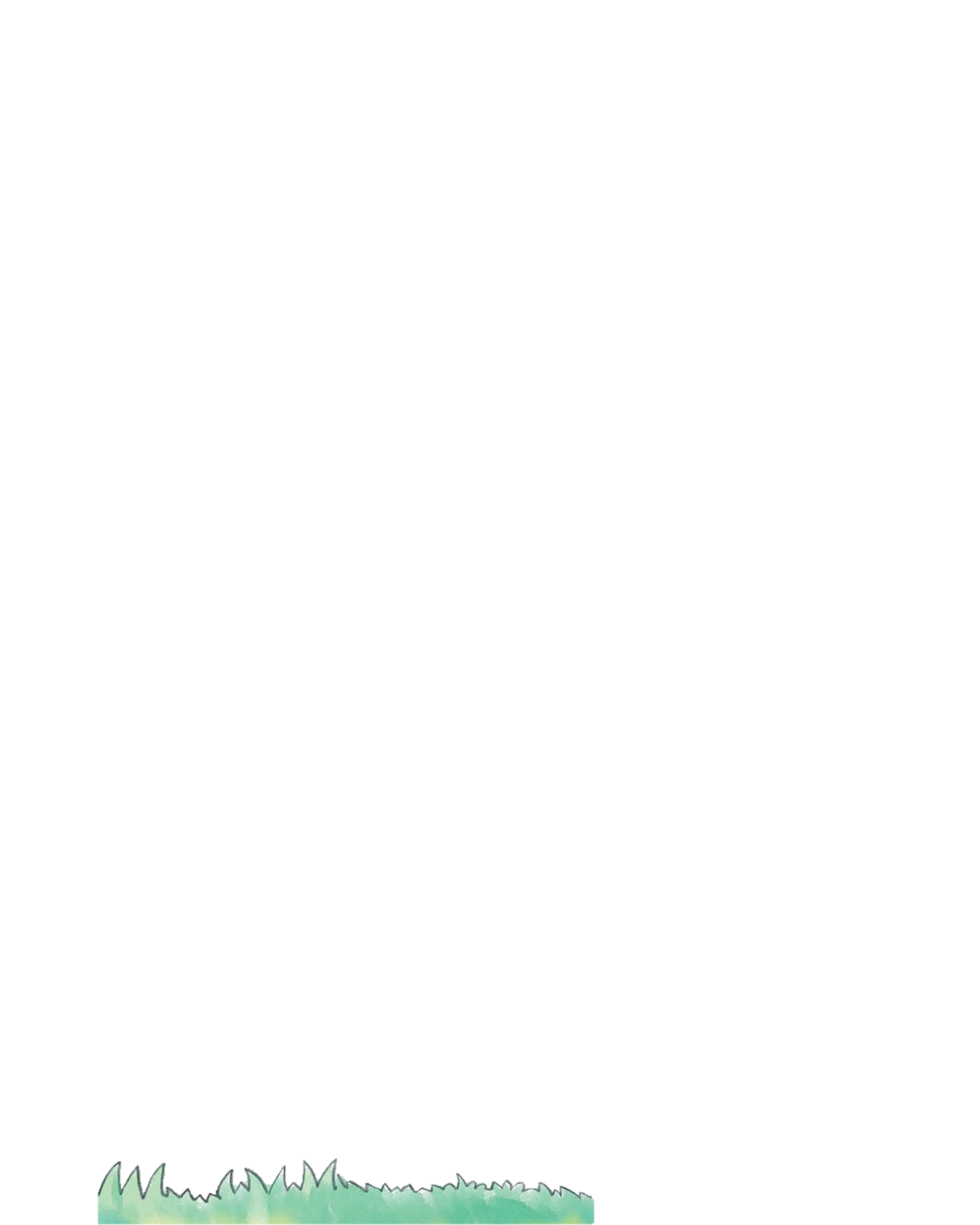 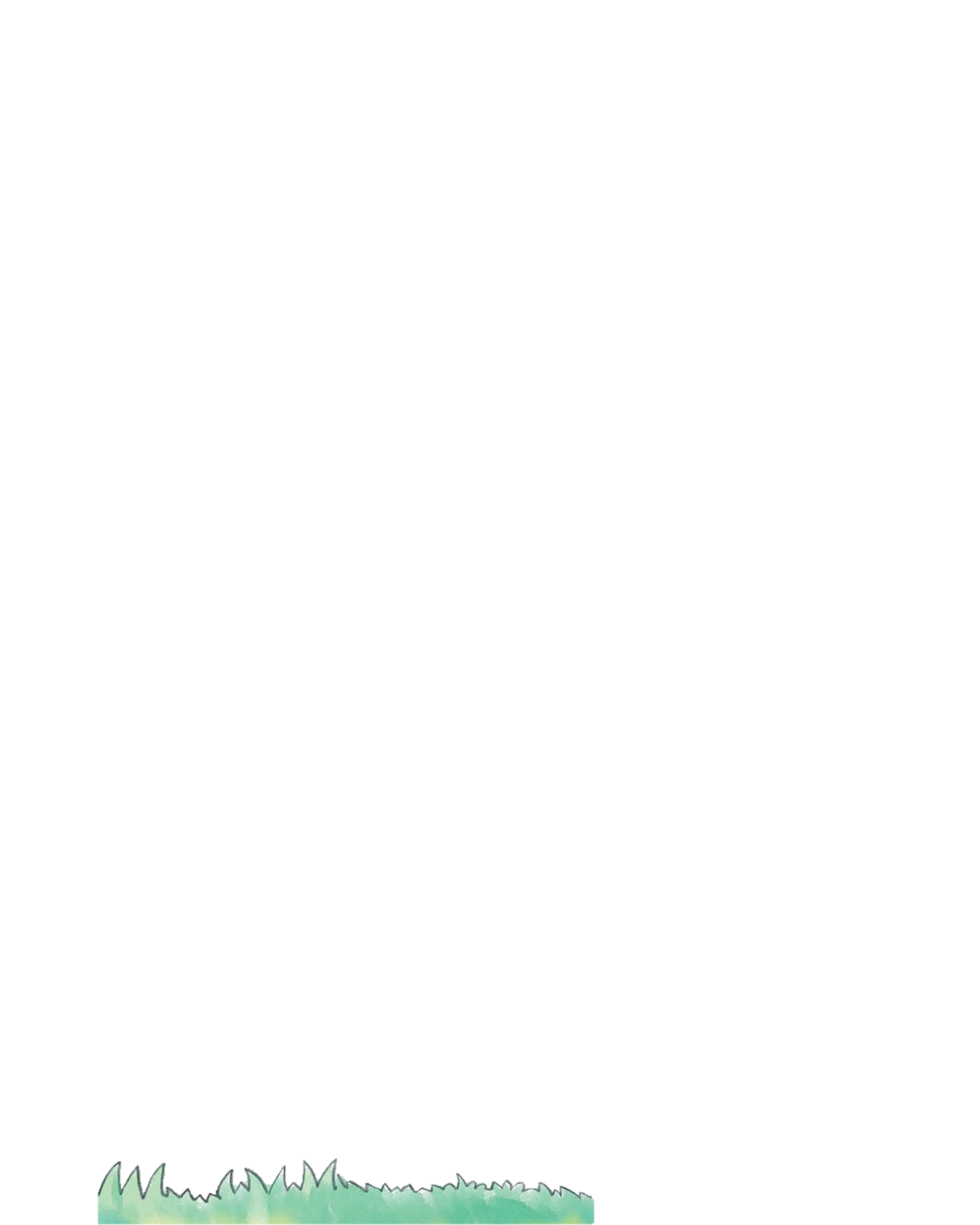 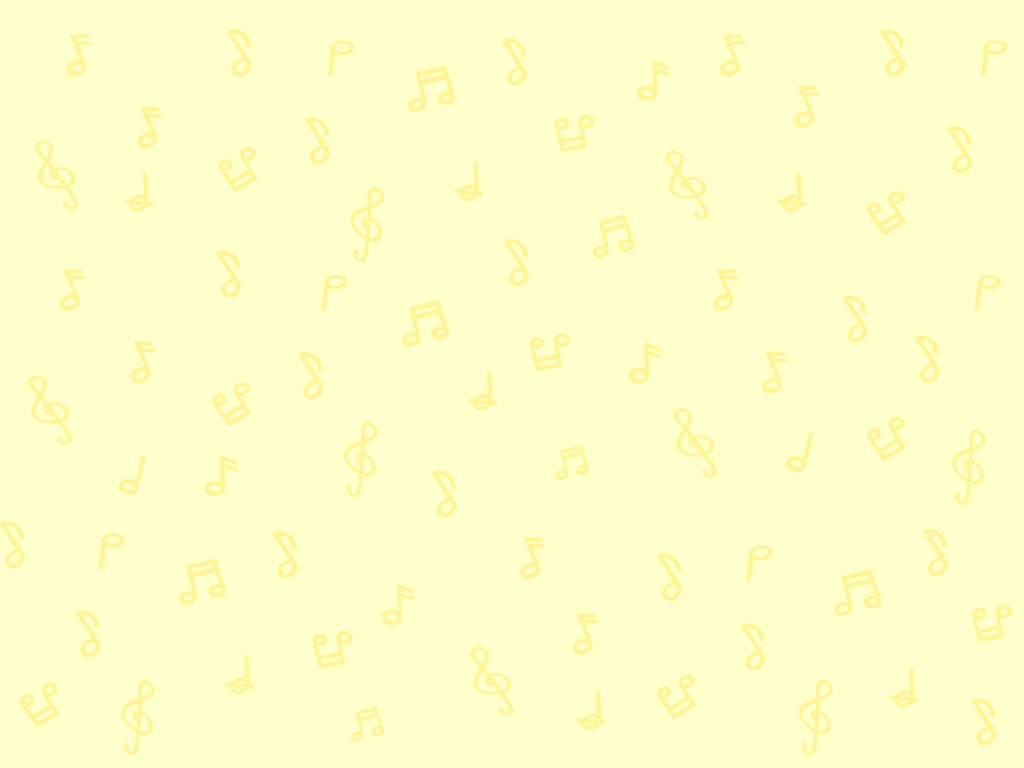 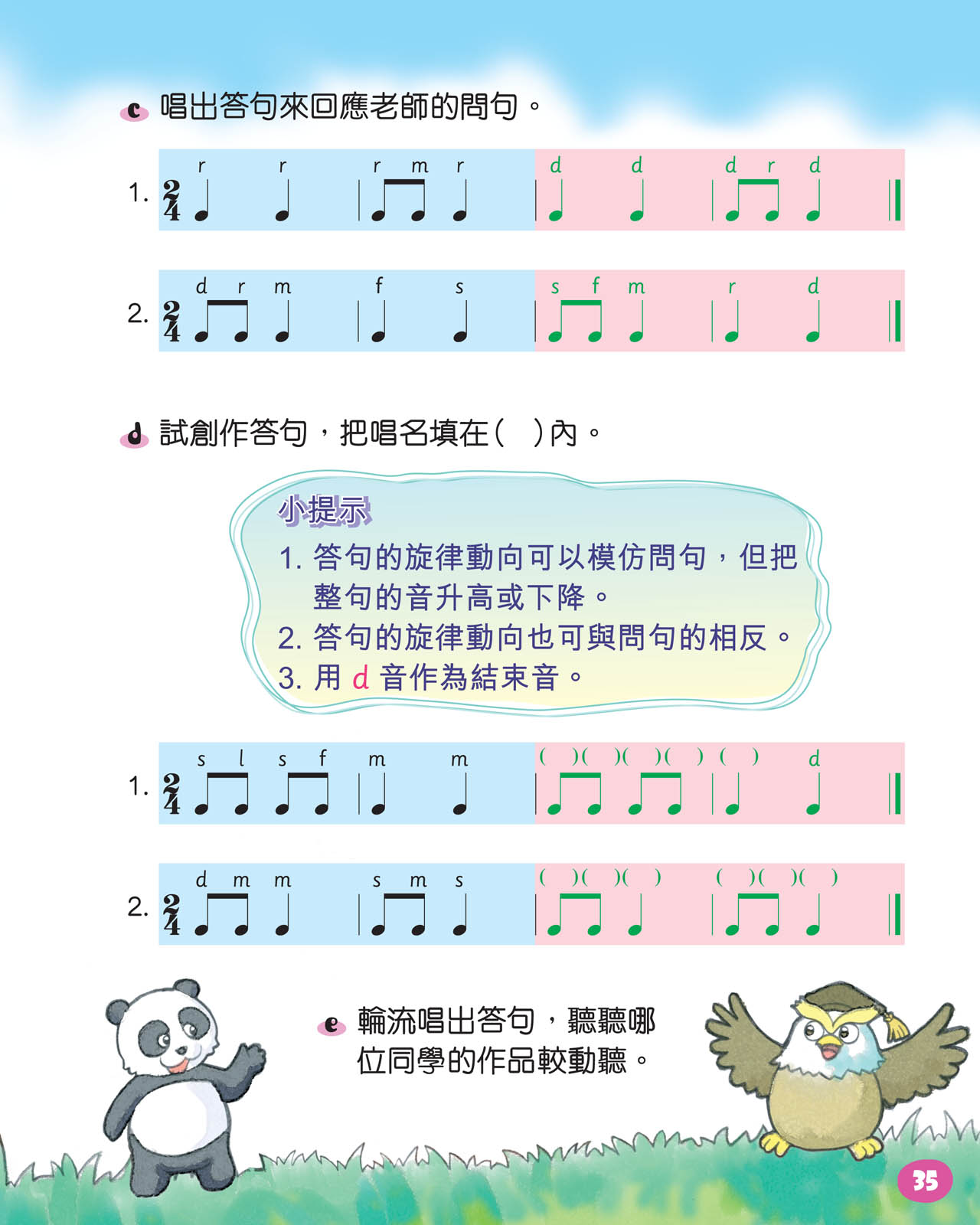 創作答句
試按小提示創作答句，把唱名填在（　）內。
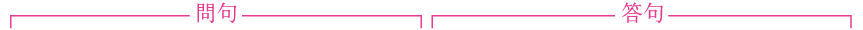 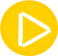 m
f
m
r
d
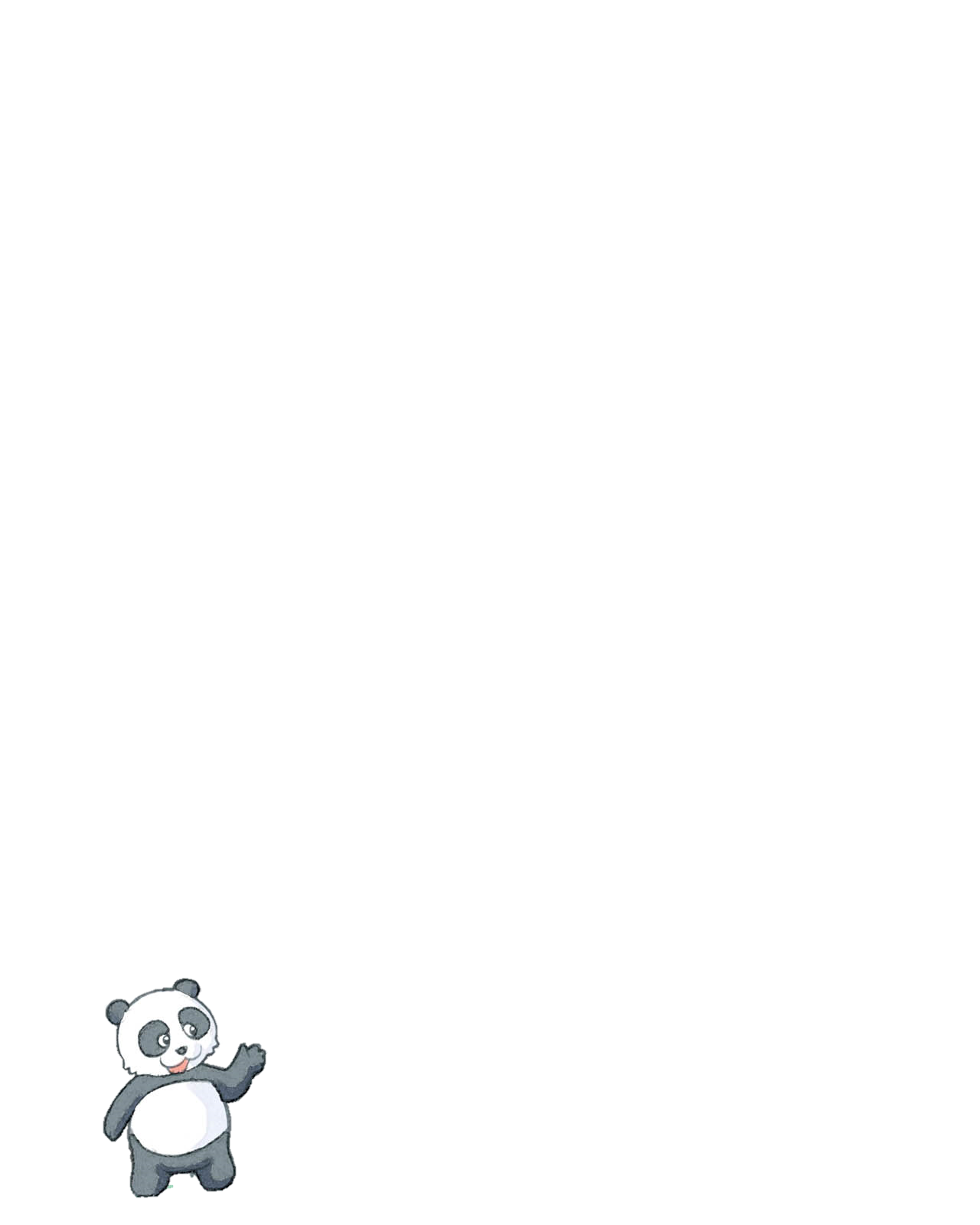 參考答案
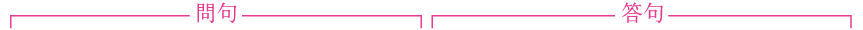 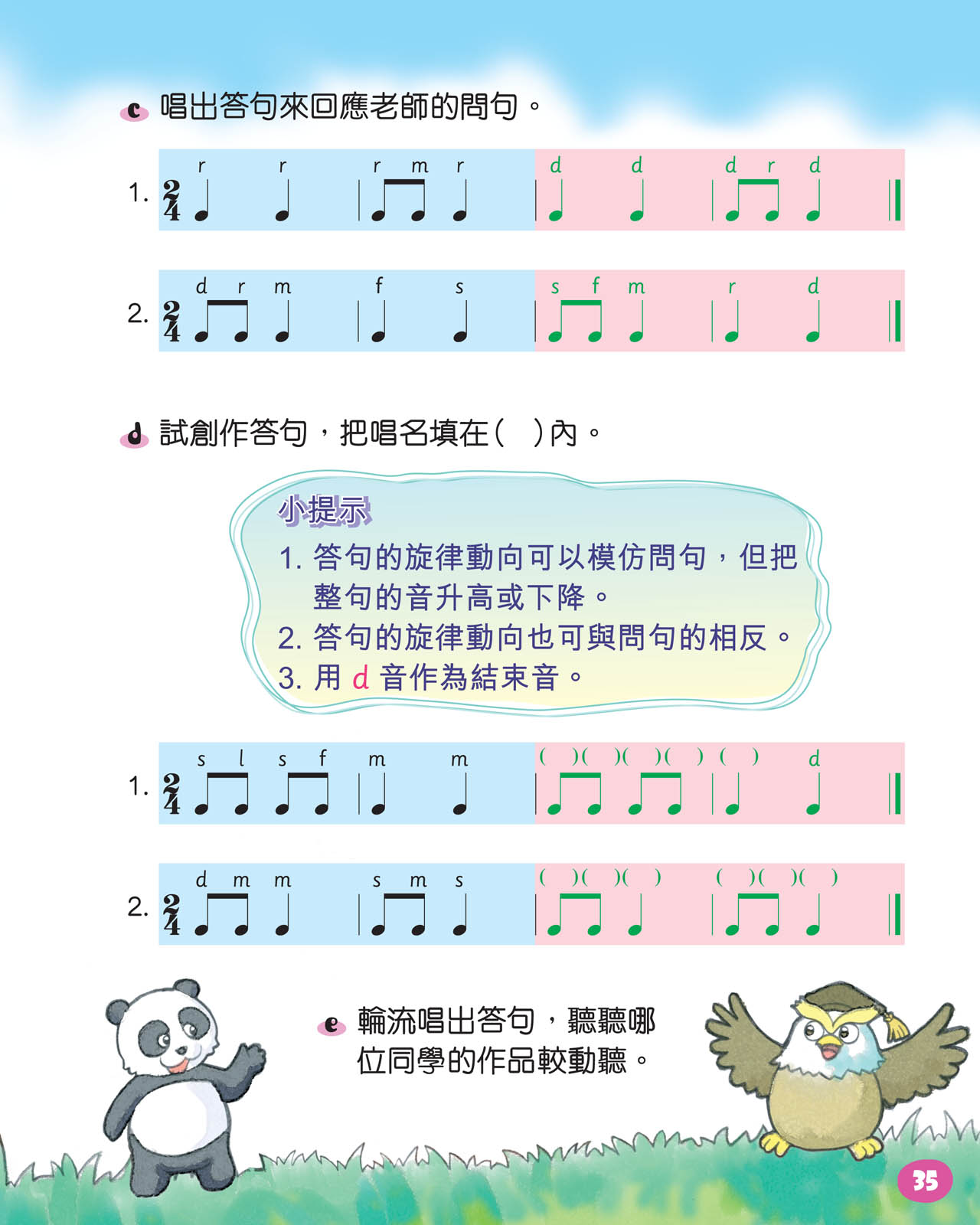 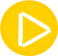 d
m
s
d
s
m
參考答案
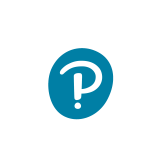 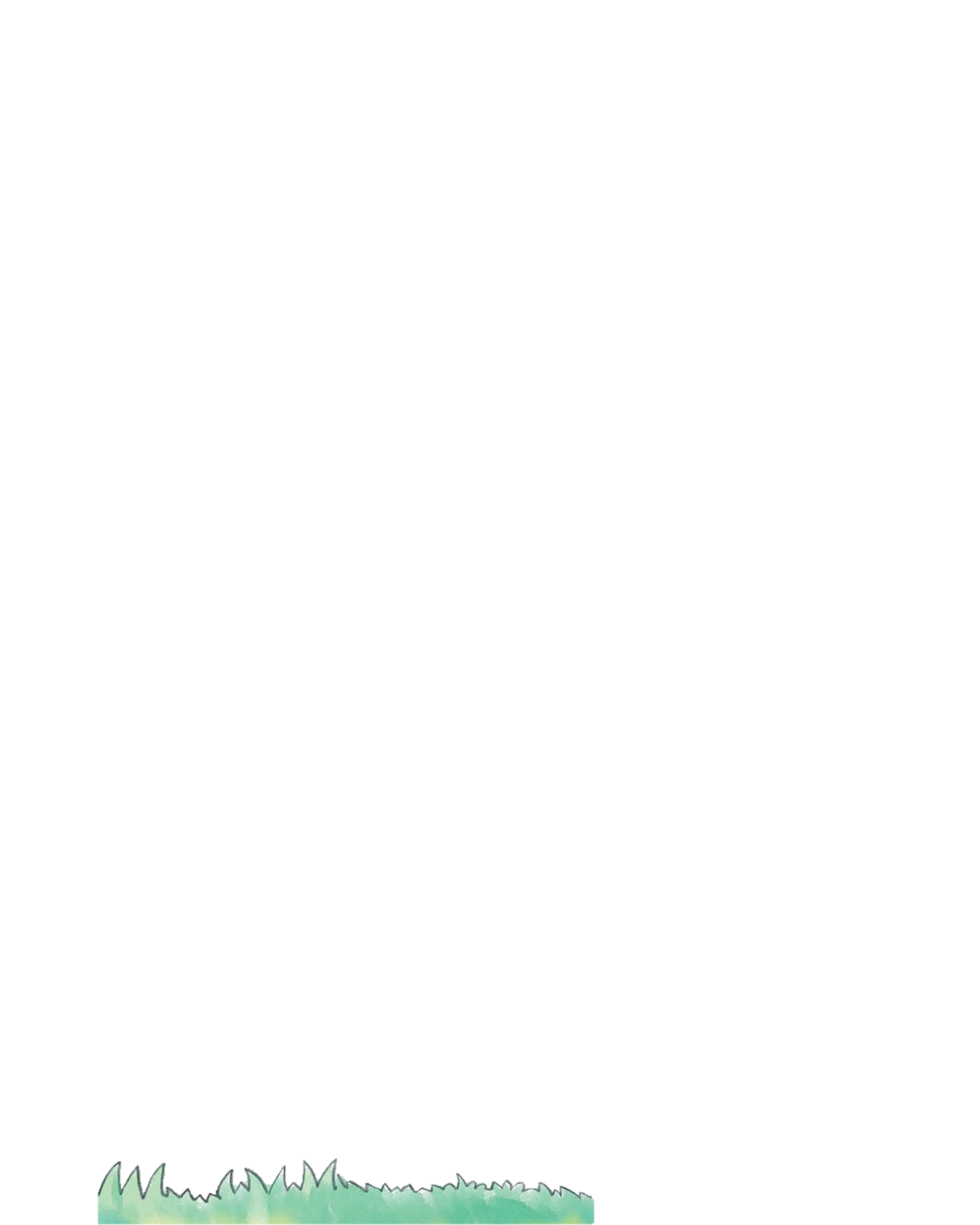 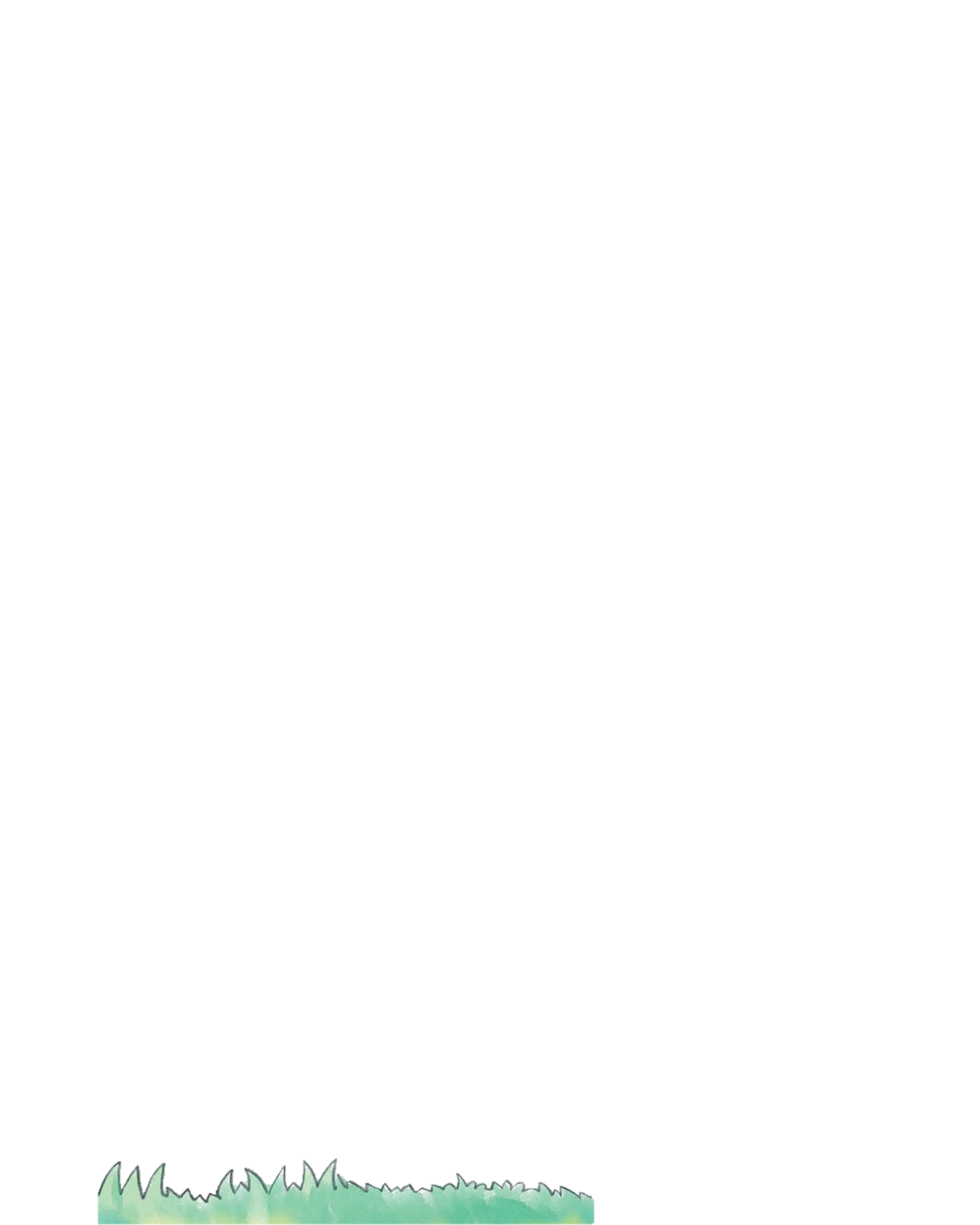 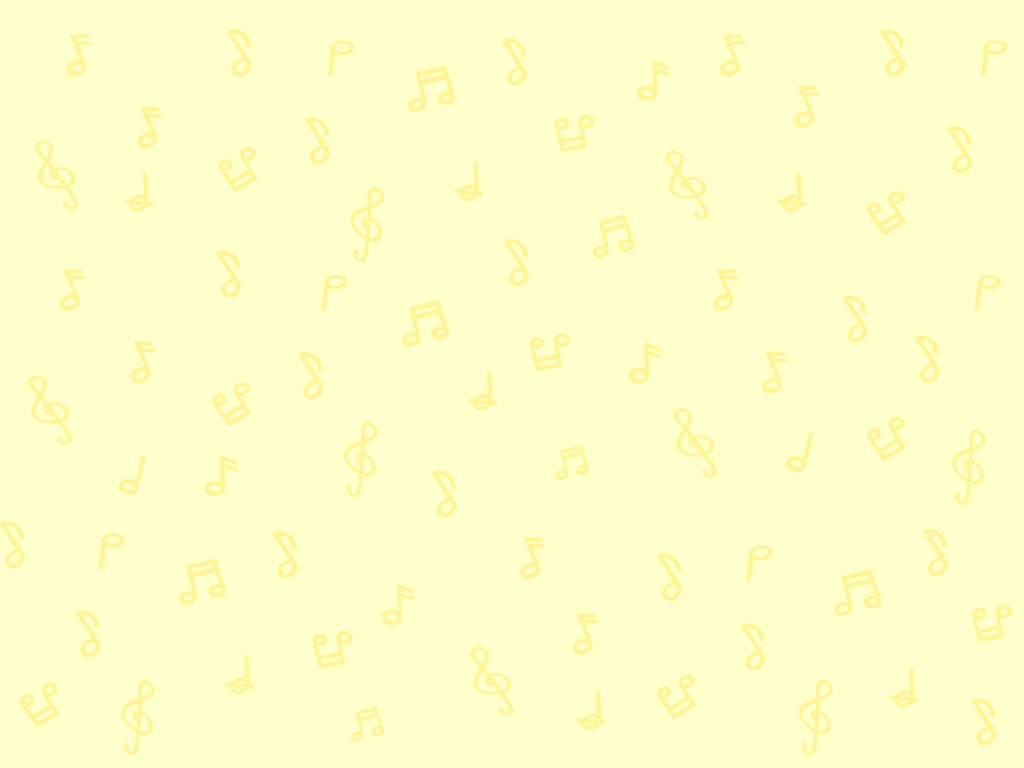 全班分為兩組，一組唱出問句，另一組的其中一位學生唱出自己所創作的答句，然後兩組角色互調，繼續進行活動。
創作答句
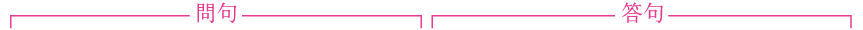 輪流唱出答句，聽聽哪位同學的作品較動聽。
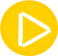 m
f
m
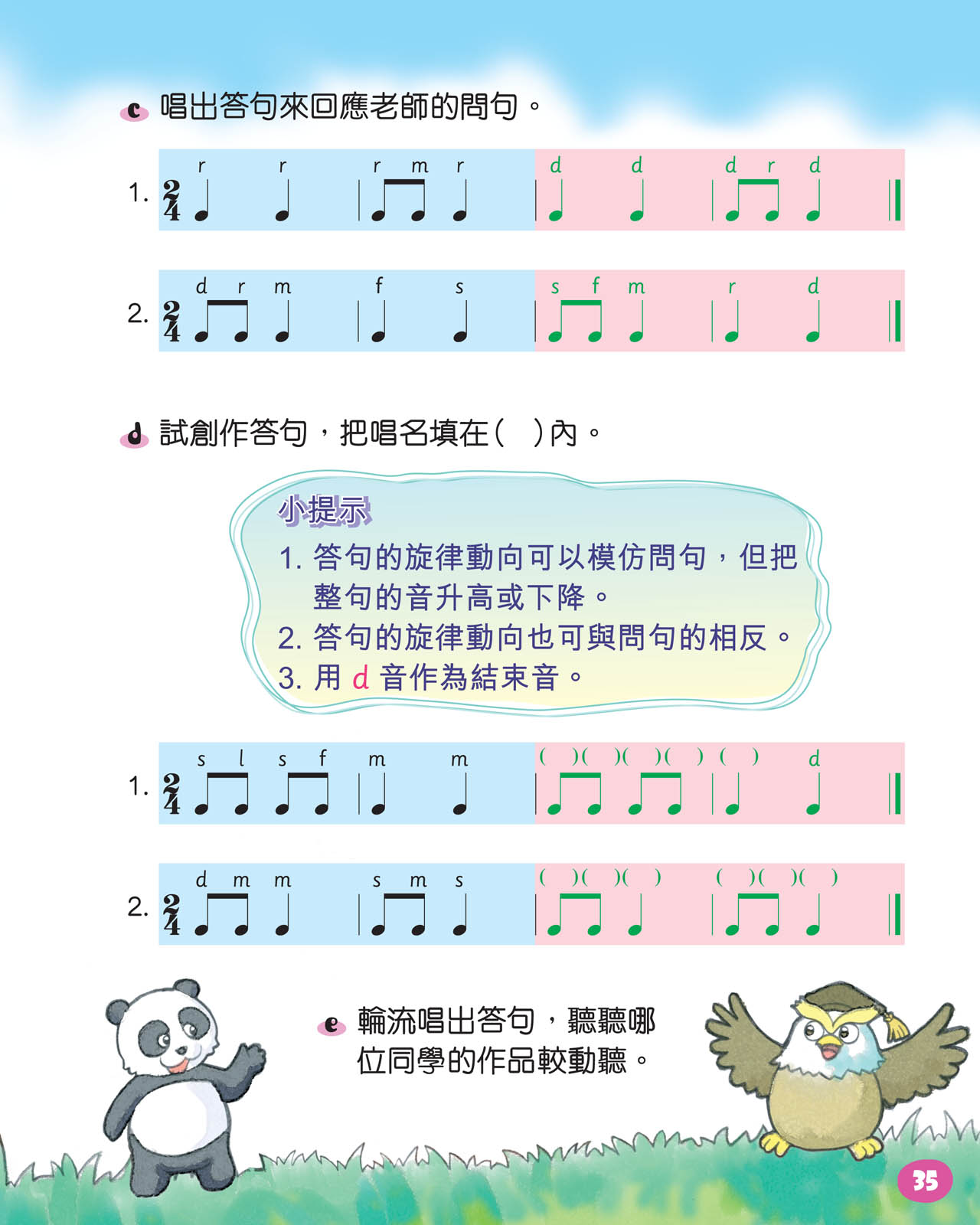 r
d
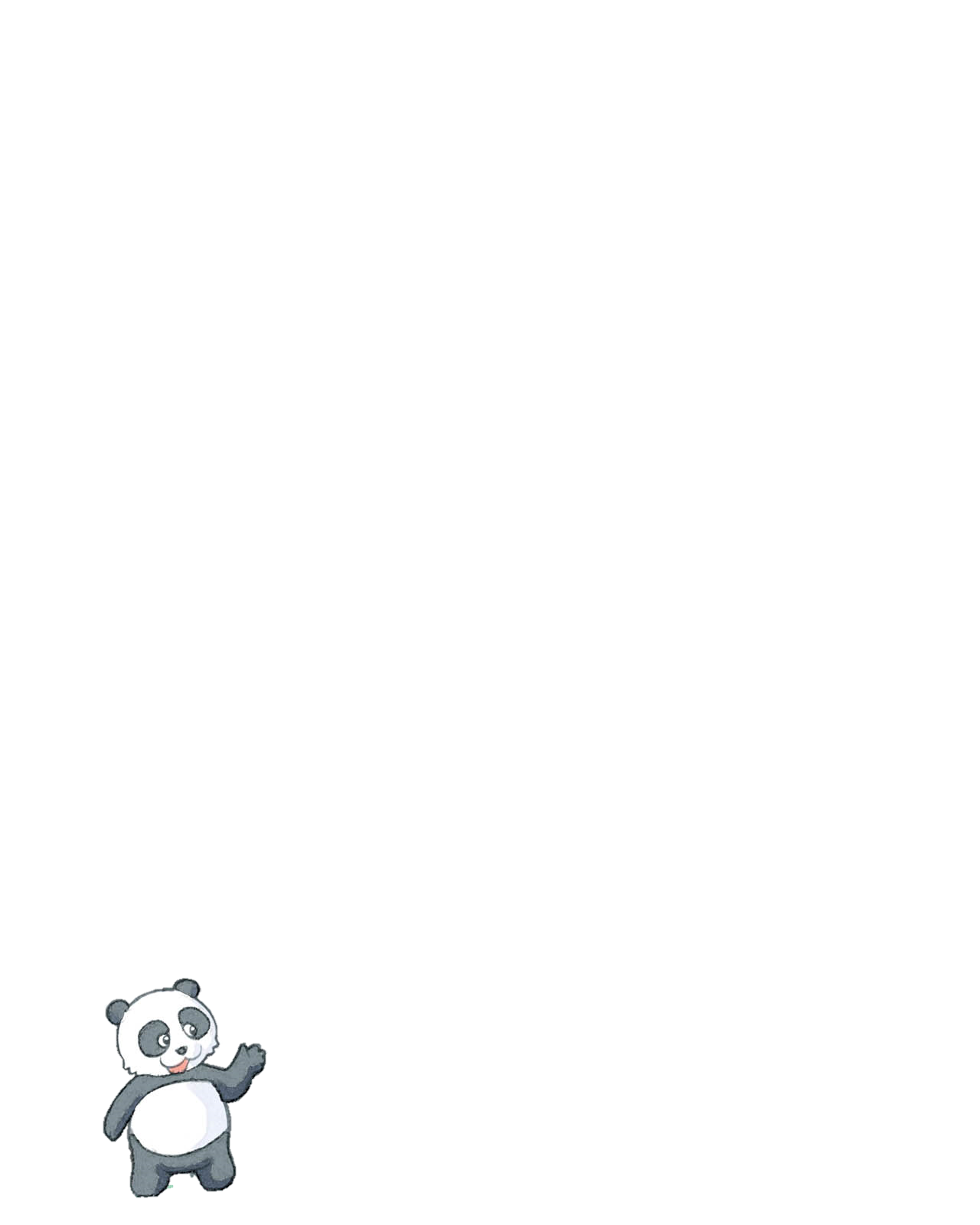 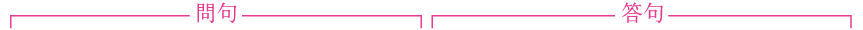 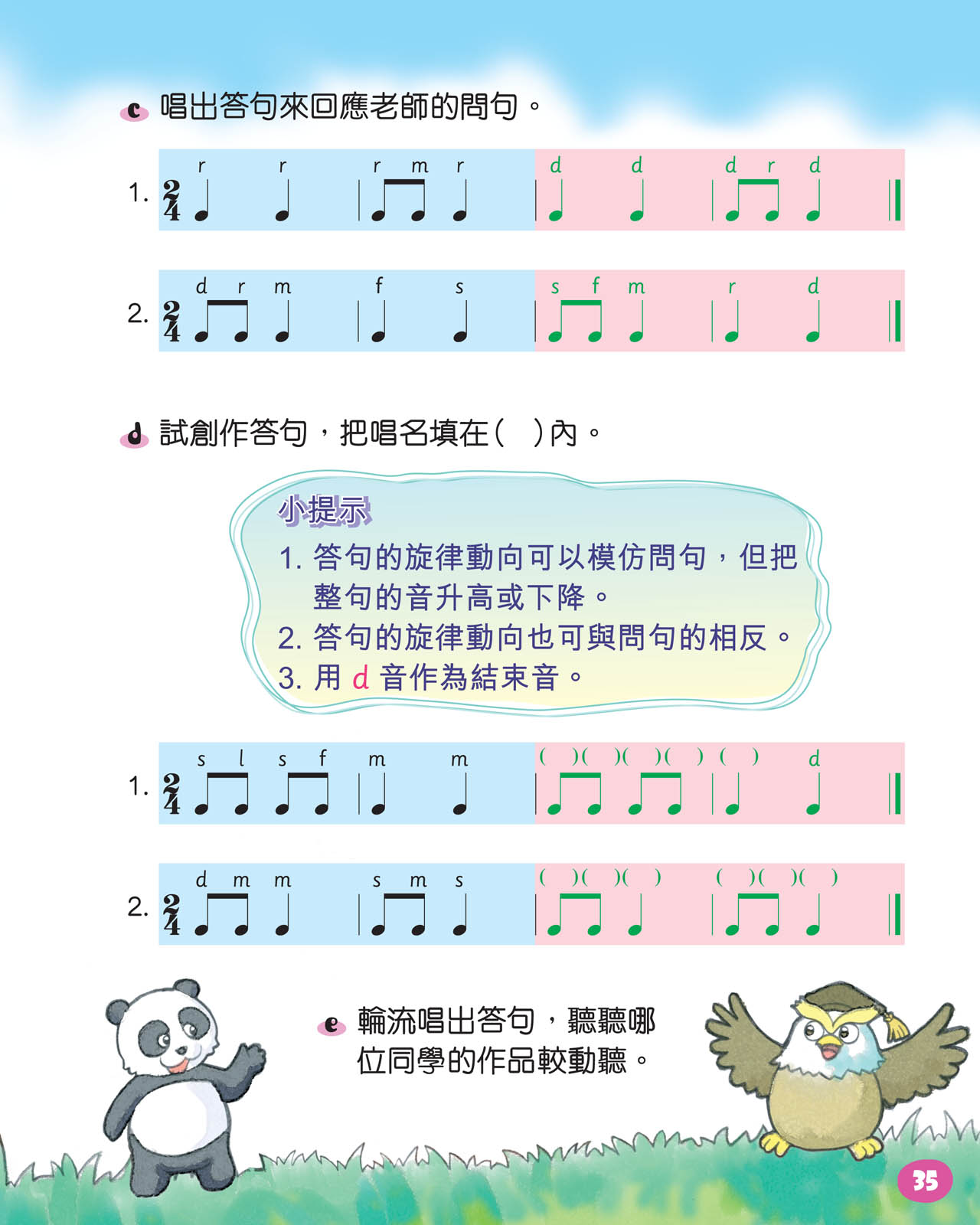 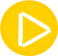 d
m
s
d
s
m
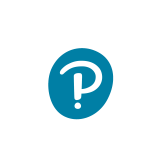 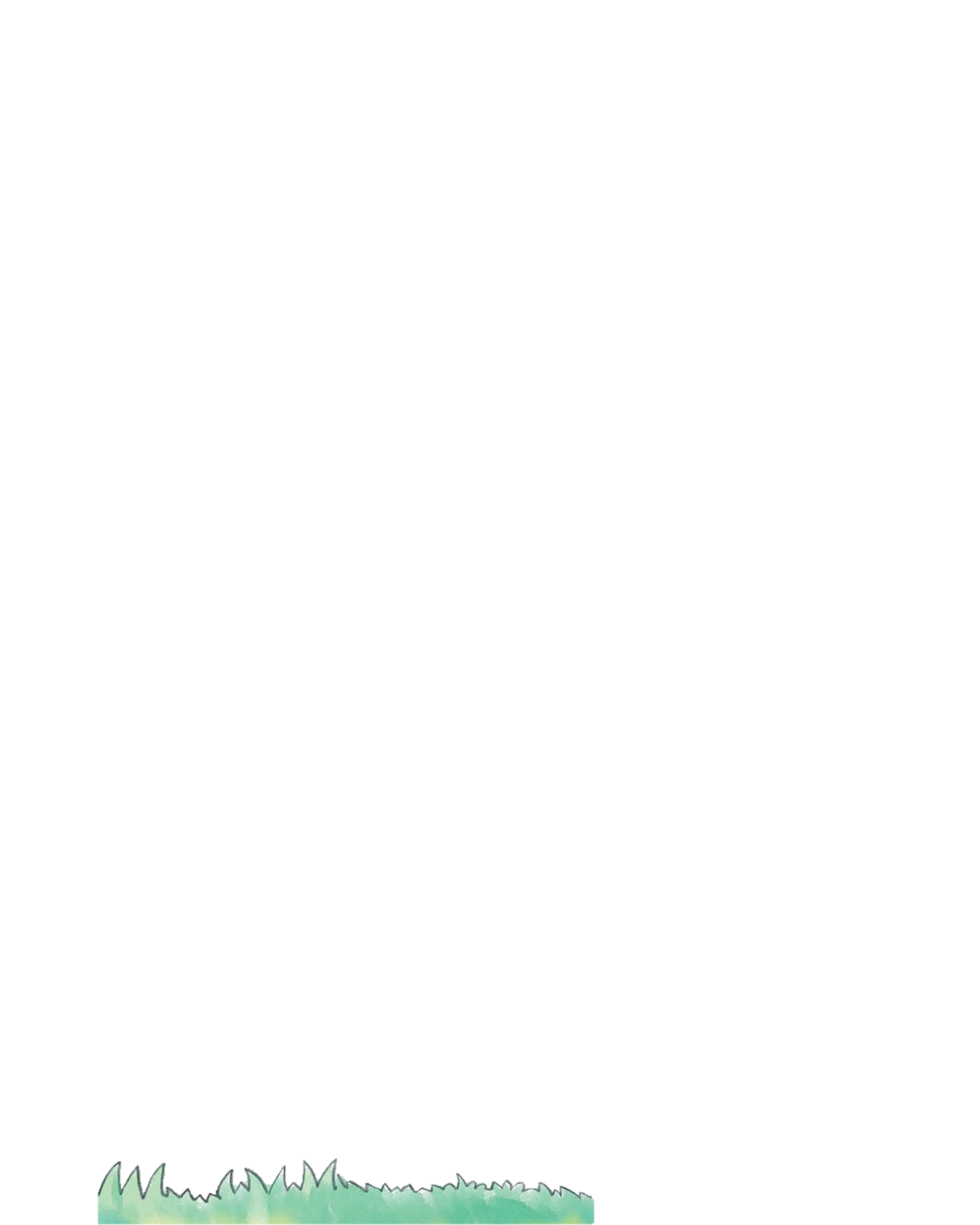 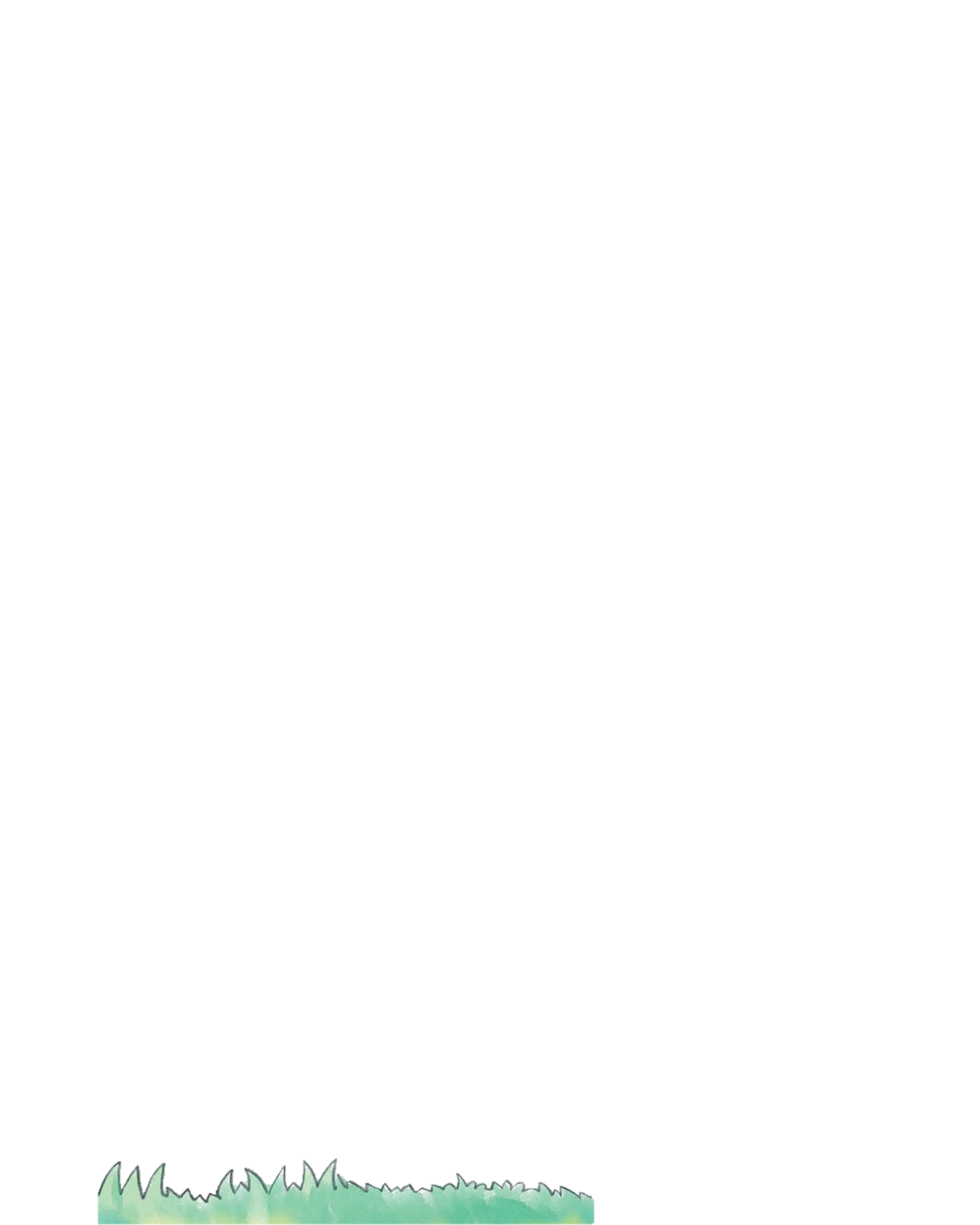 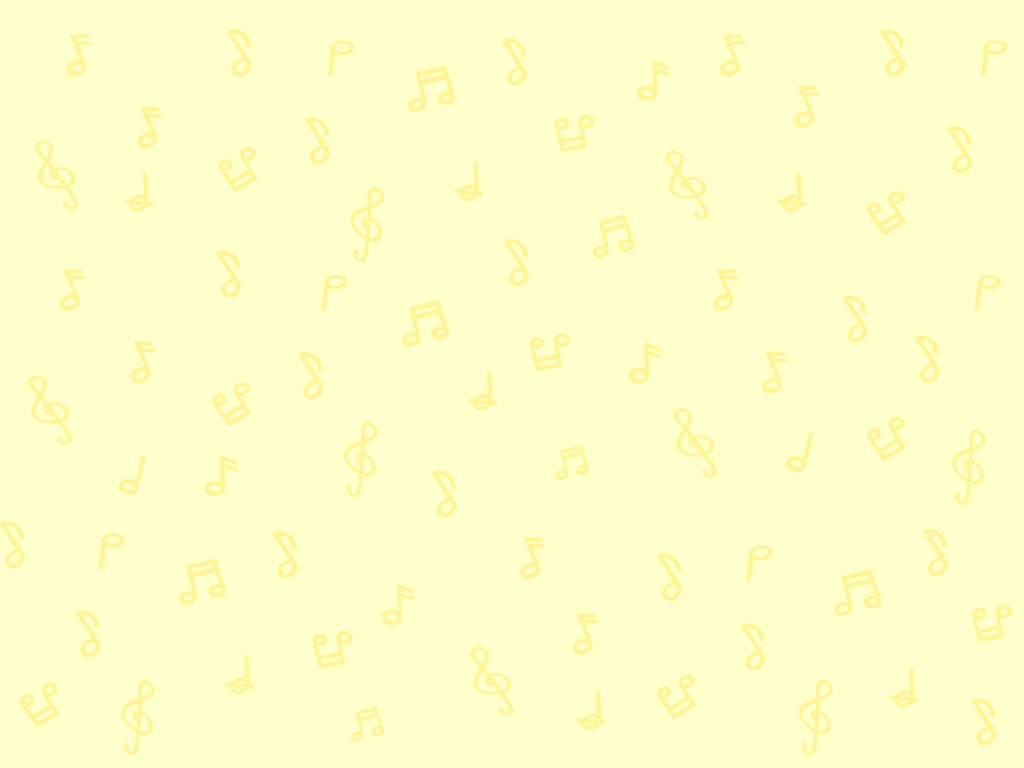 創作答句
哪些同學的表現較出色？試按右面的問題分析這些同學的創作吧！
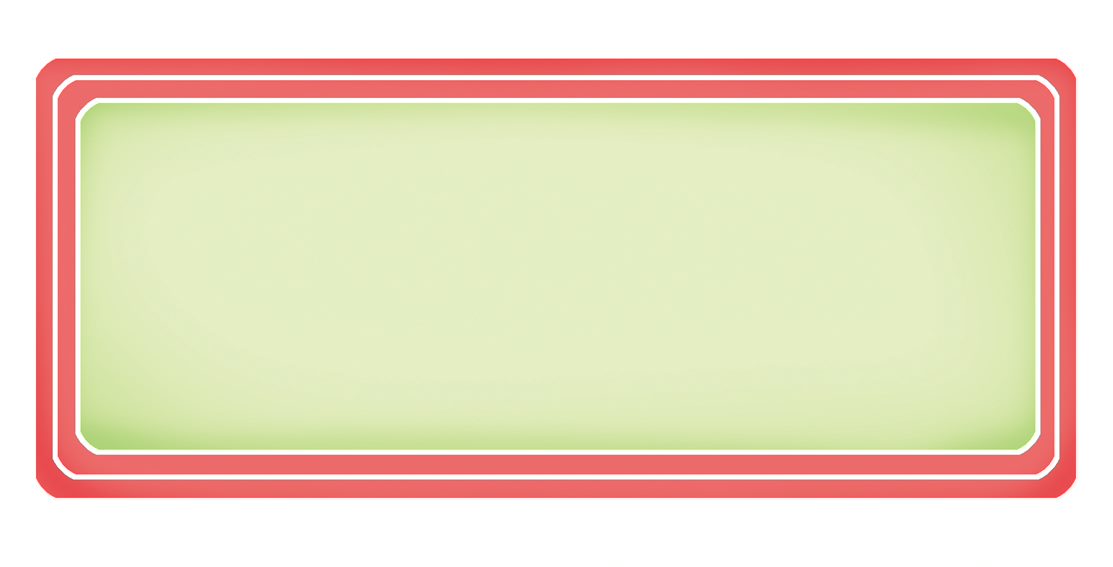 答句是否模仿問句？如是，答句的音高比問句高還是低？
它的旋律動向與問句是否一樣？
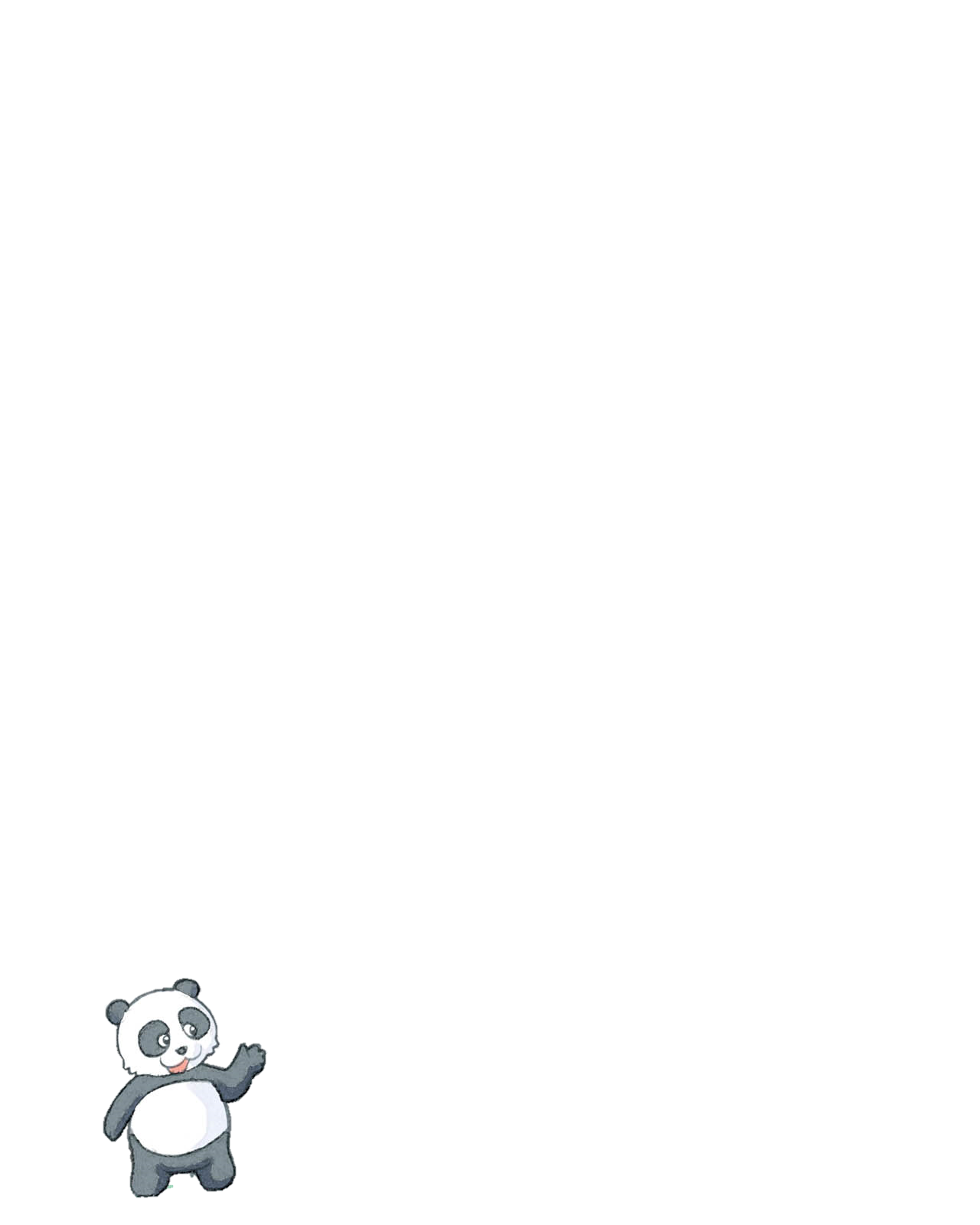 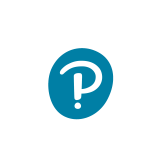 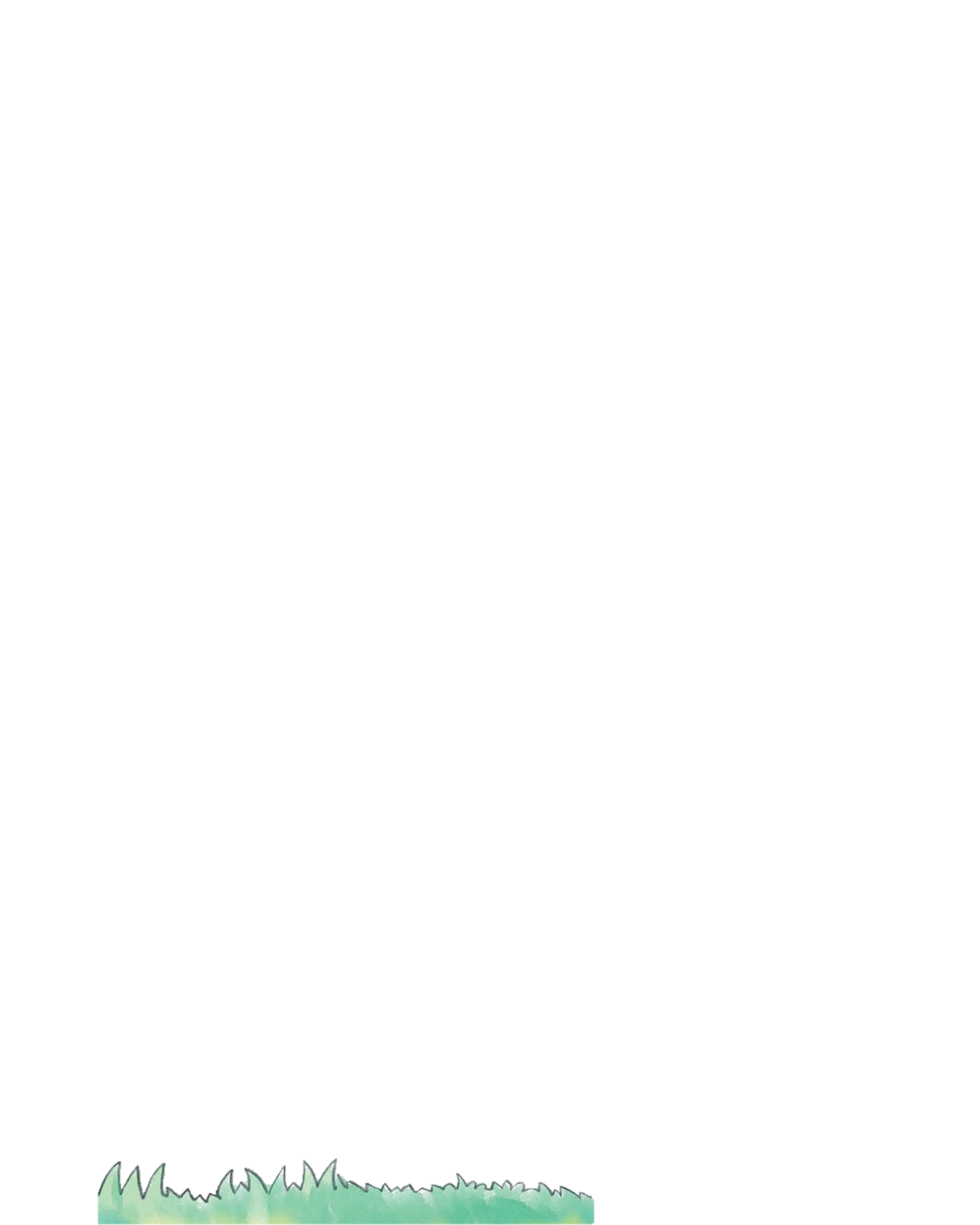 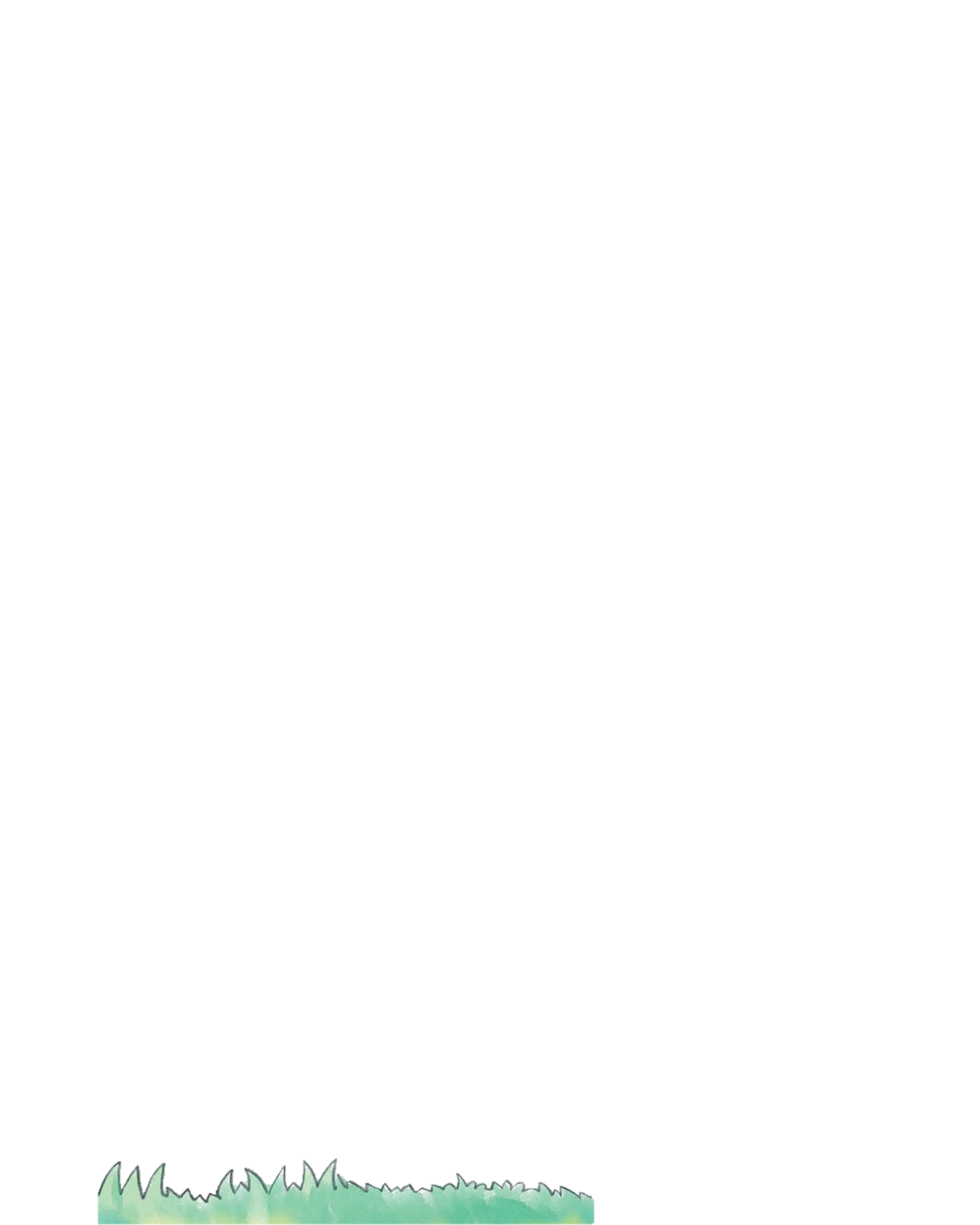 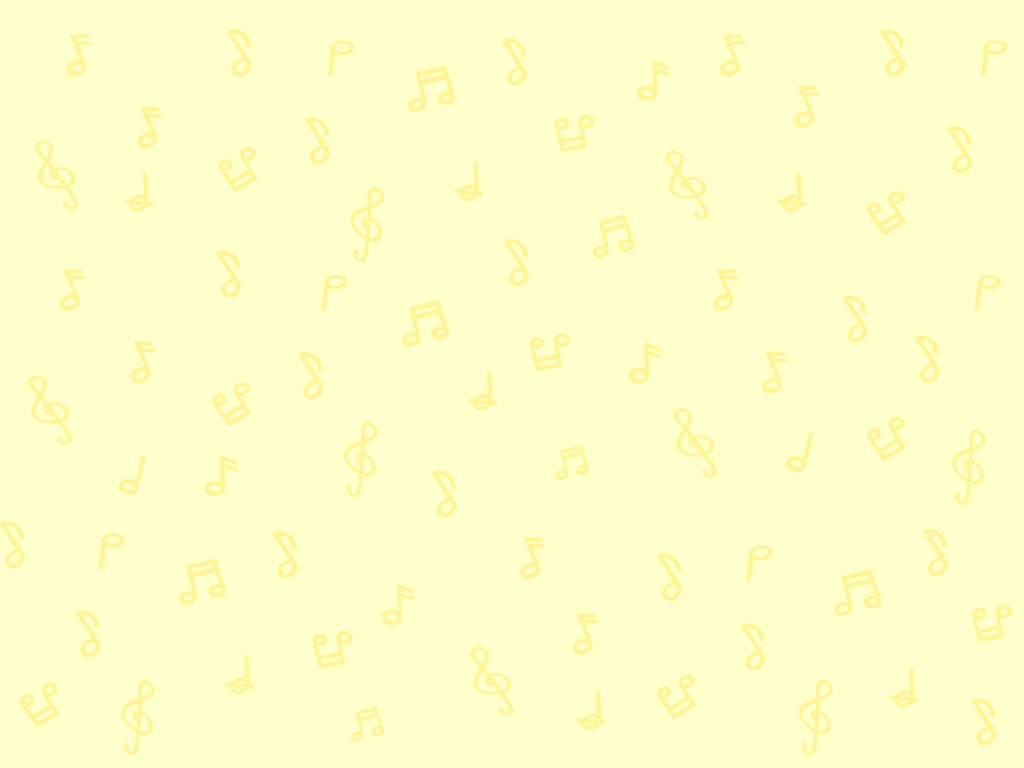 請打開課本頁36至37。
第7課頁36至37
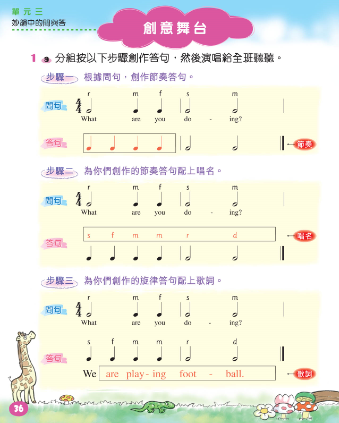 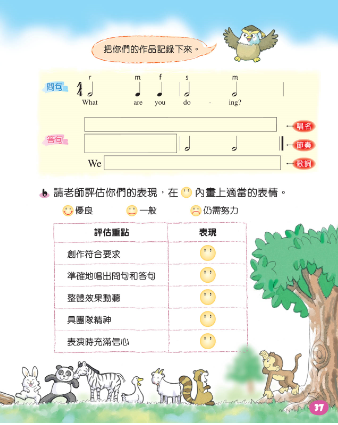 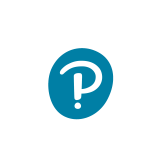 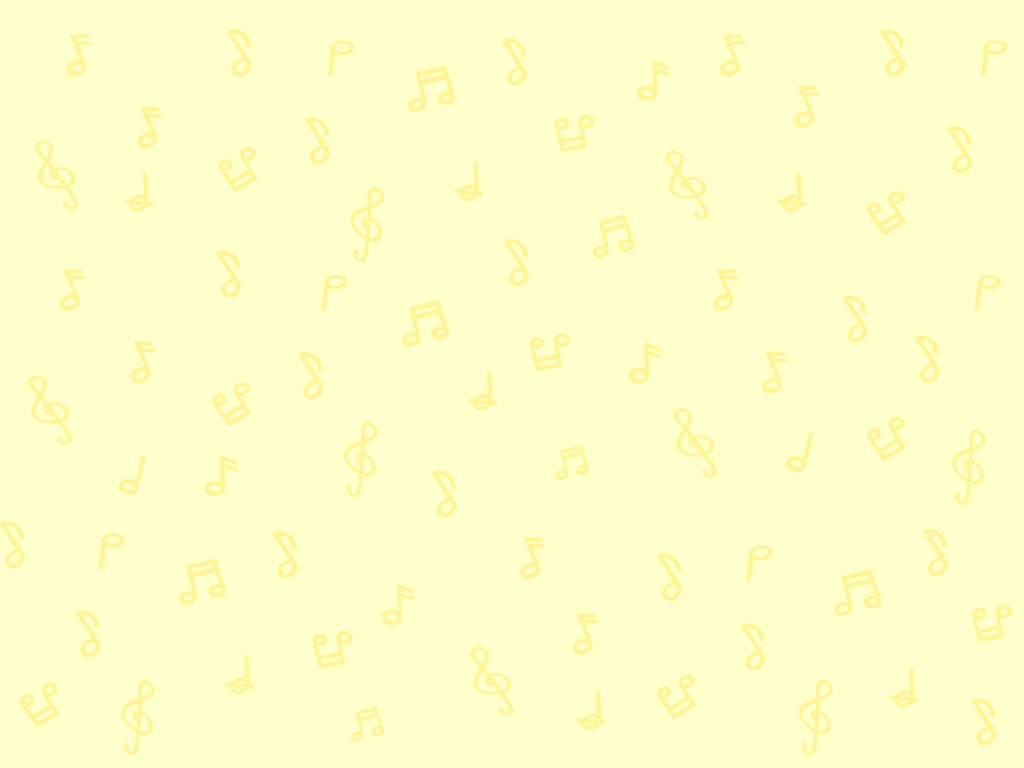 創意舞台
分組按課本裏的步驟創作答句，然後演唱給全班聽聽。
先來看看一個例子吧！
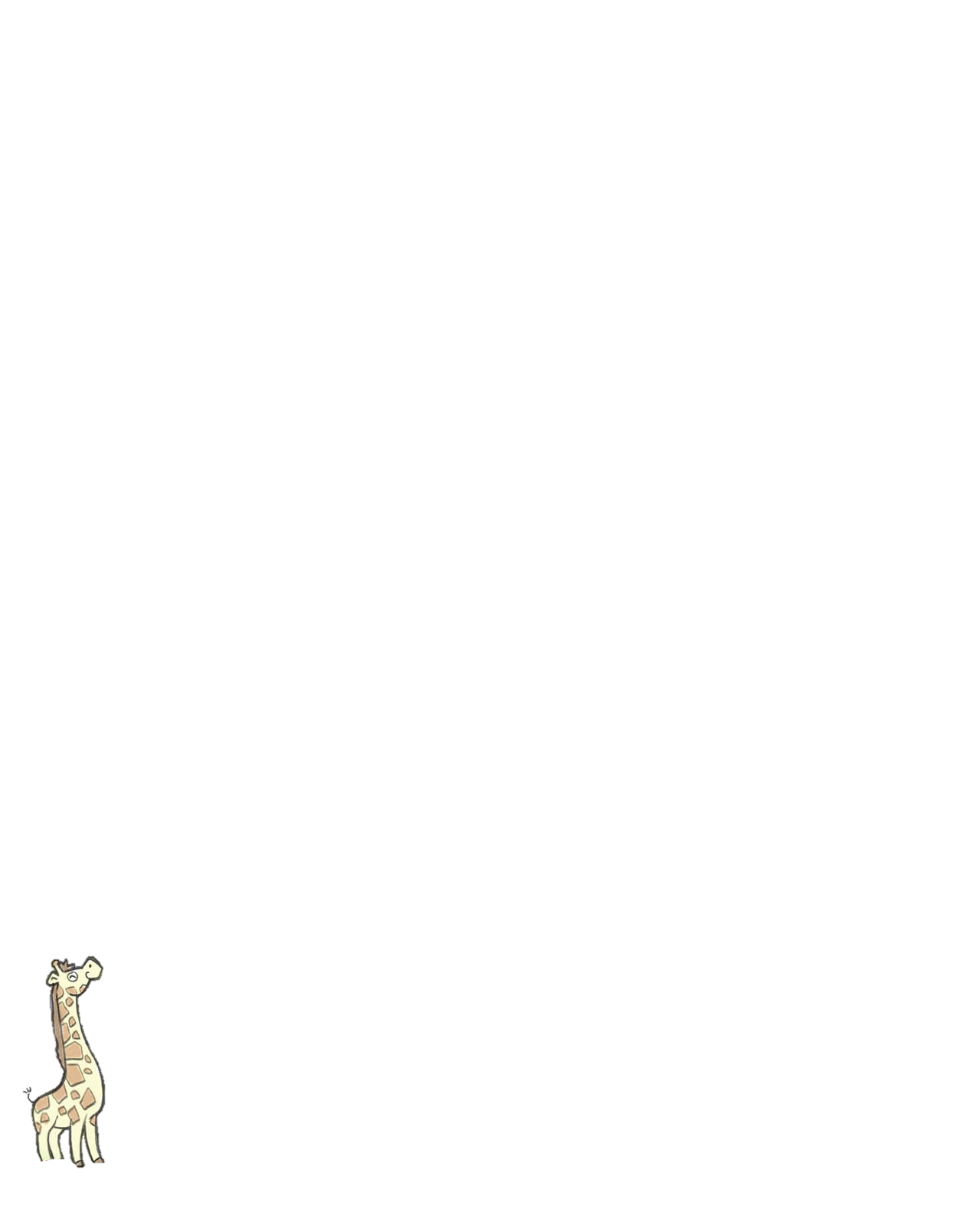 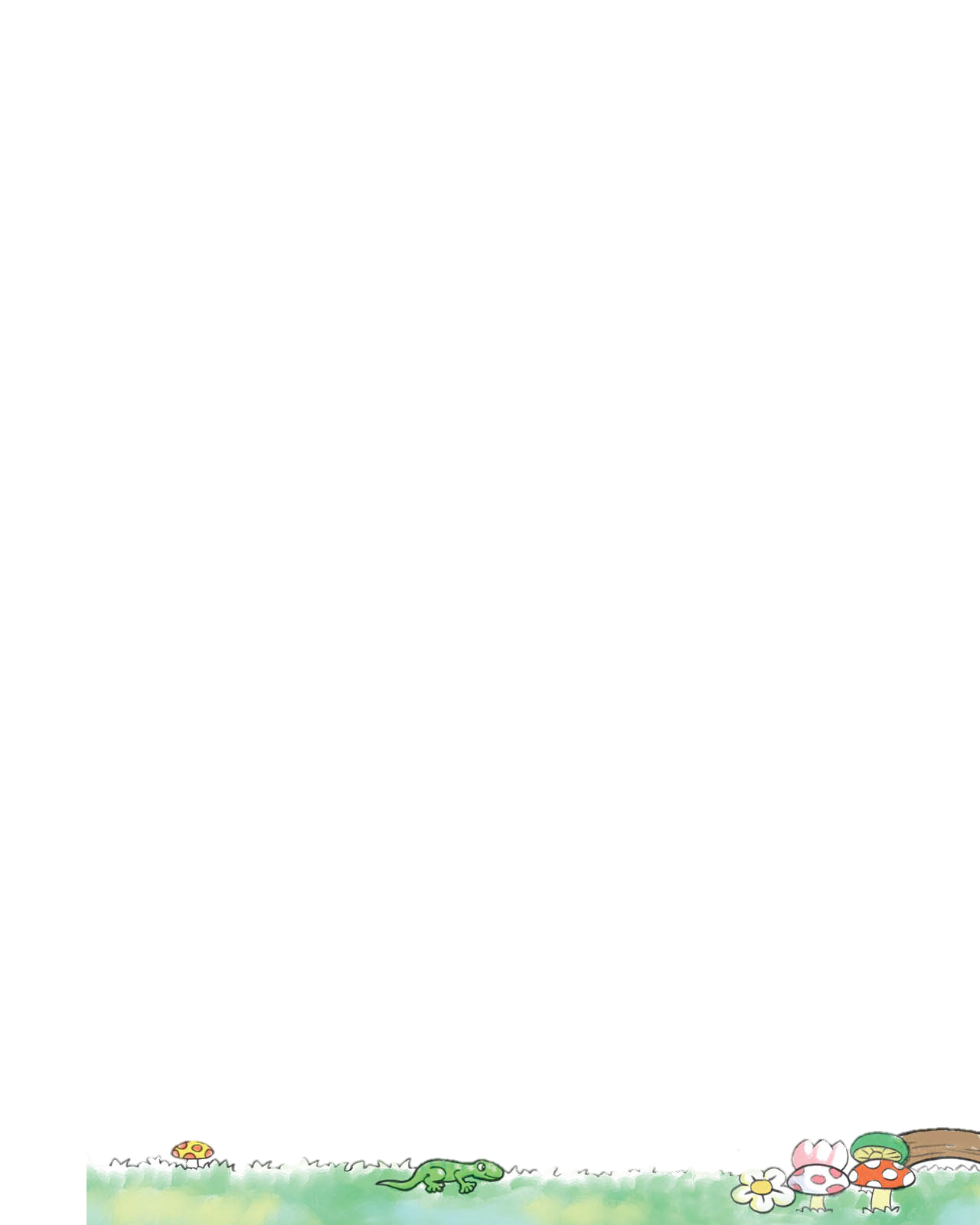 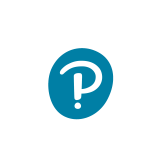 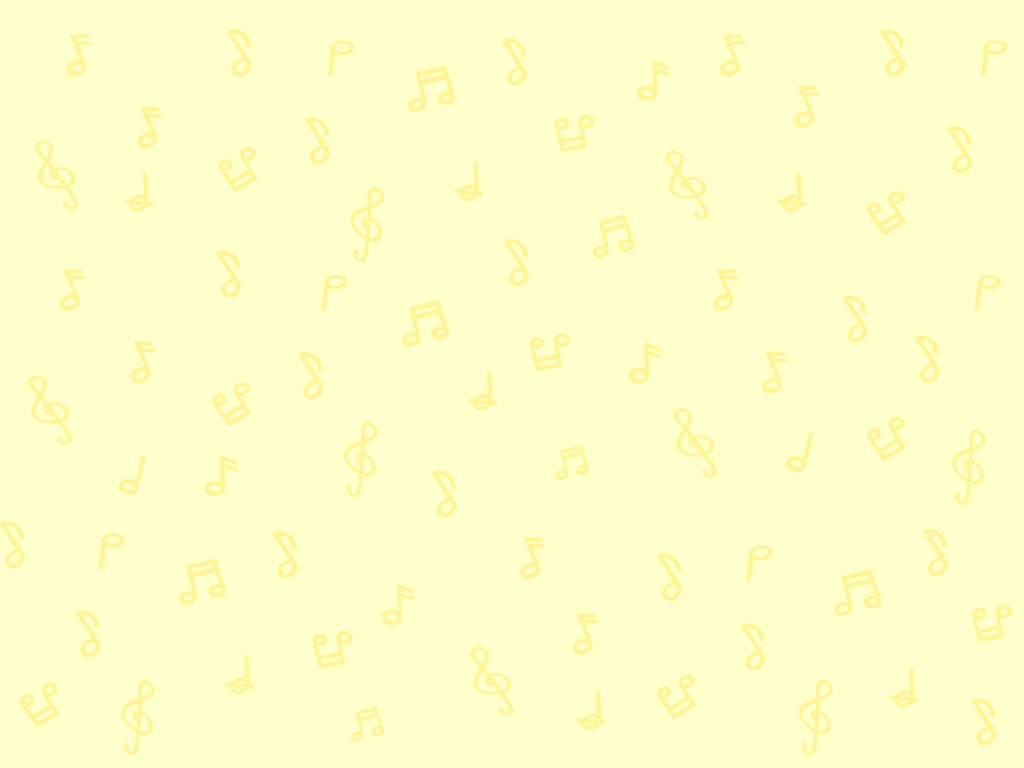 創意舞台
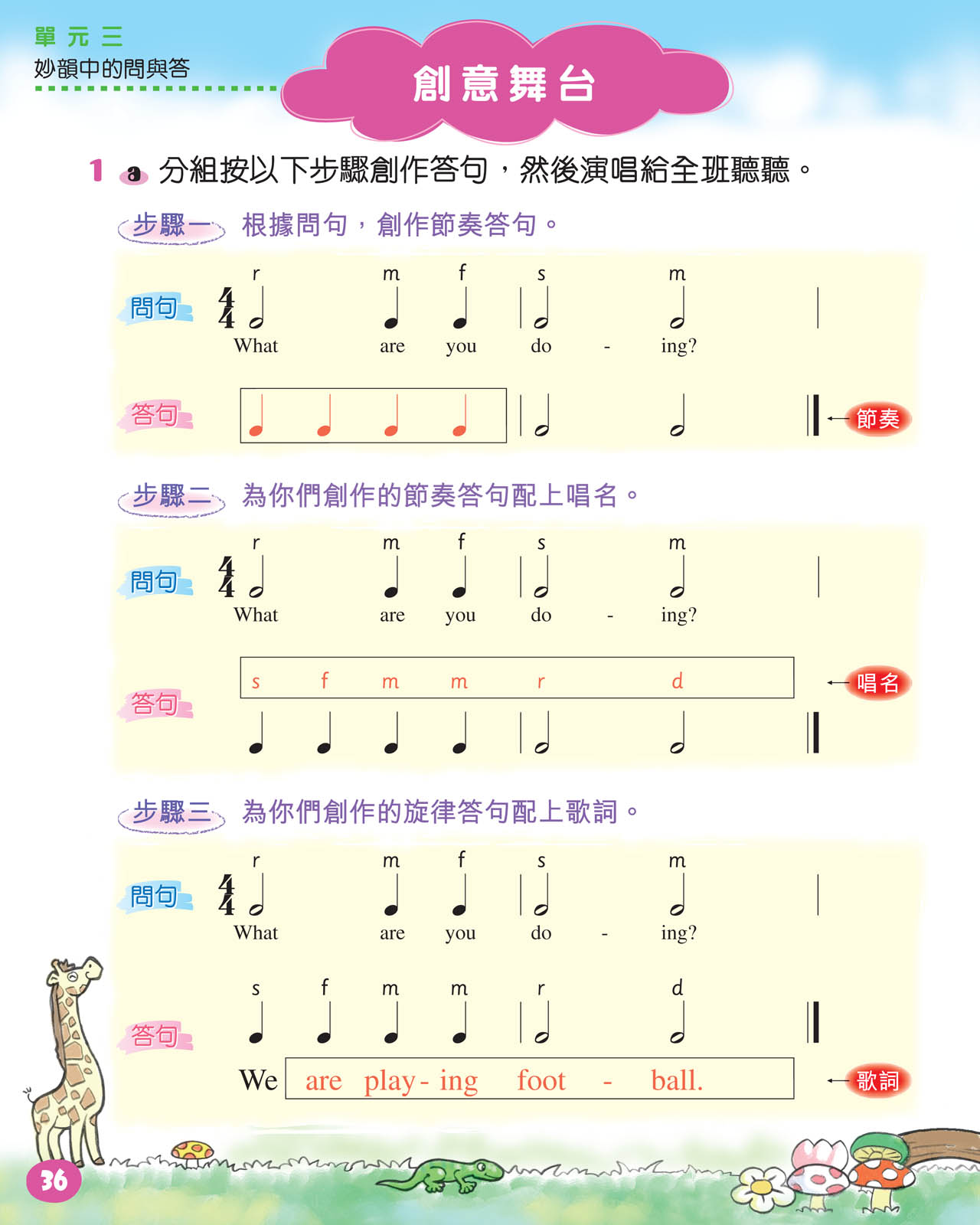 看看步驟一。
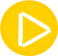 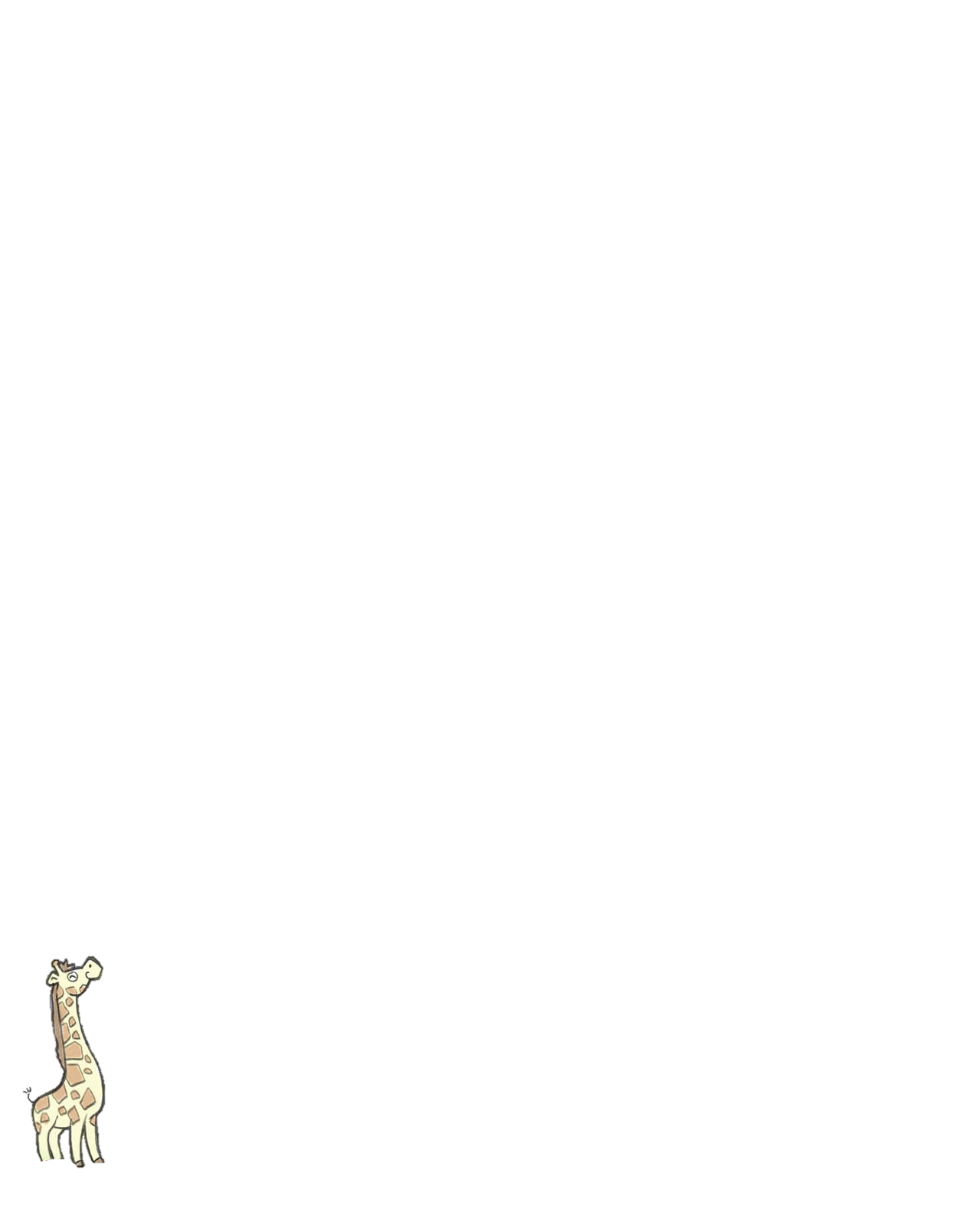 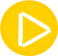 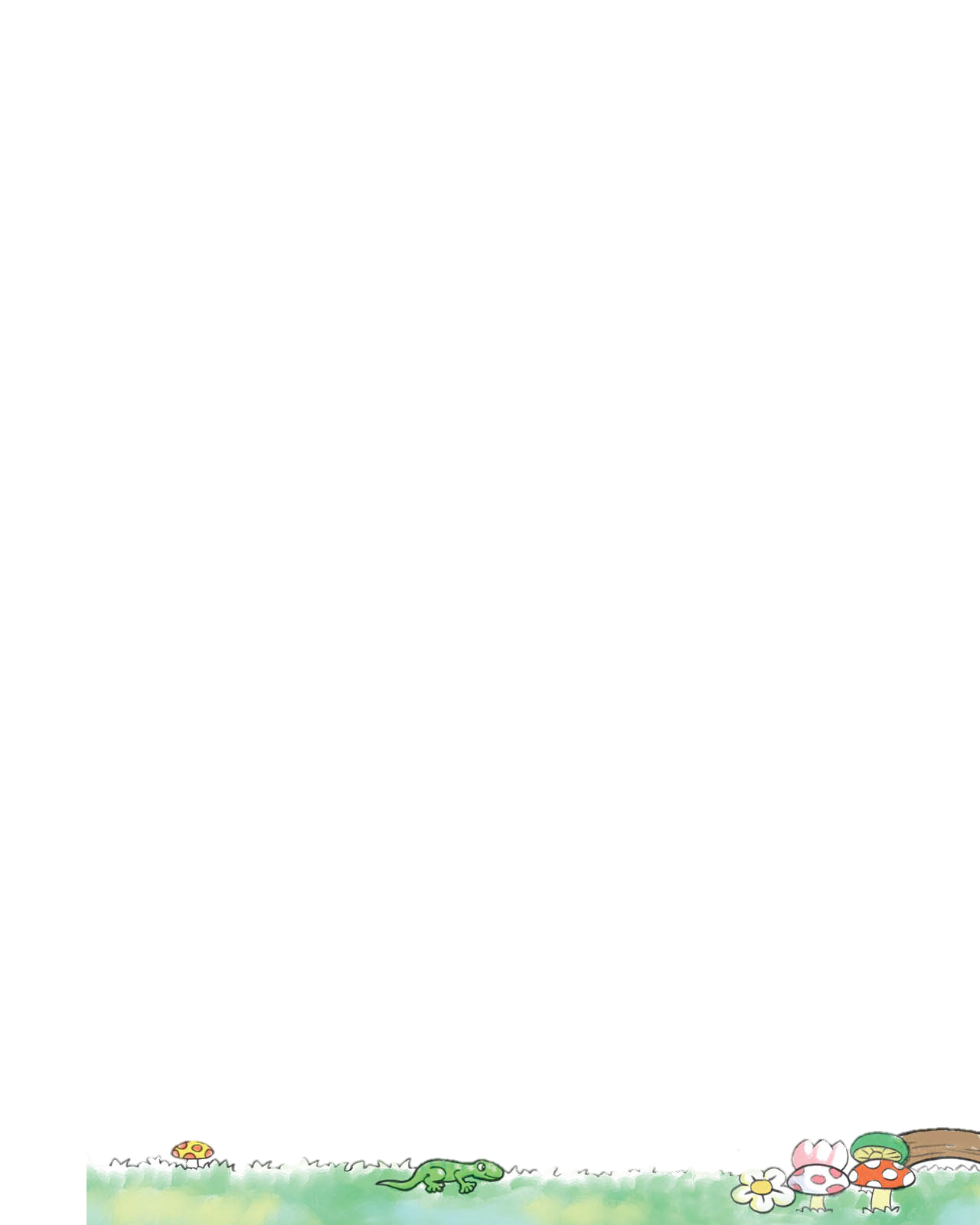 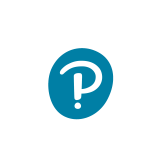 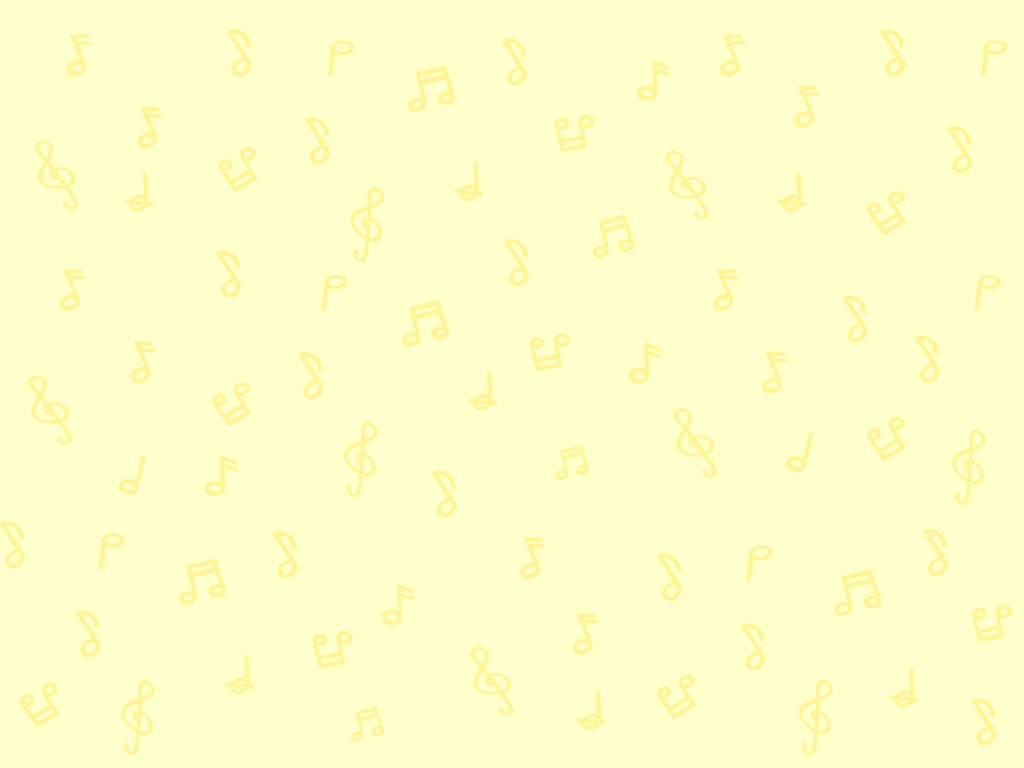 創意舞台
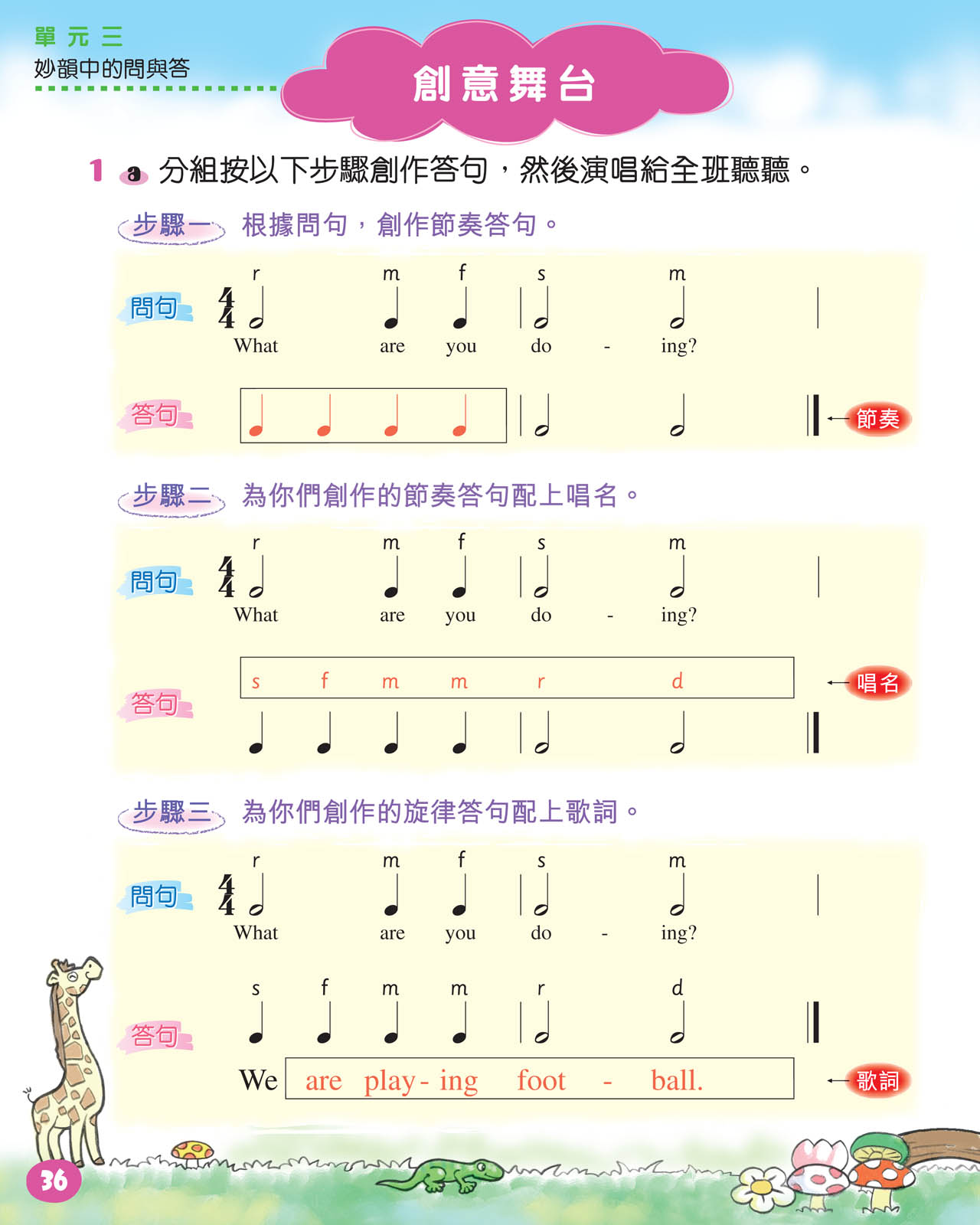 看看步驟二。
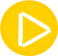 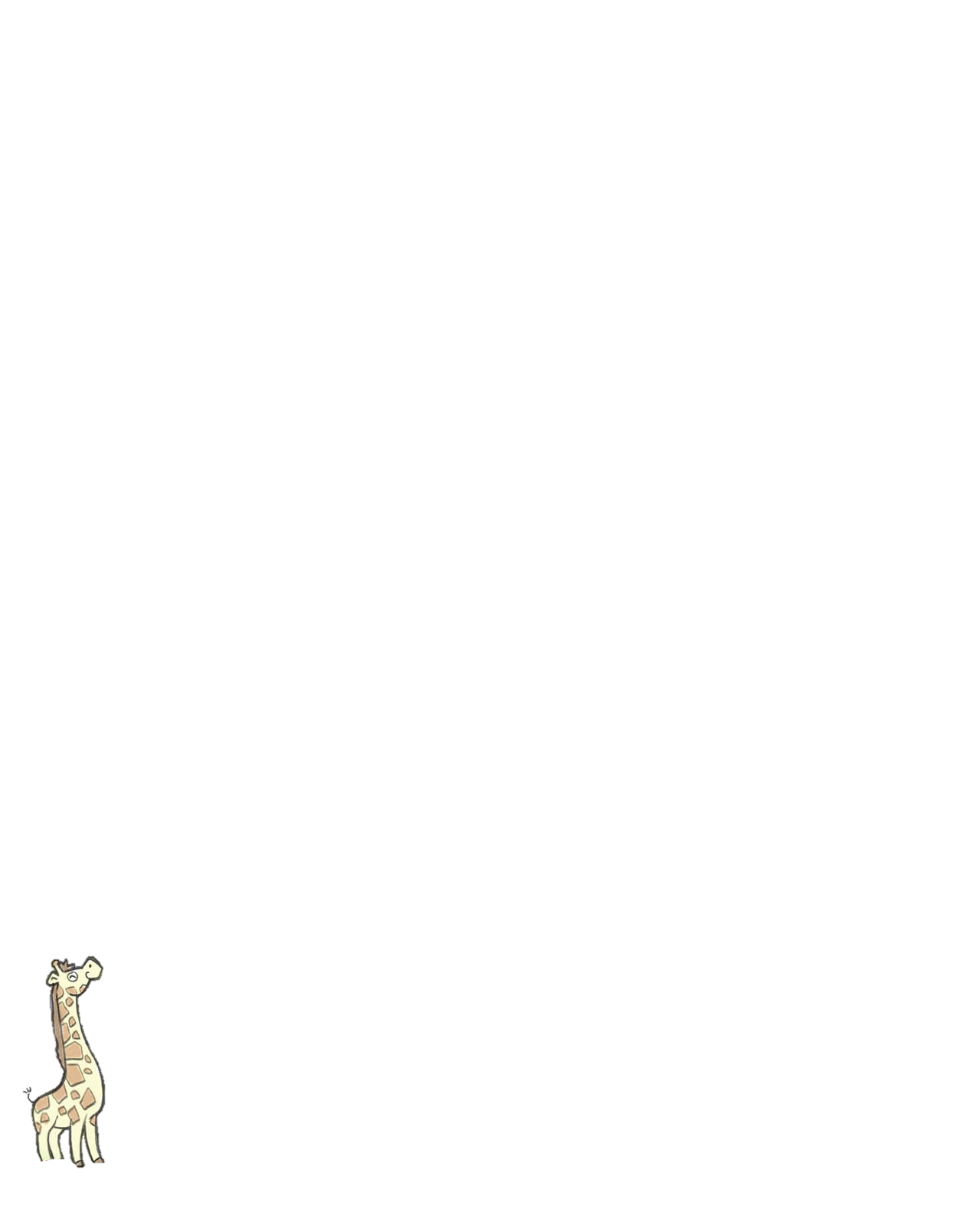 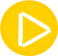 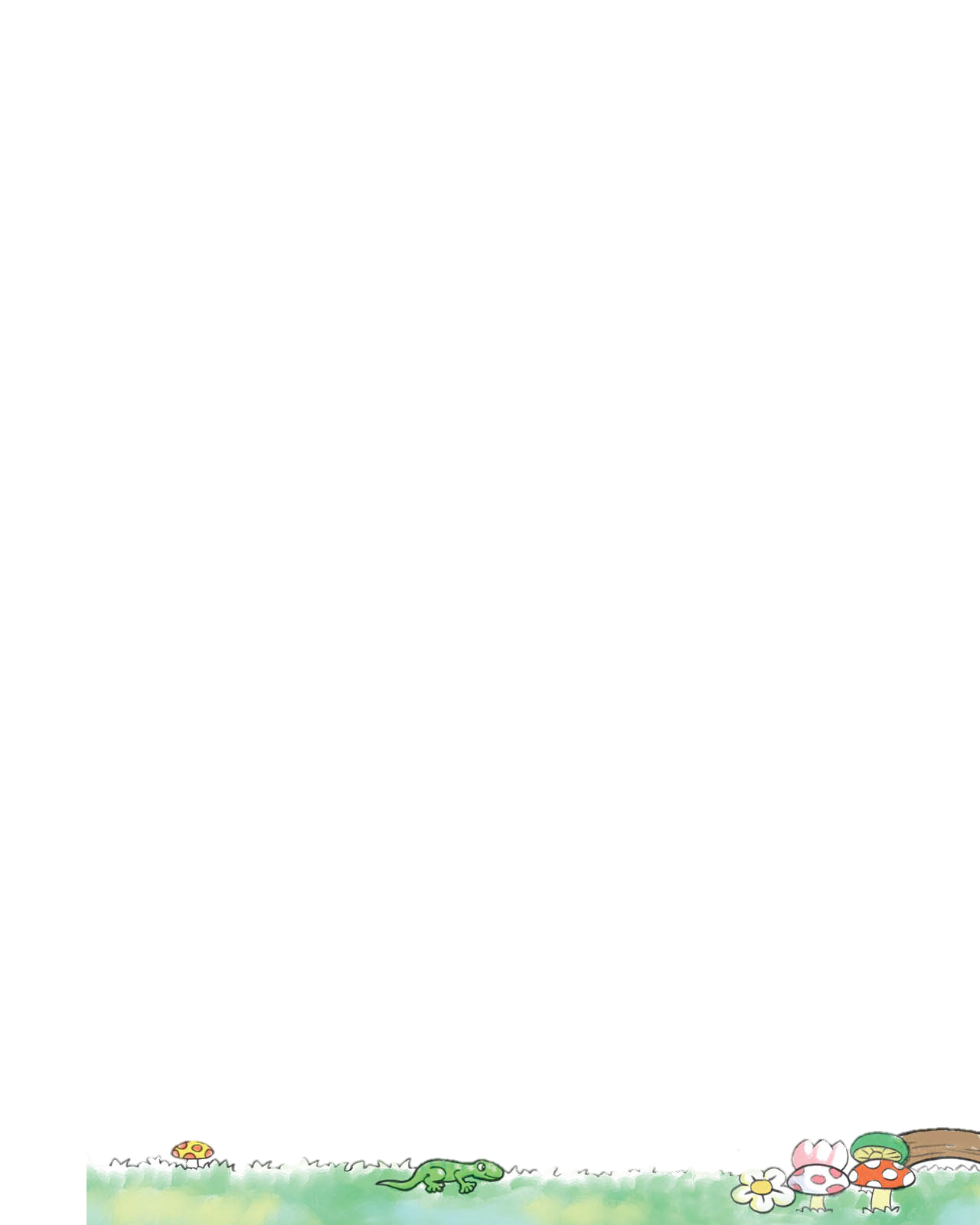 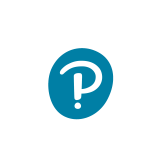 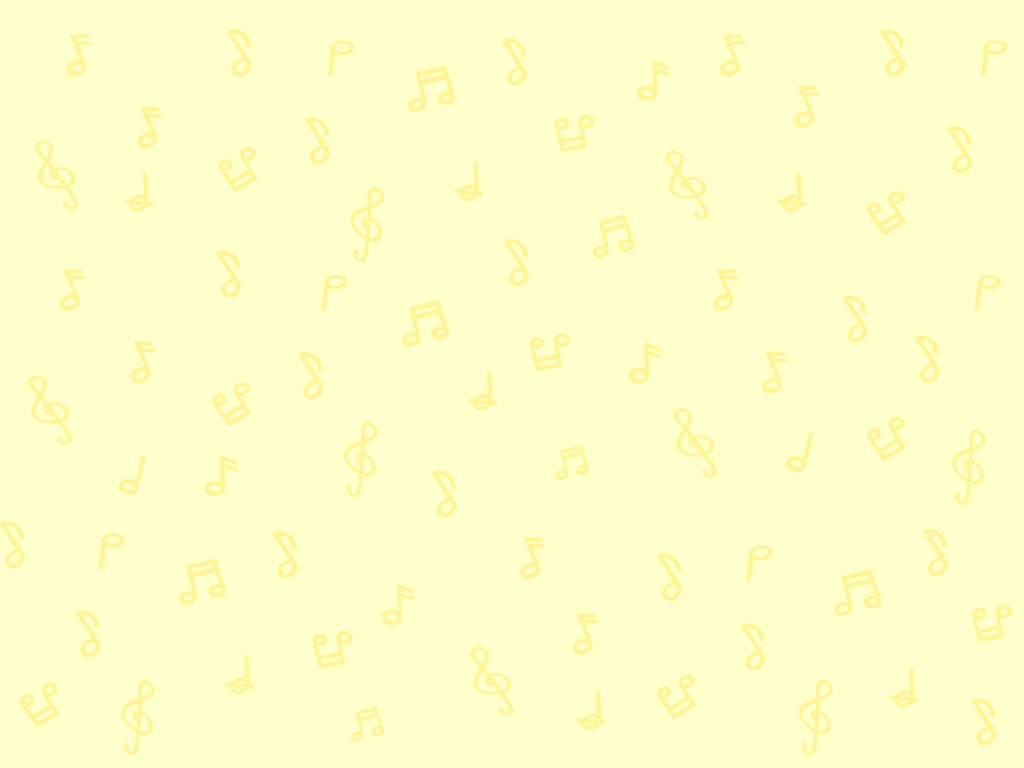 創意舞台
看看步驟三。
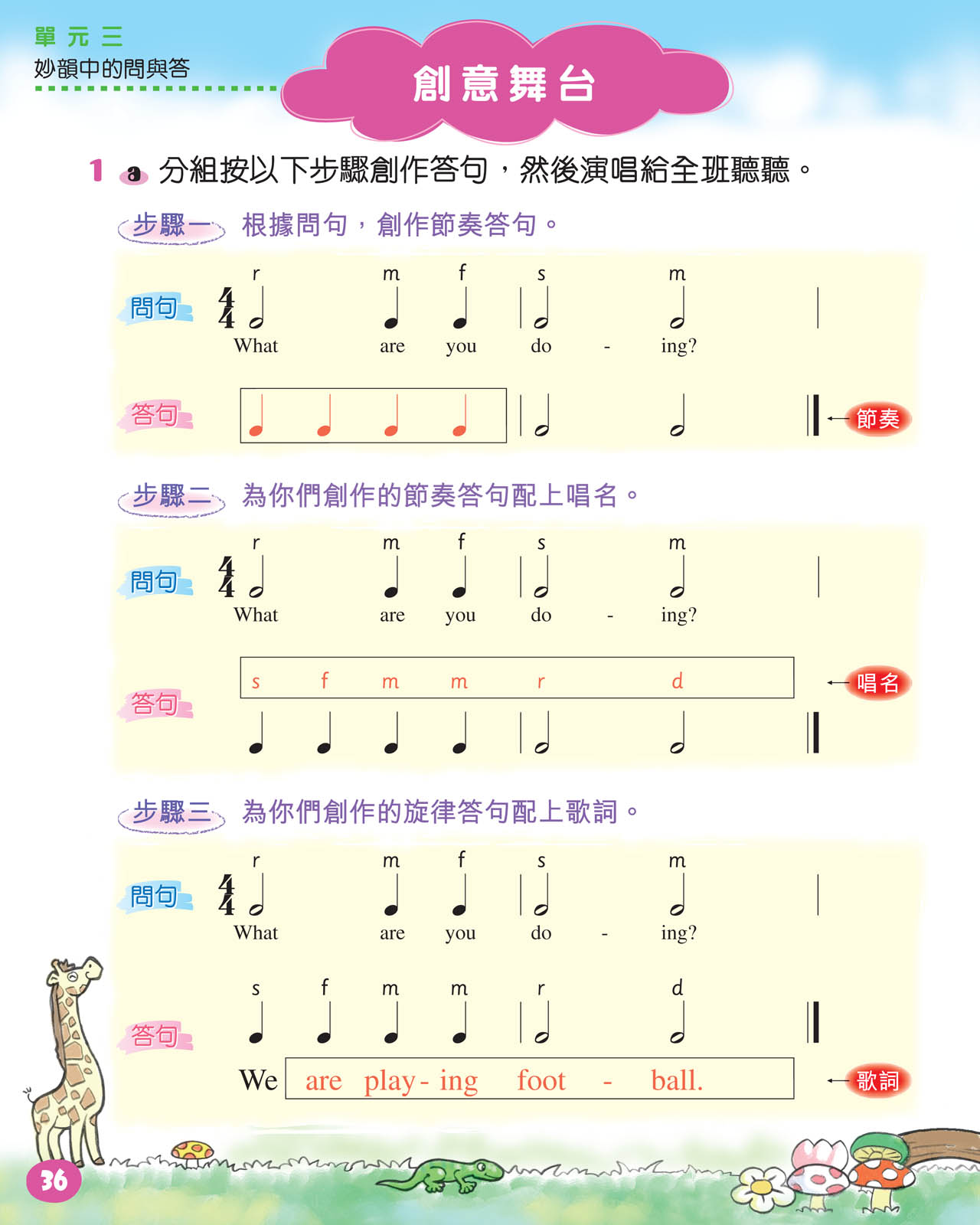 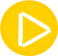 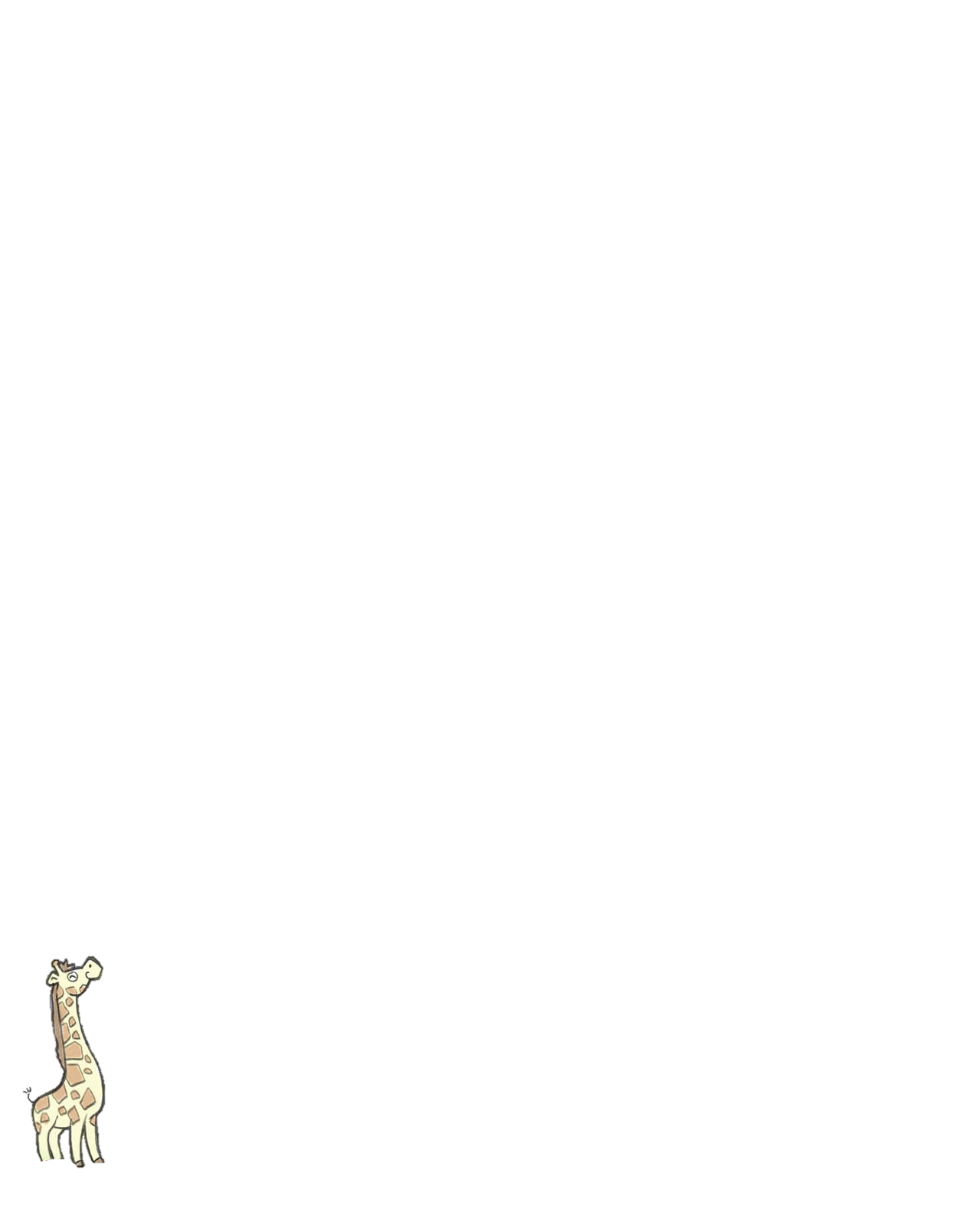 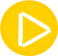 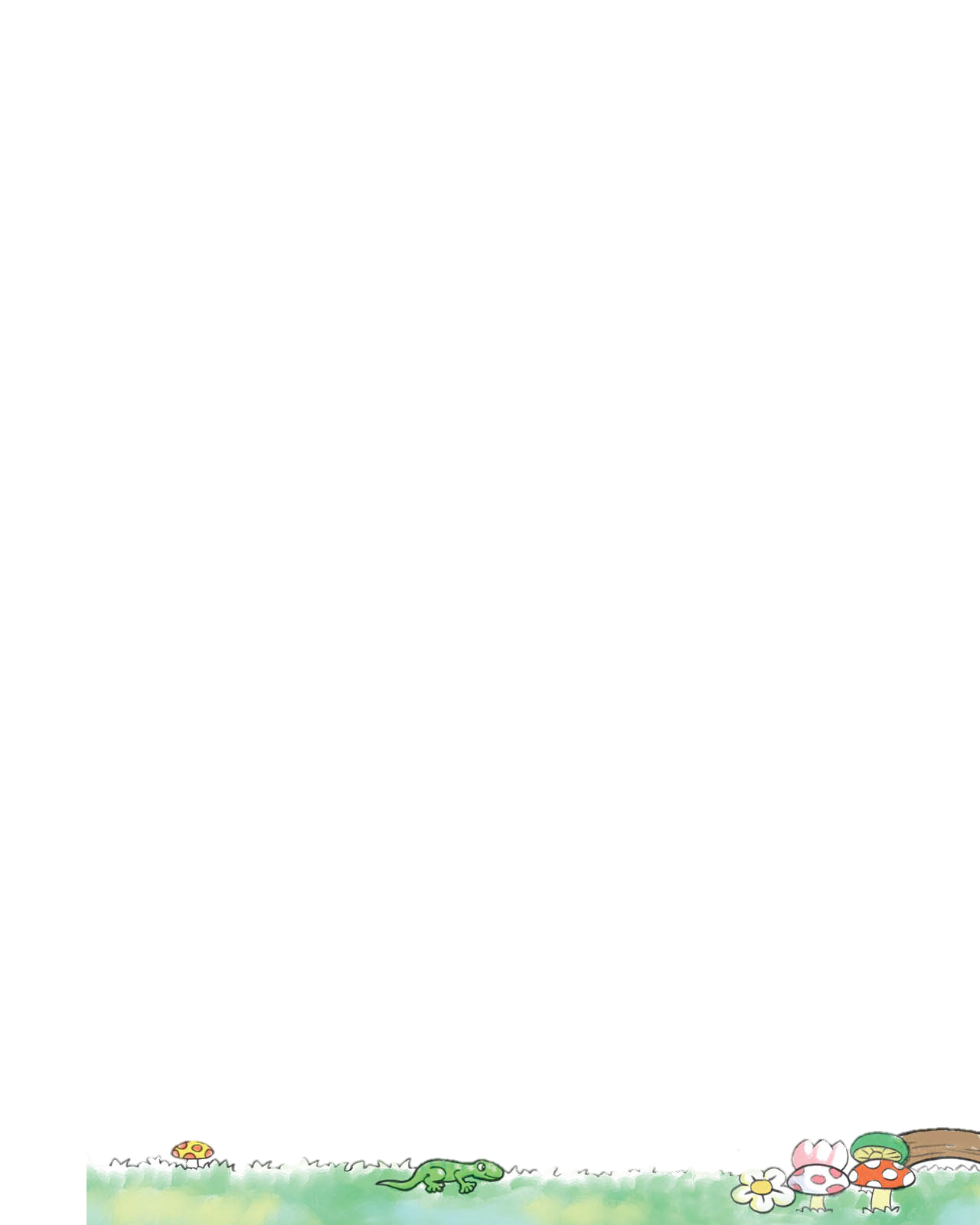 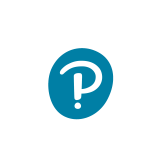 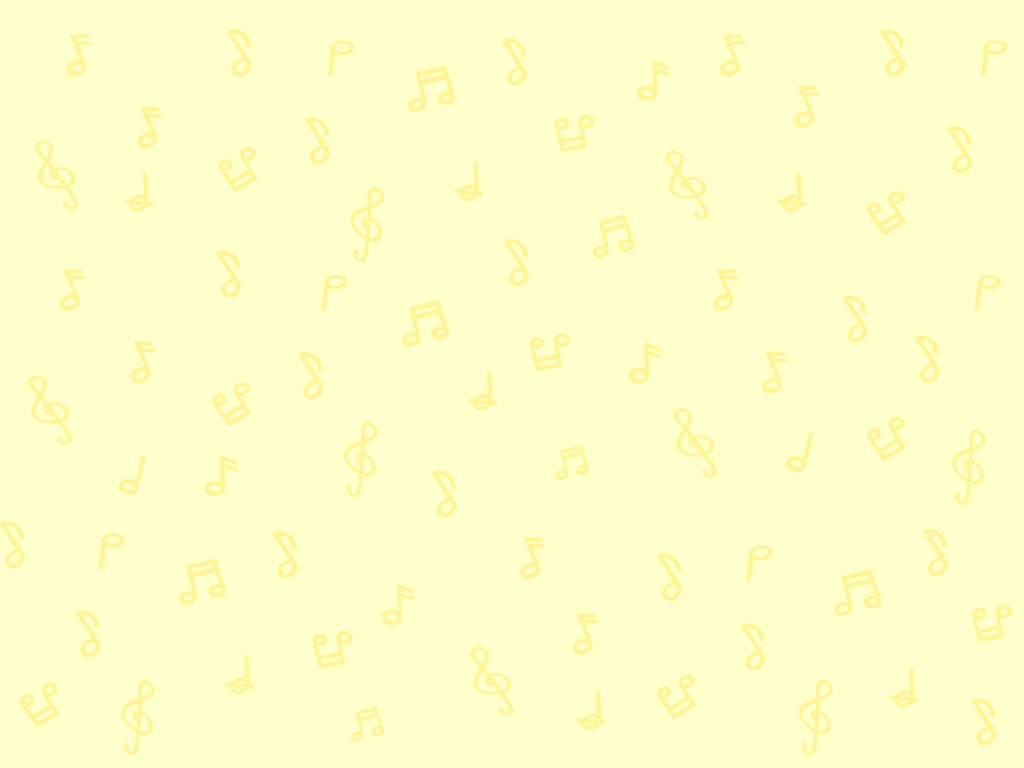 創意舞台
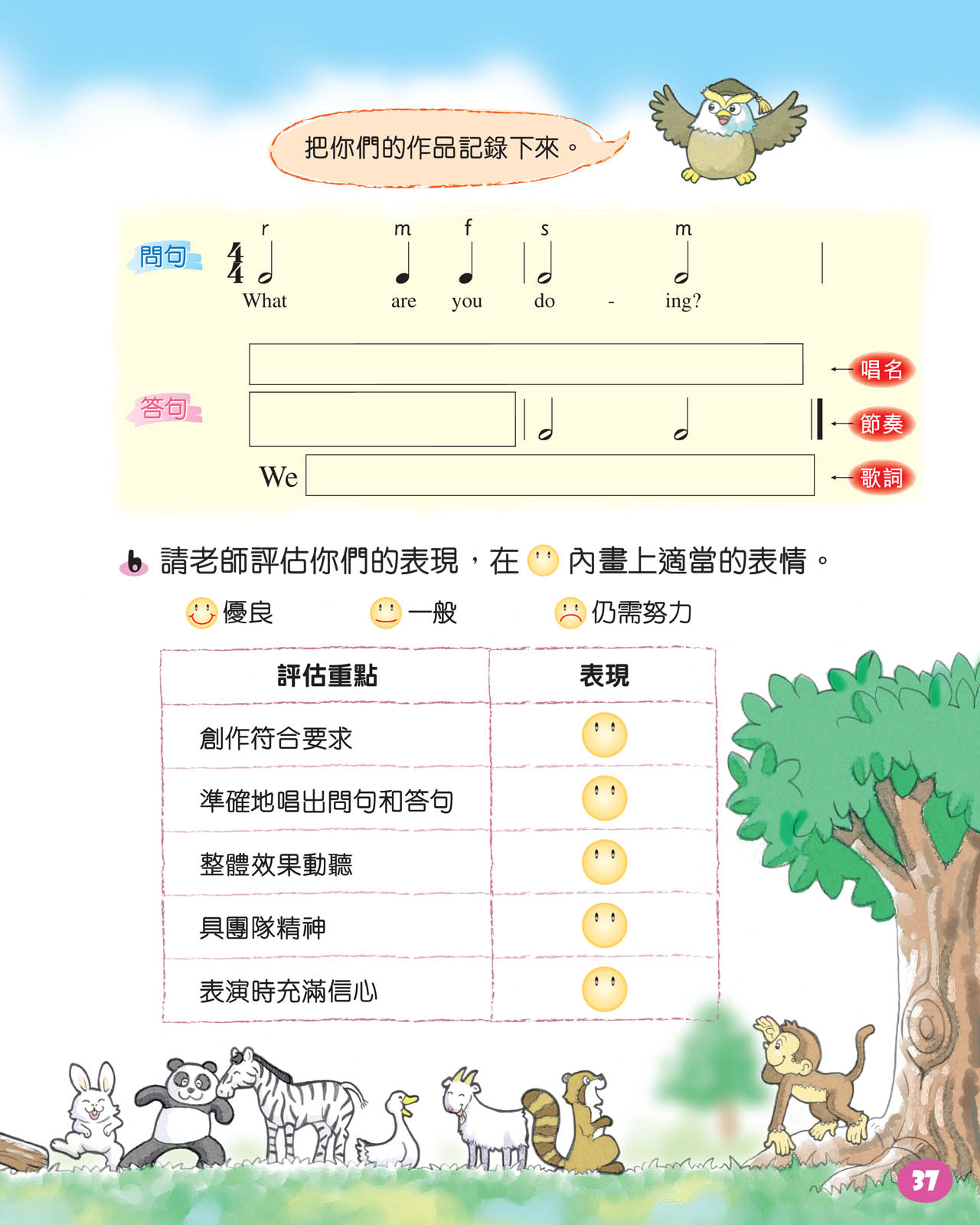 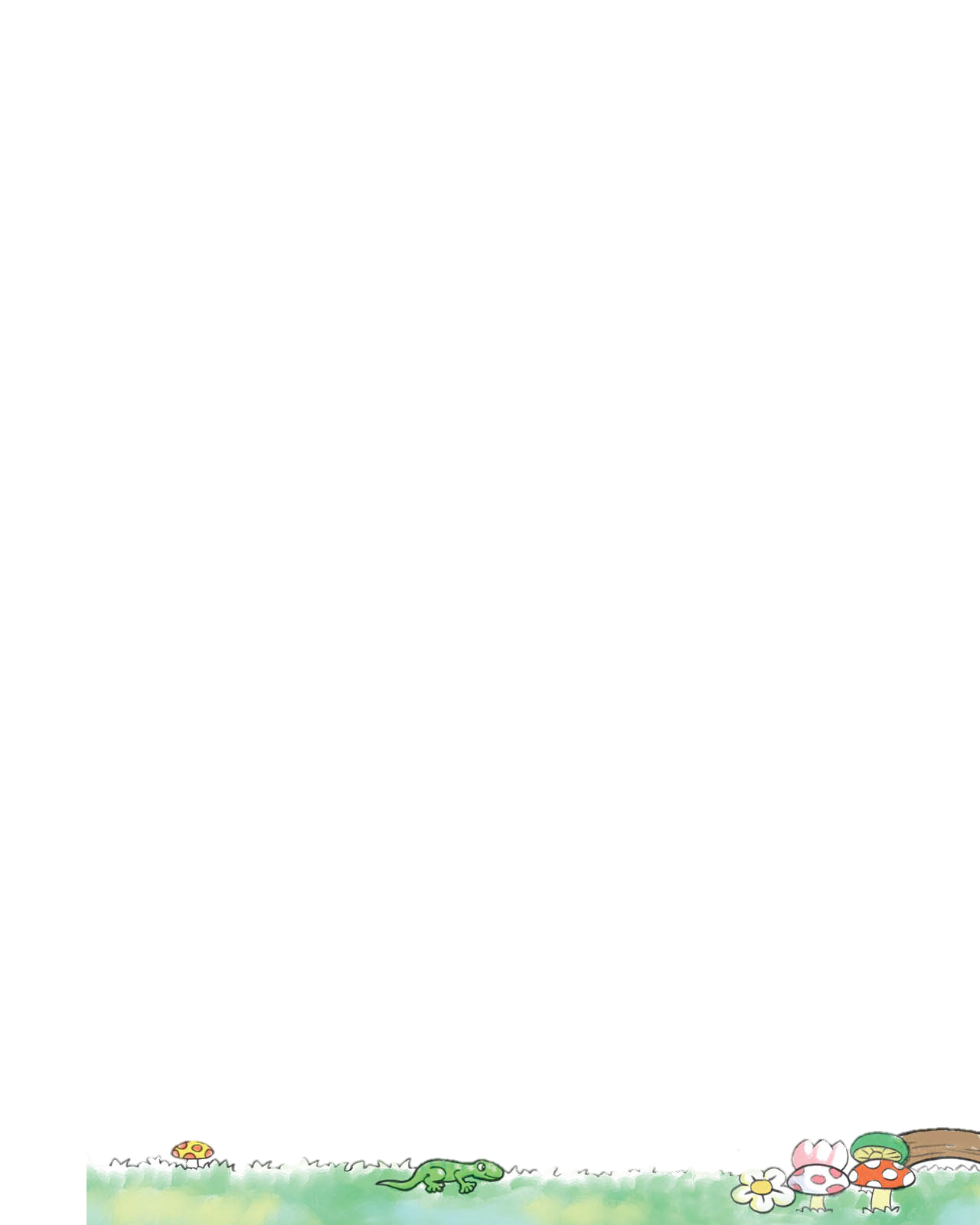 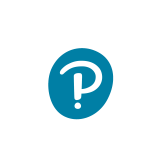 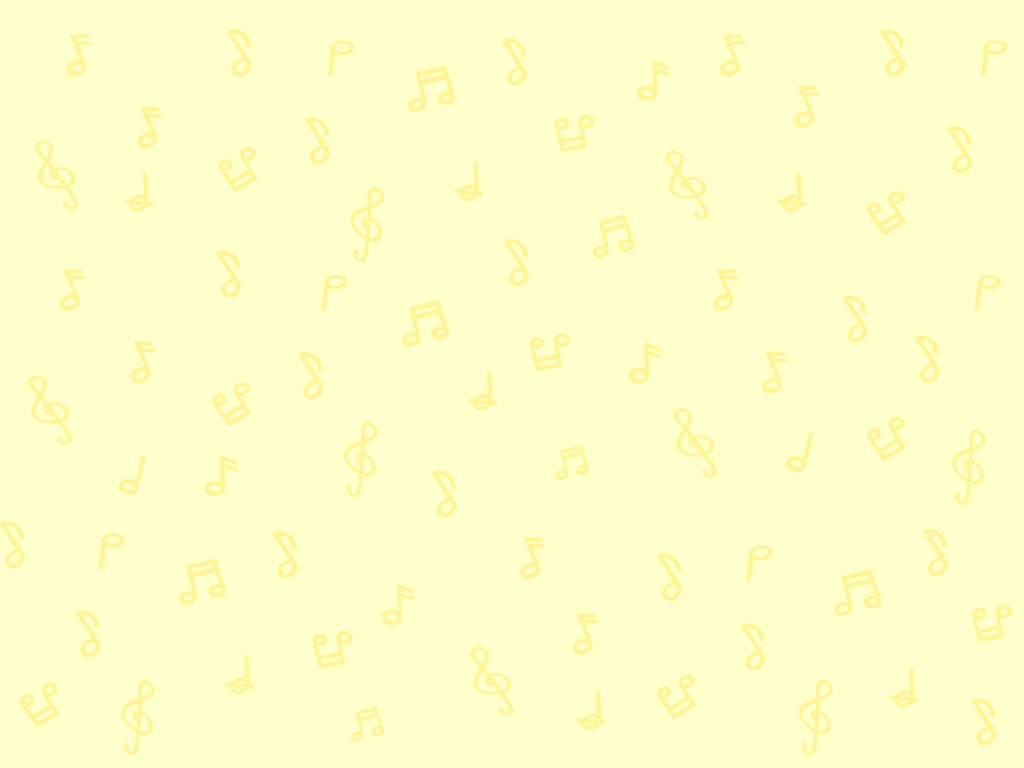 創意舞台
現在分組以問答句的形式表演自己的作品。老師可與學生一起分析各組別的作品。
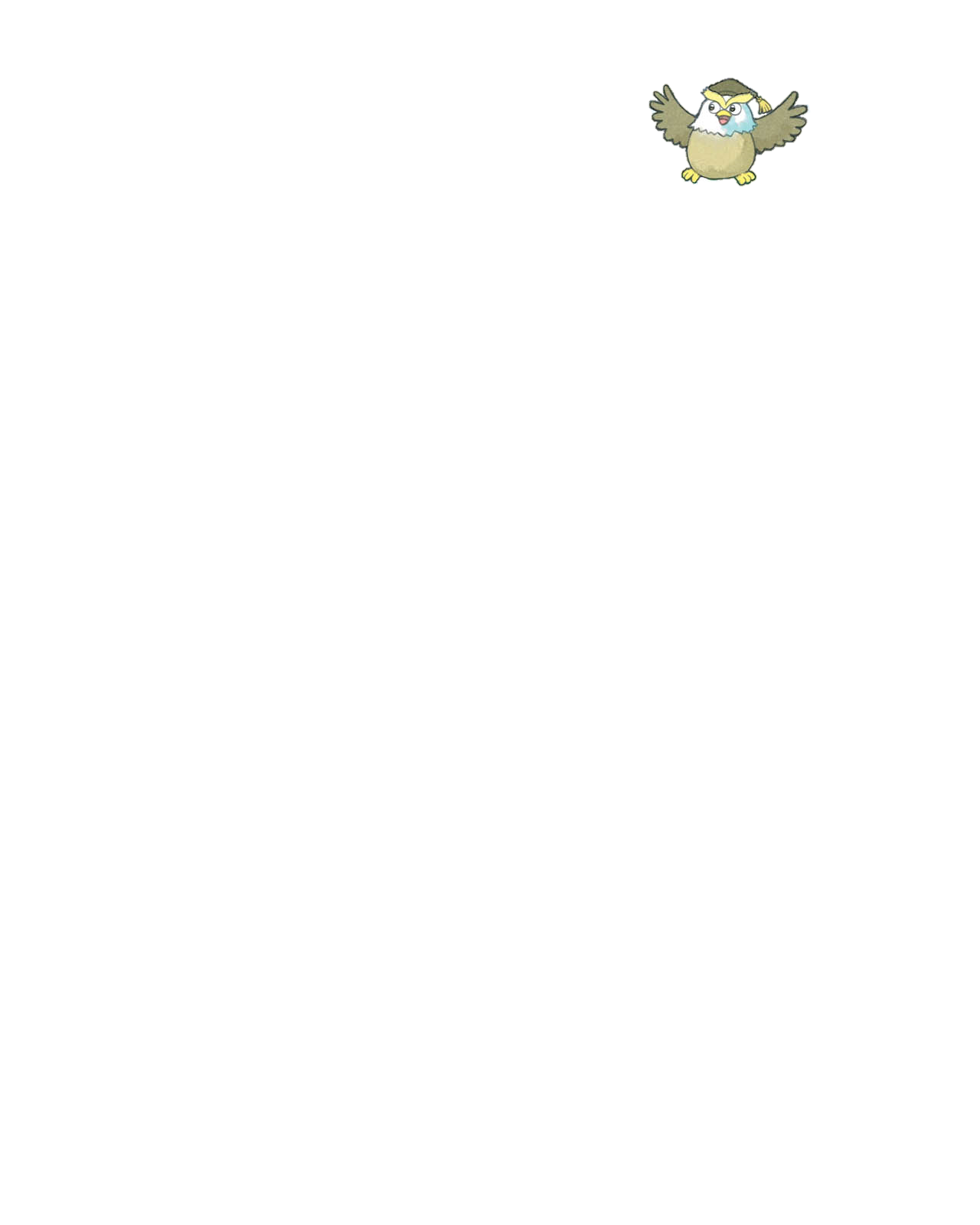 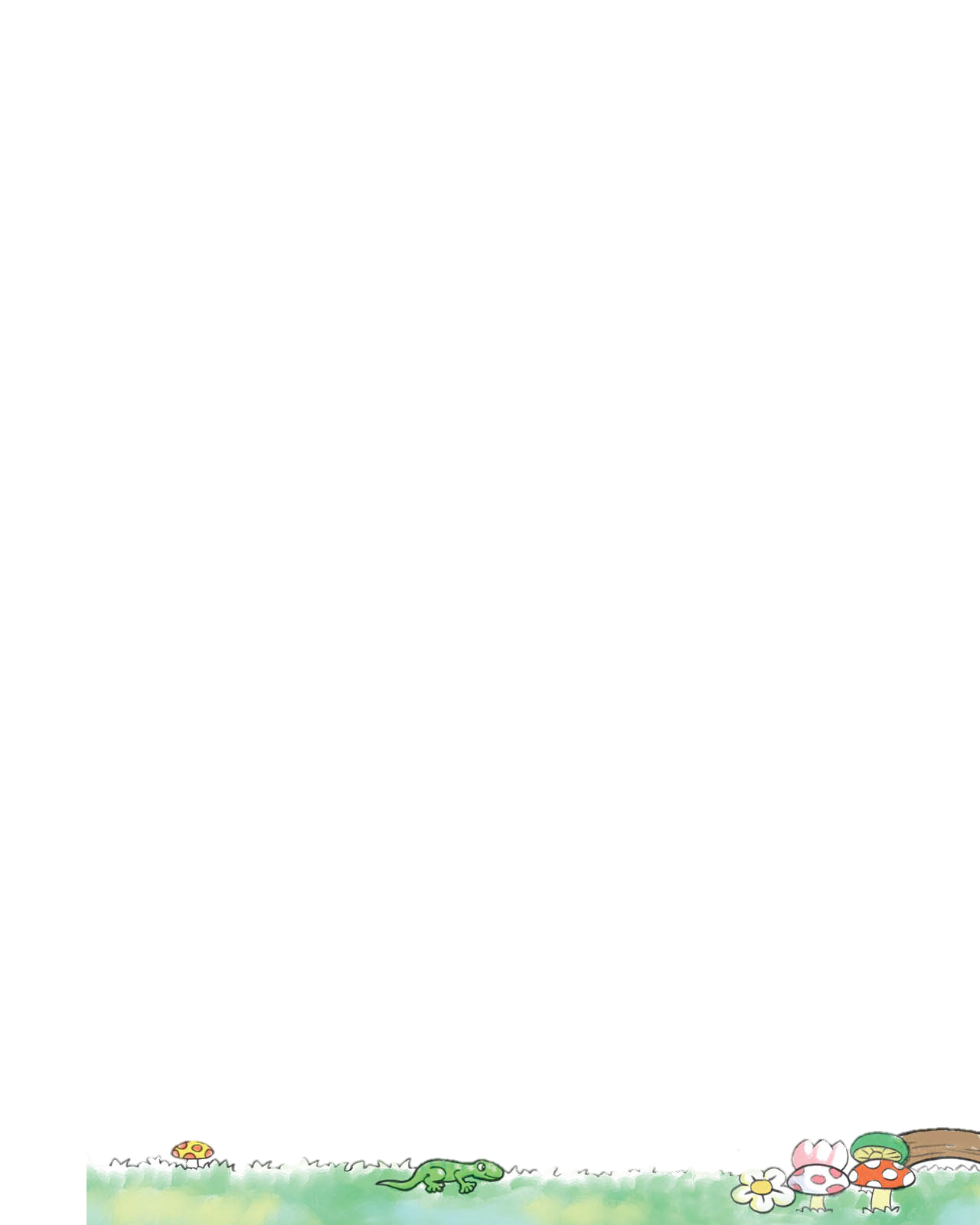 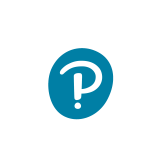 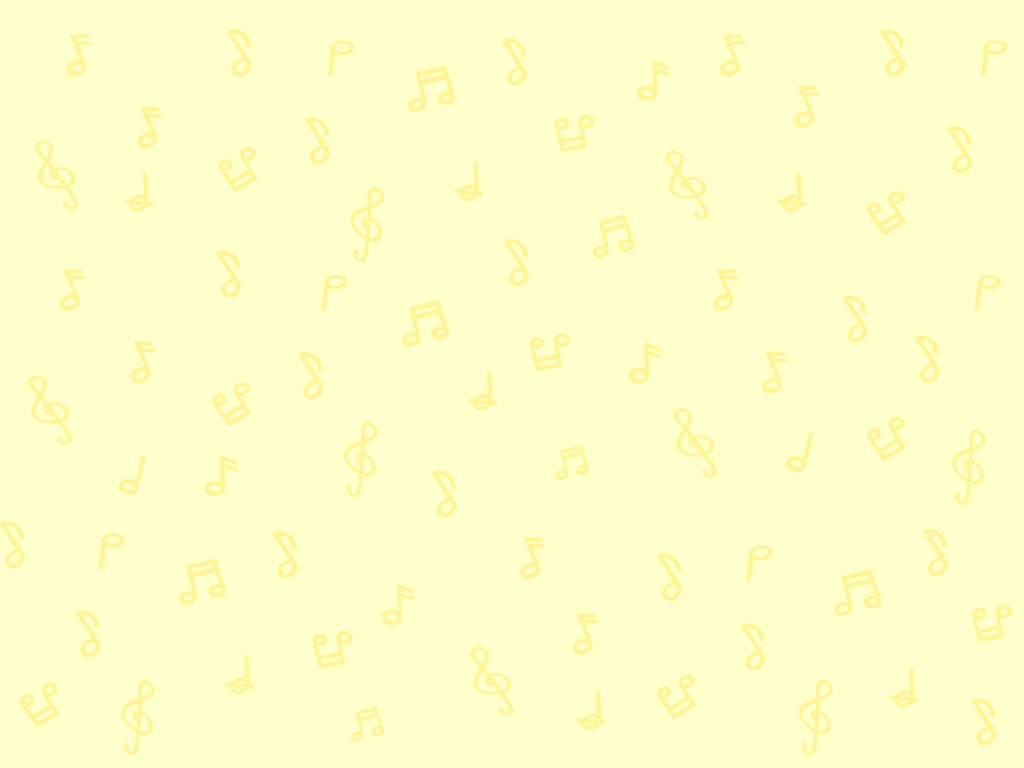 評估及自學資源
完成聆聽工作紙「悅耳的答句」， 分辨不同的答句，從而掌握創作答句的技巧。
完成Kahoot! 活動，總結單元三音樂知識。
評估資源
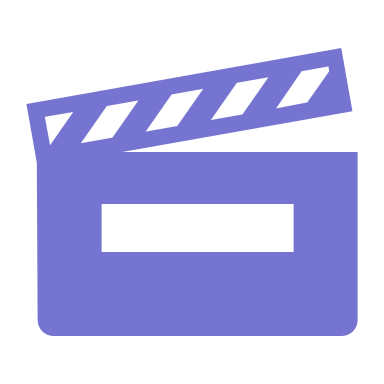 觀看影片，聆聽一首中文對答歌曲。
觀看影片，聆聽一首英文對答歌曲。
自學資源
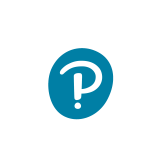 完
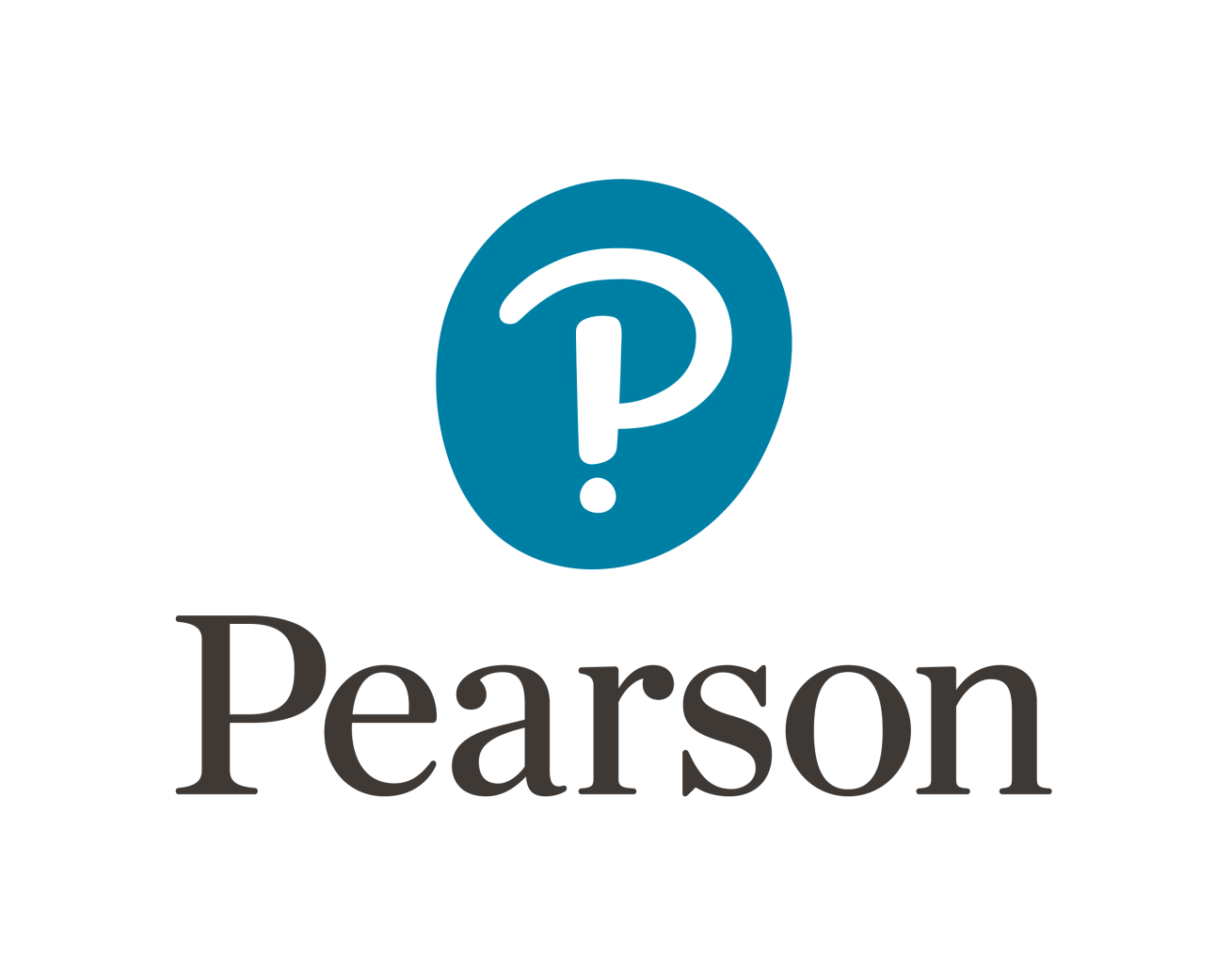 © 培生教育出版亞洲有限公司